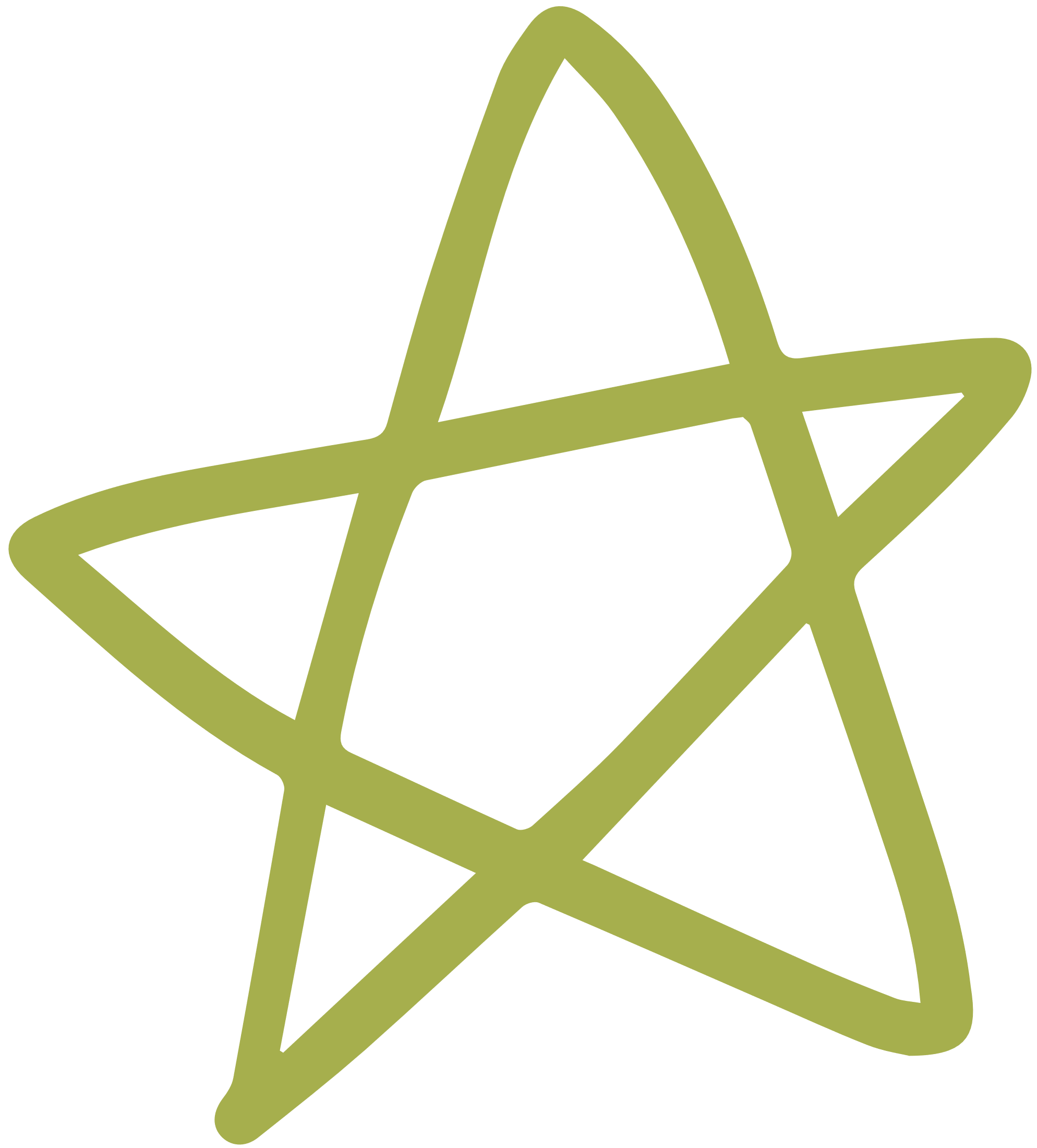 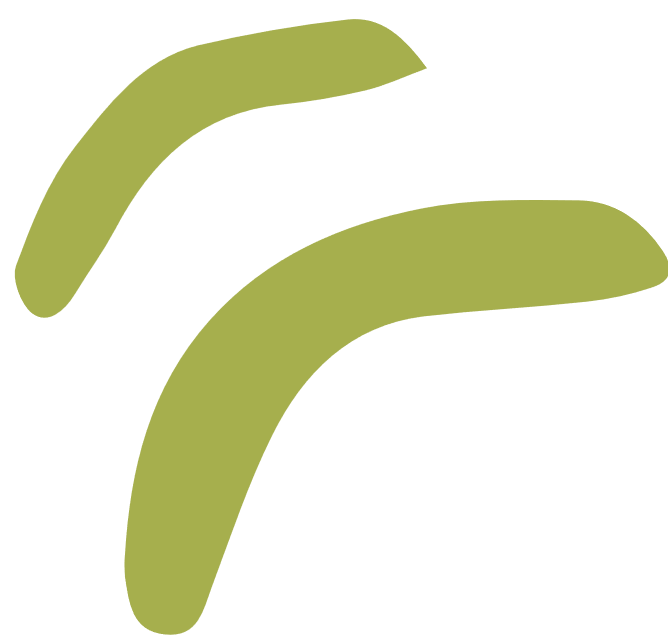 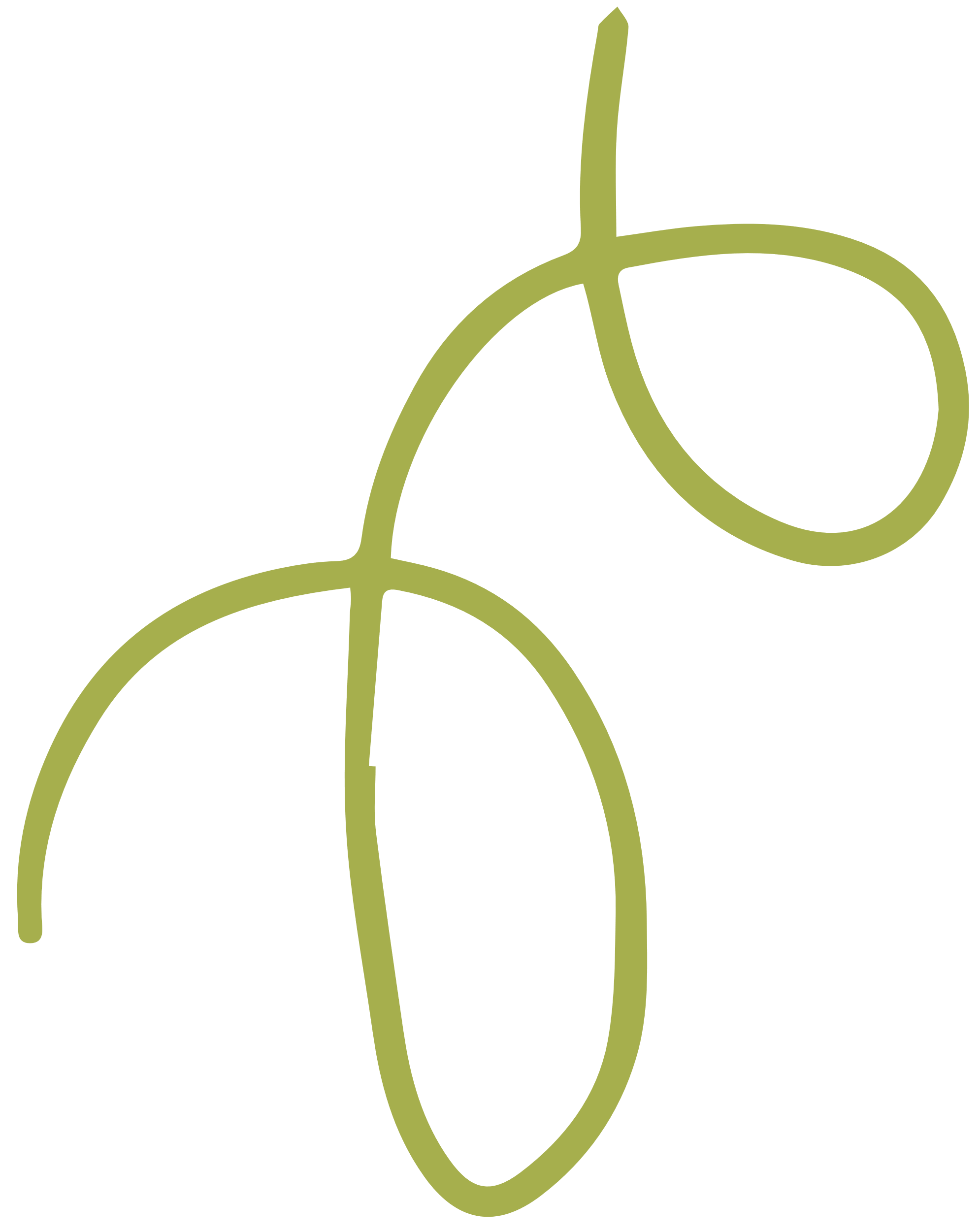 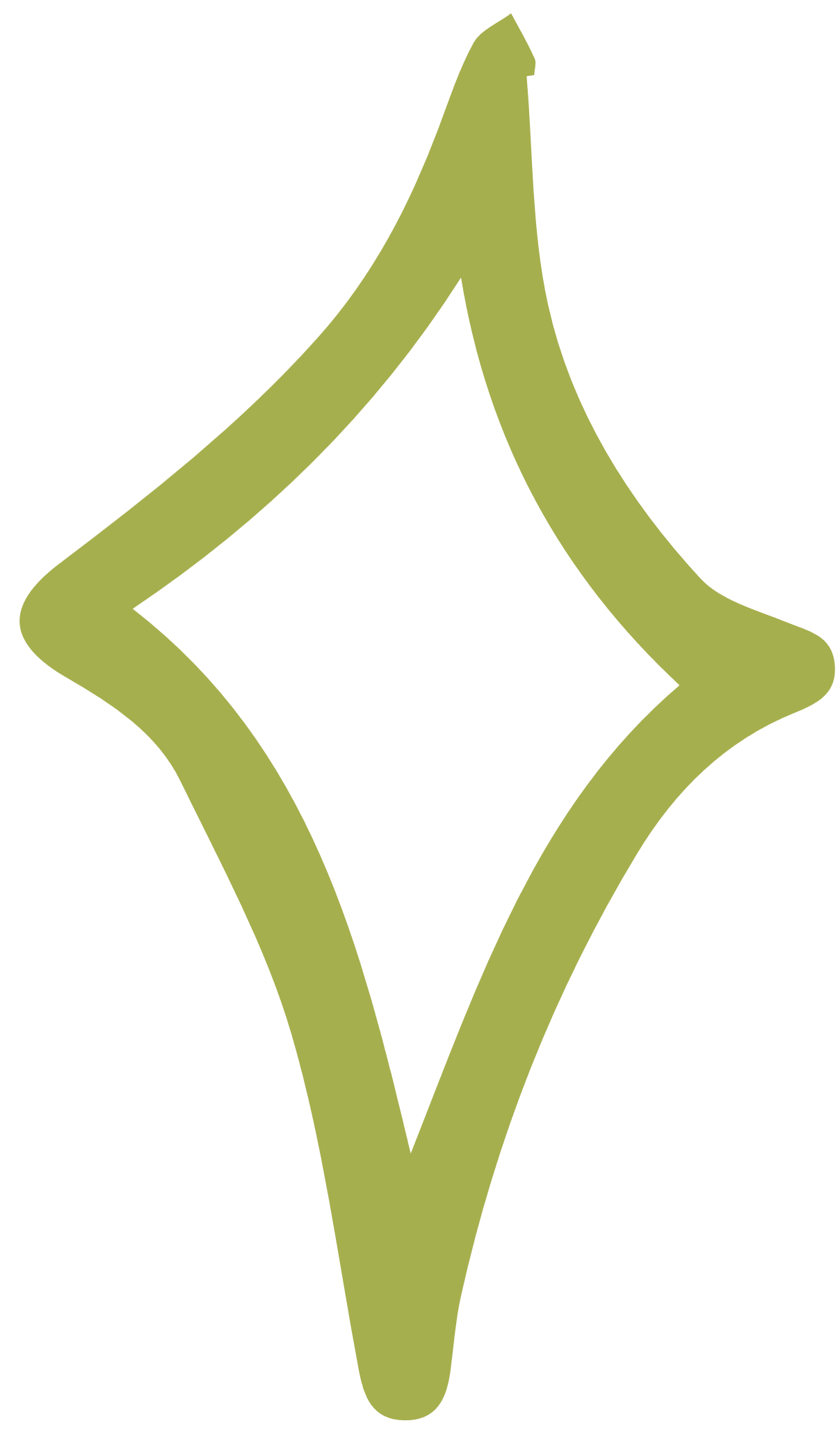 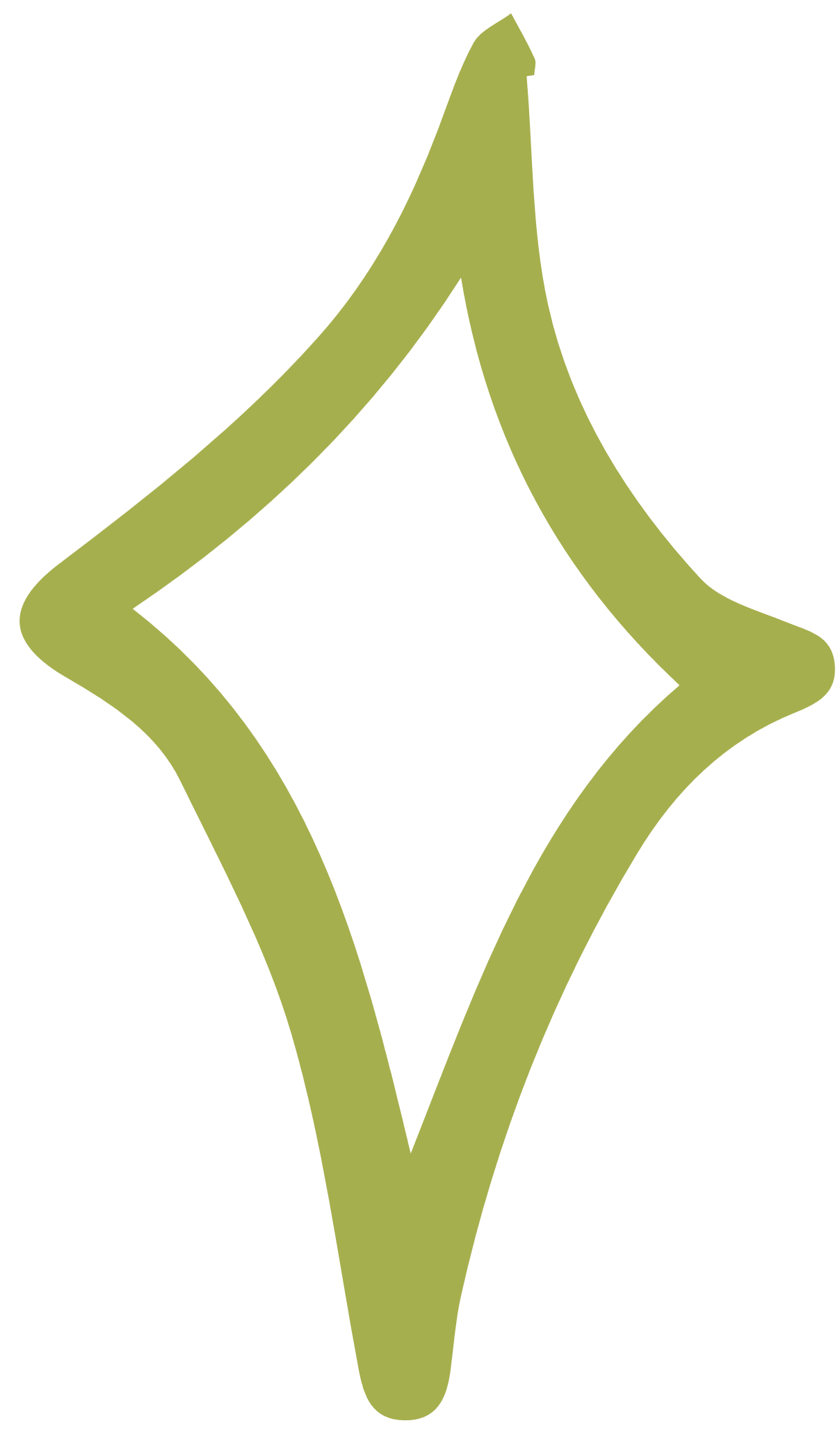 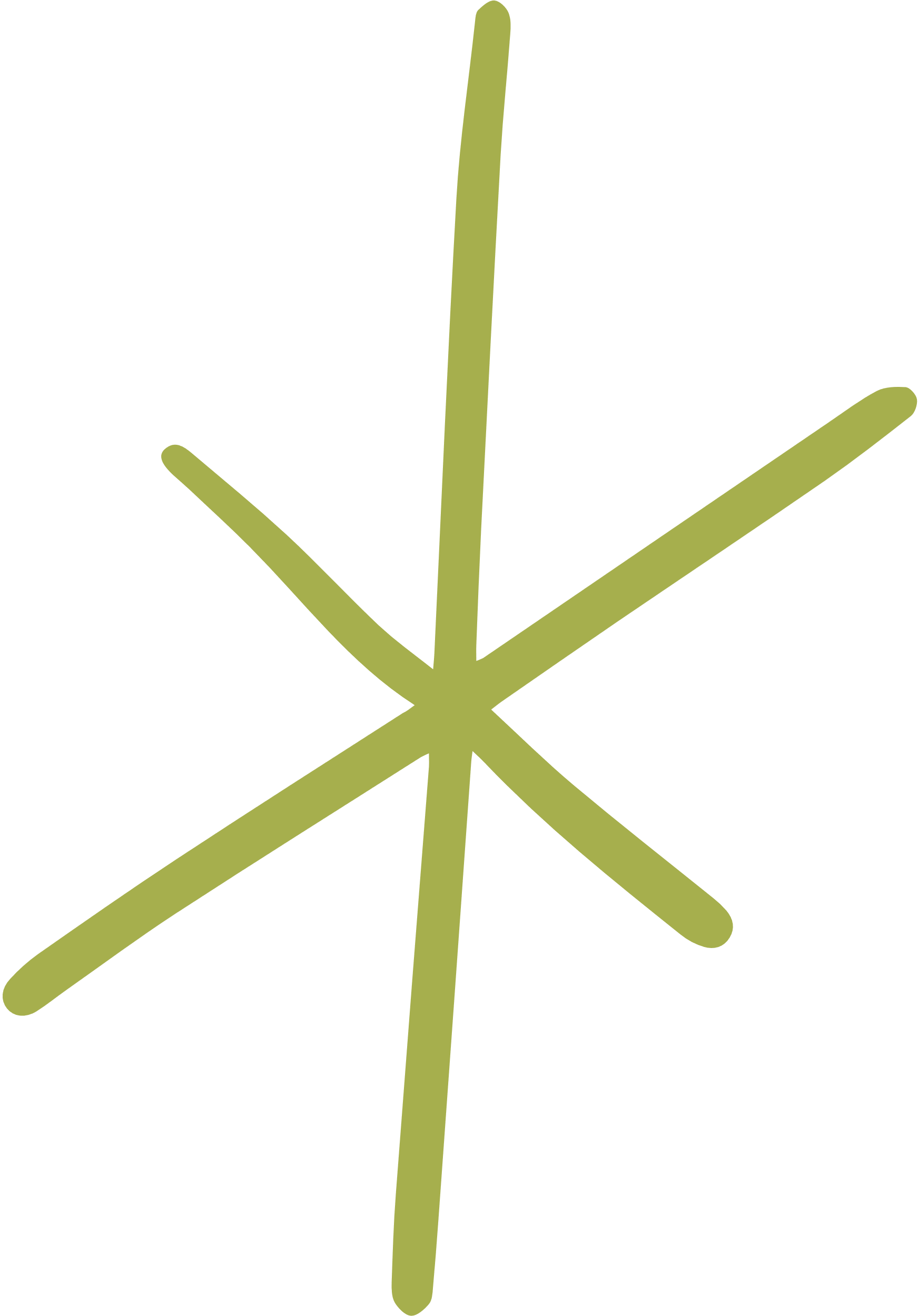 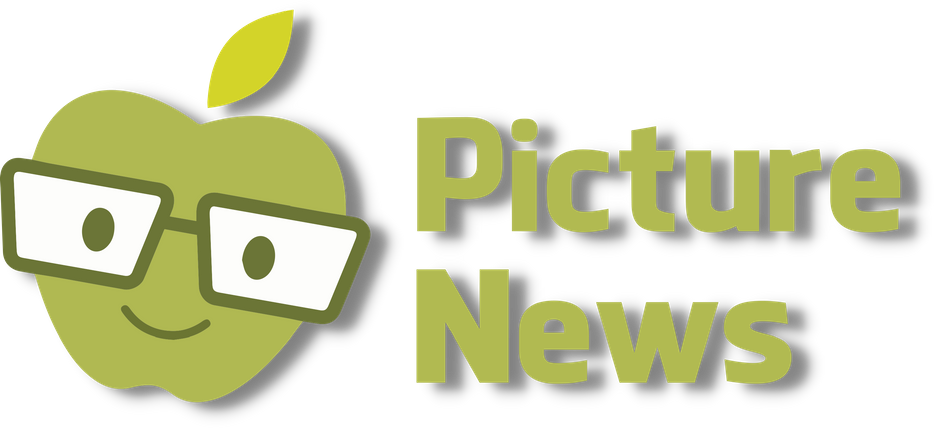 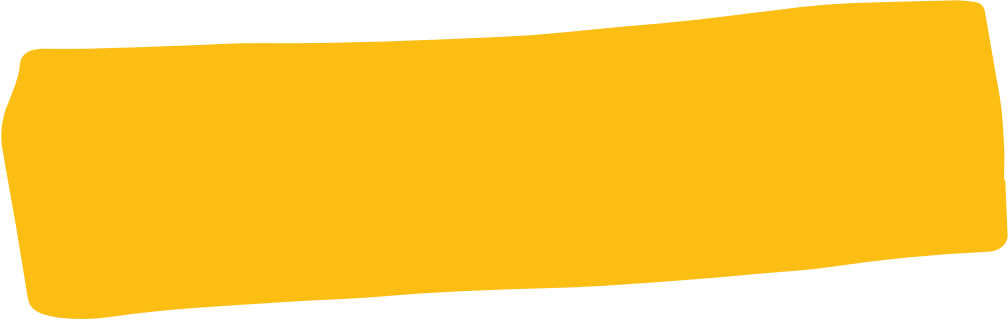 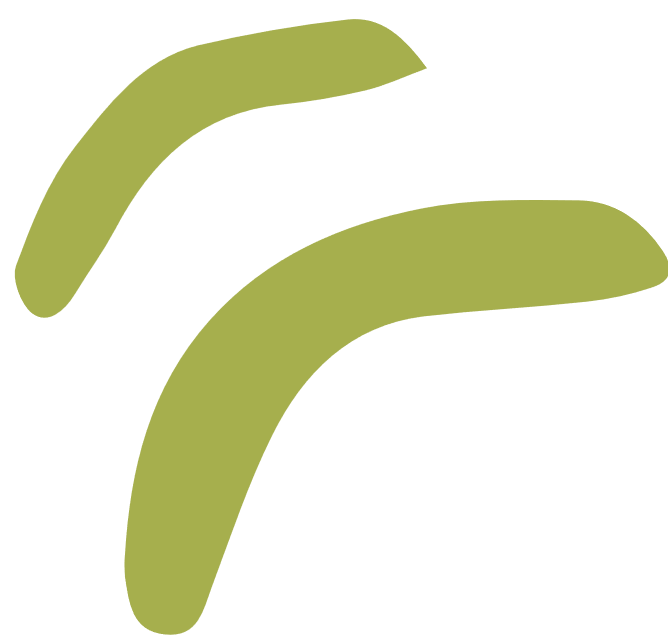 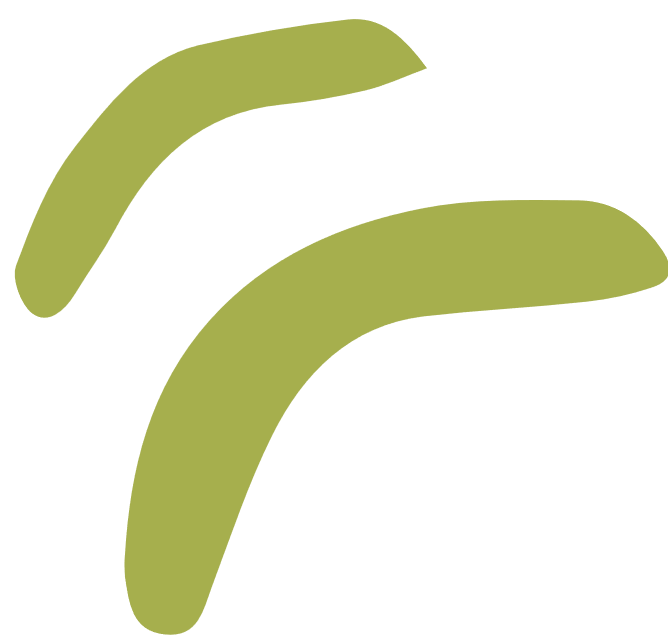 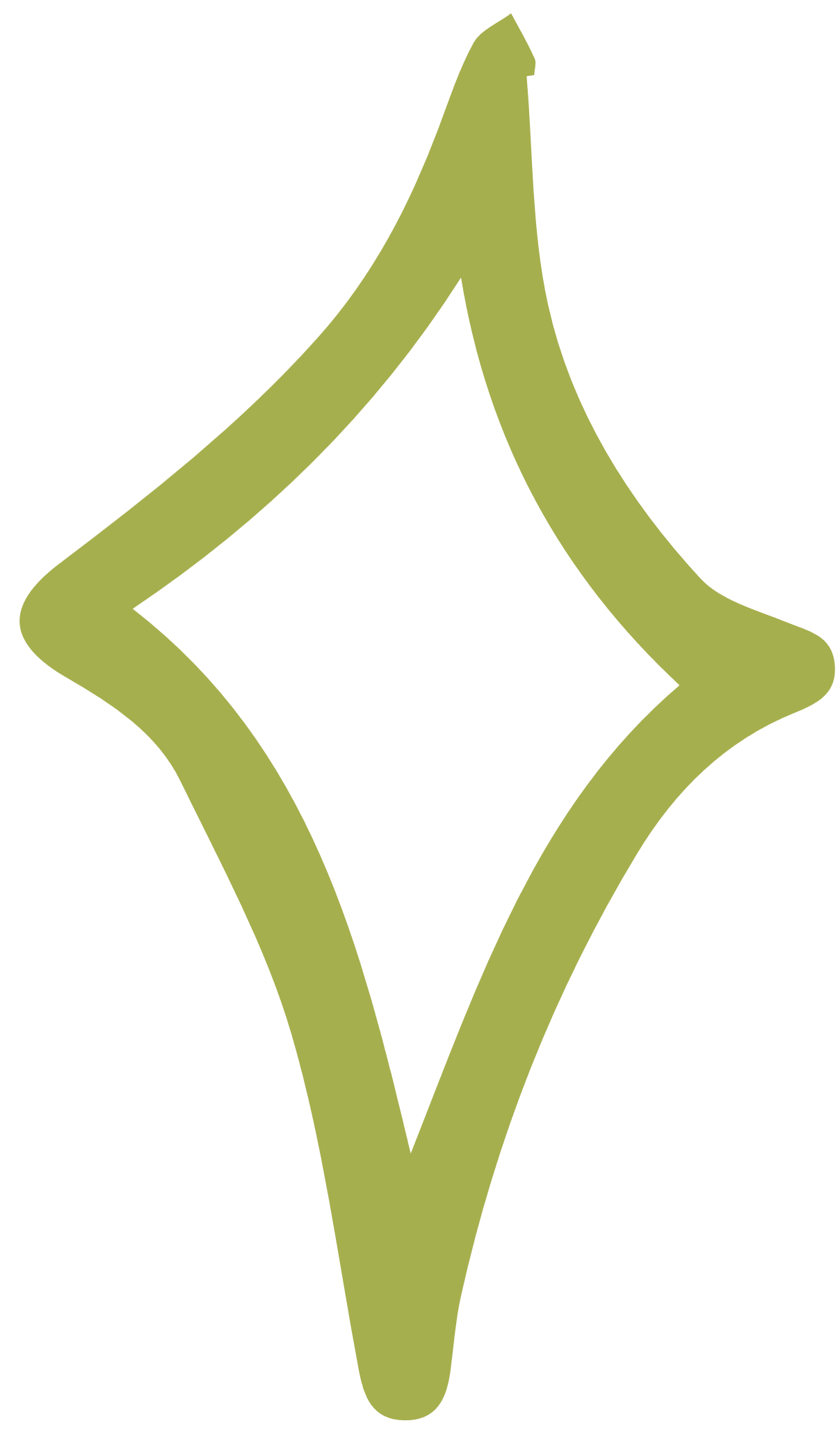 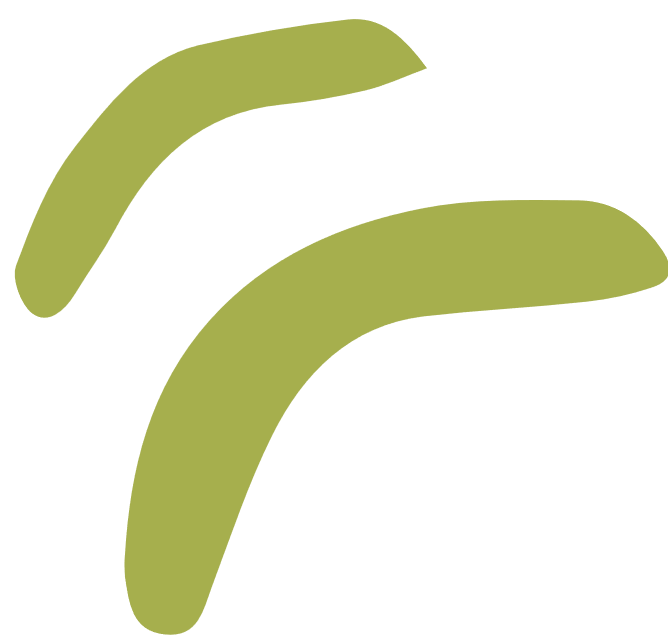 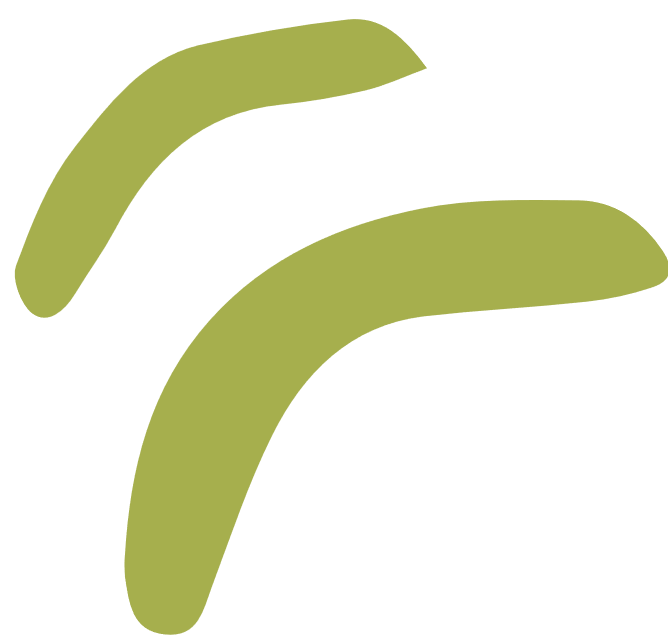 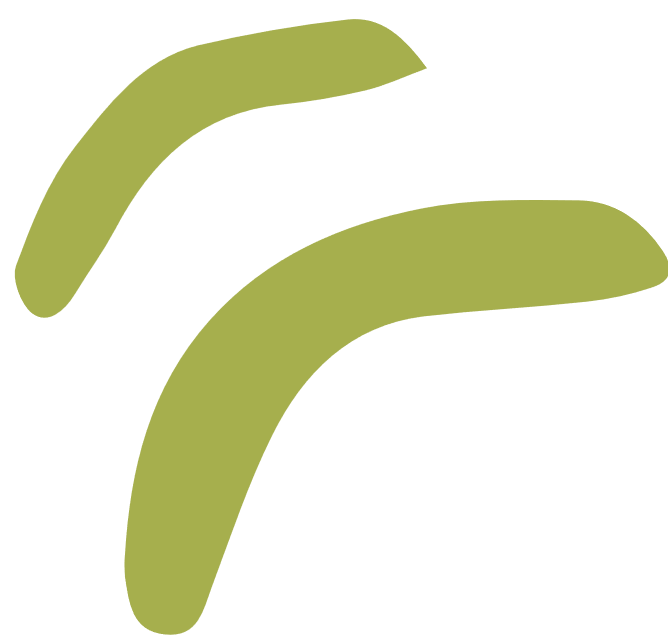 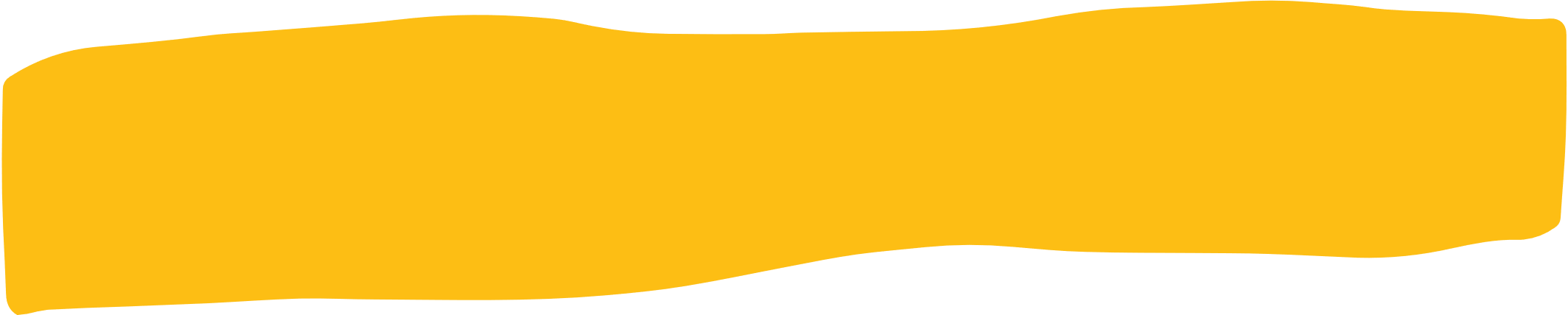 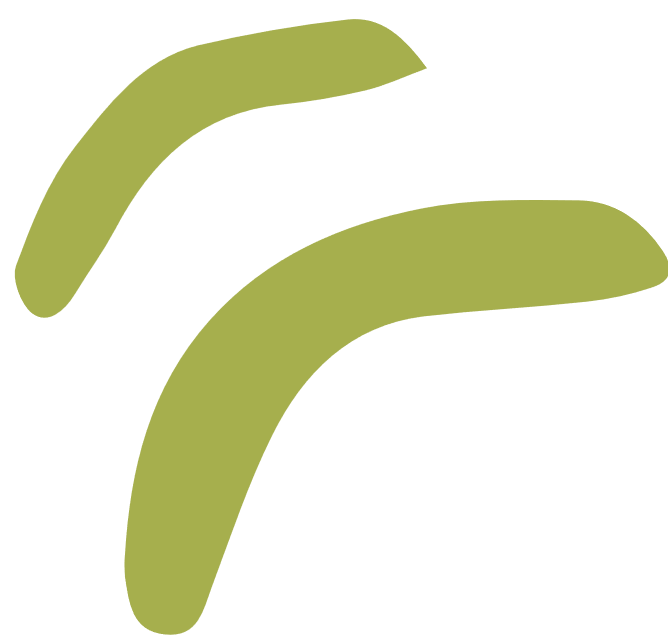 British values
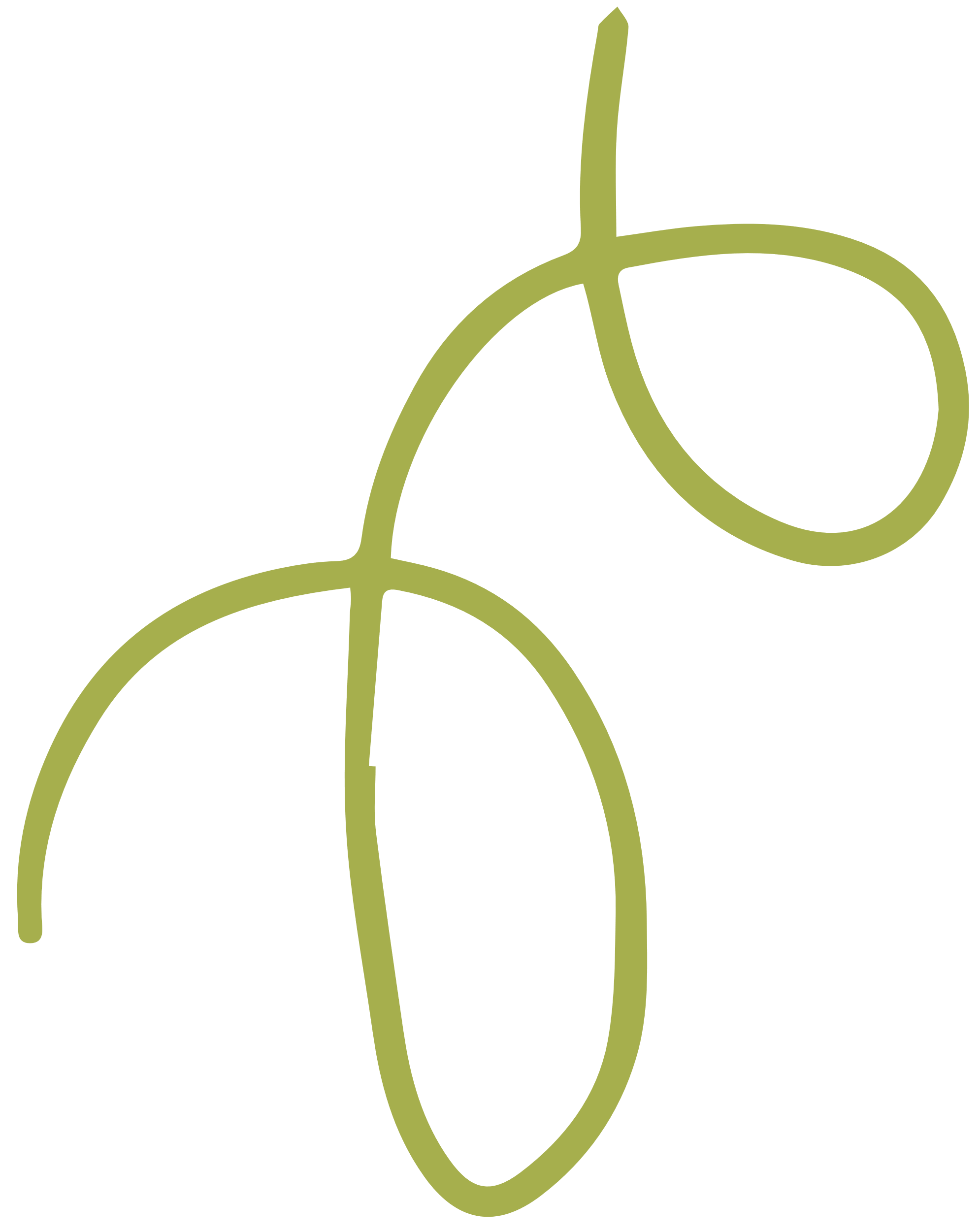 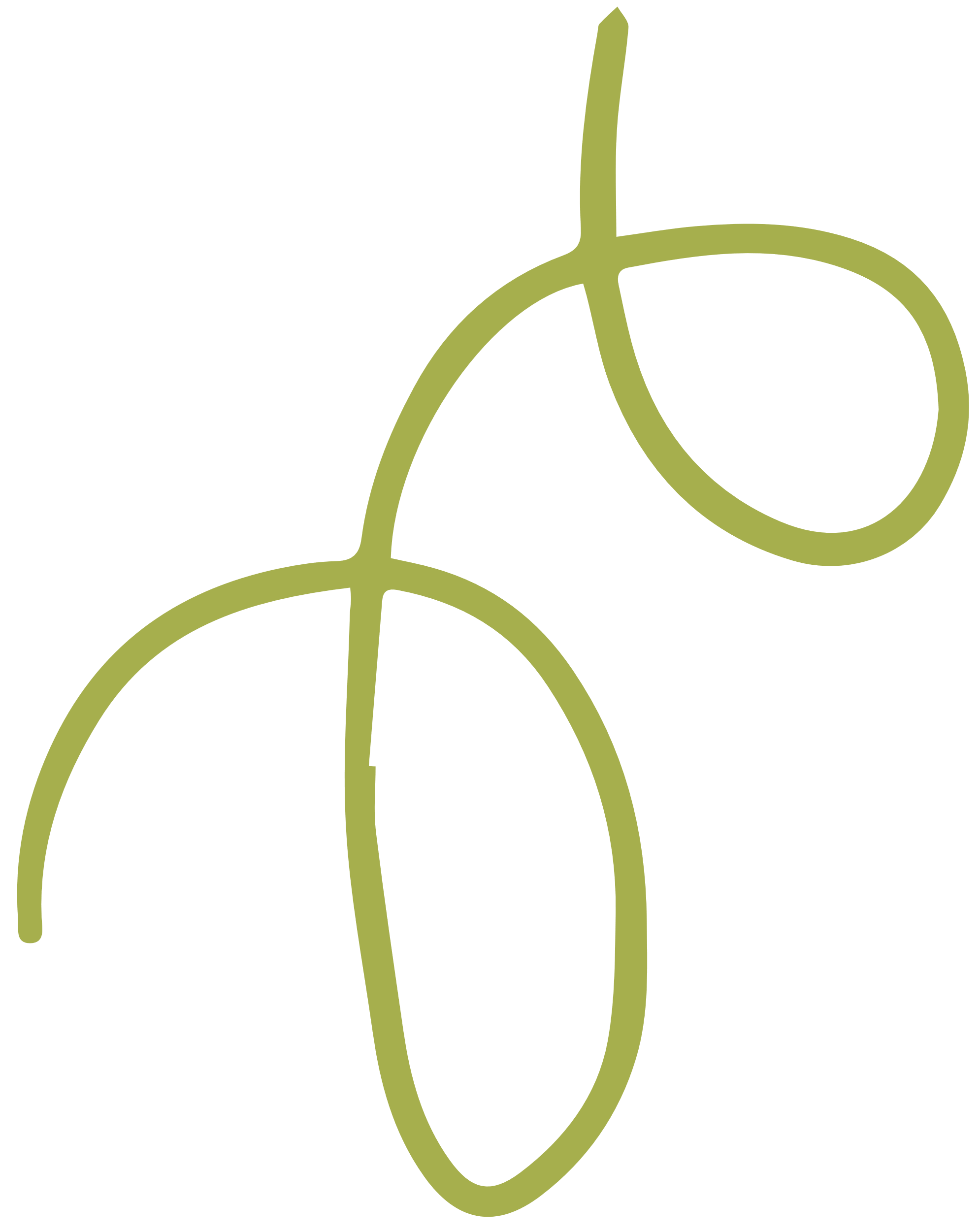 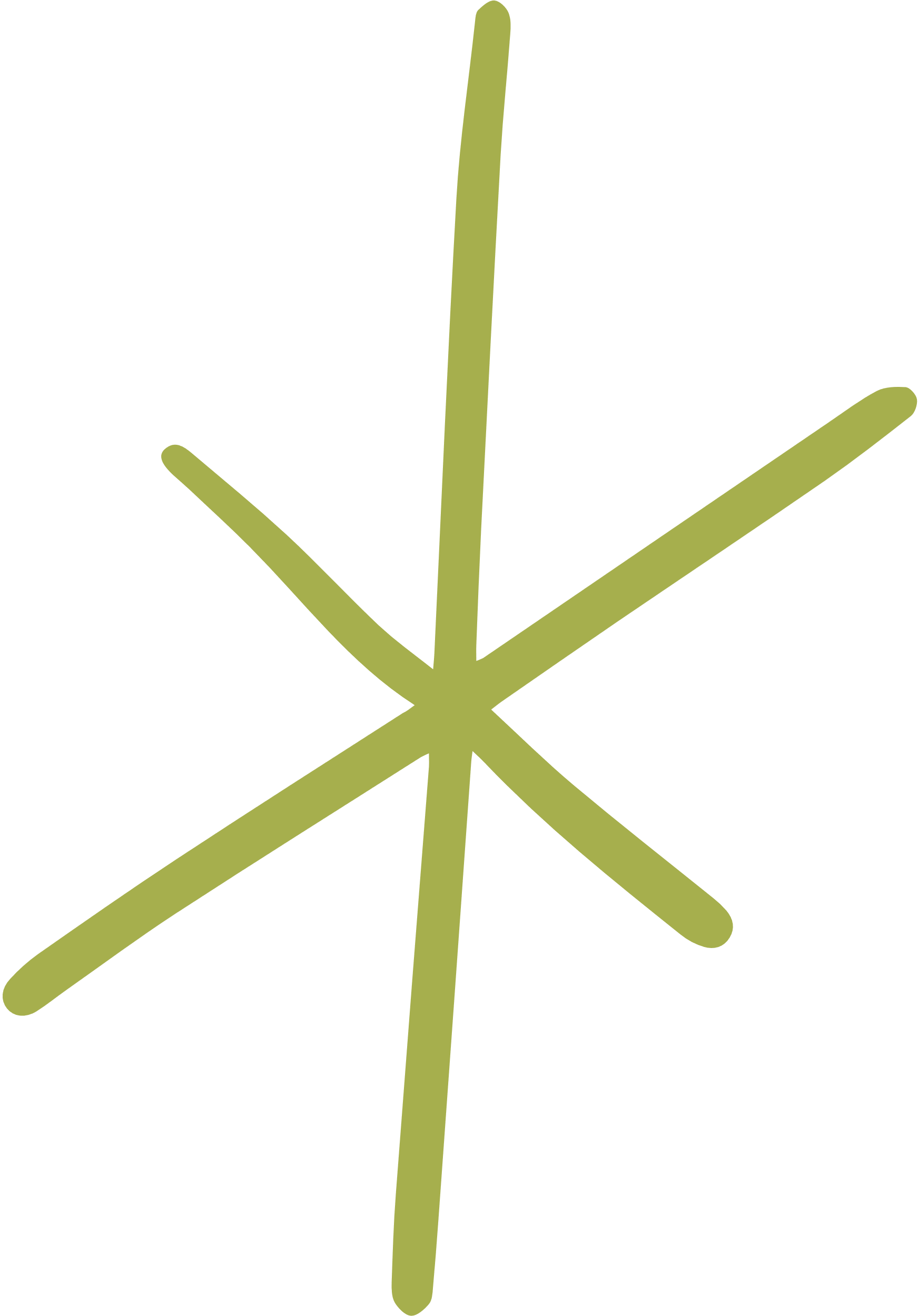 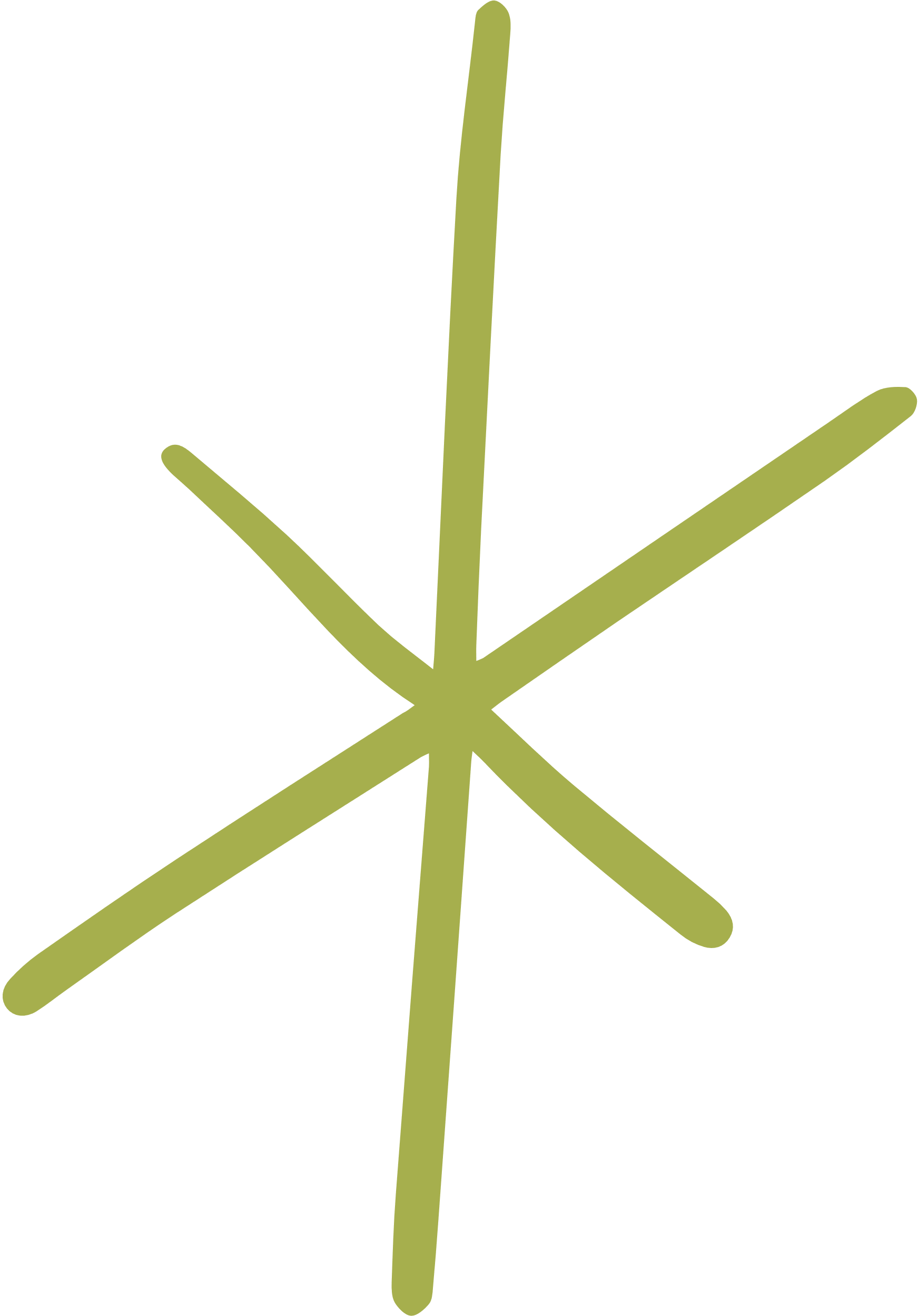 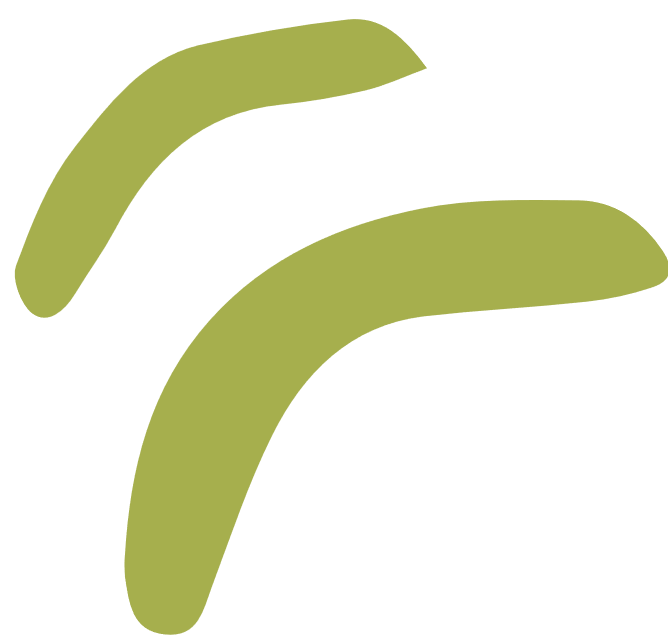 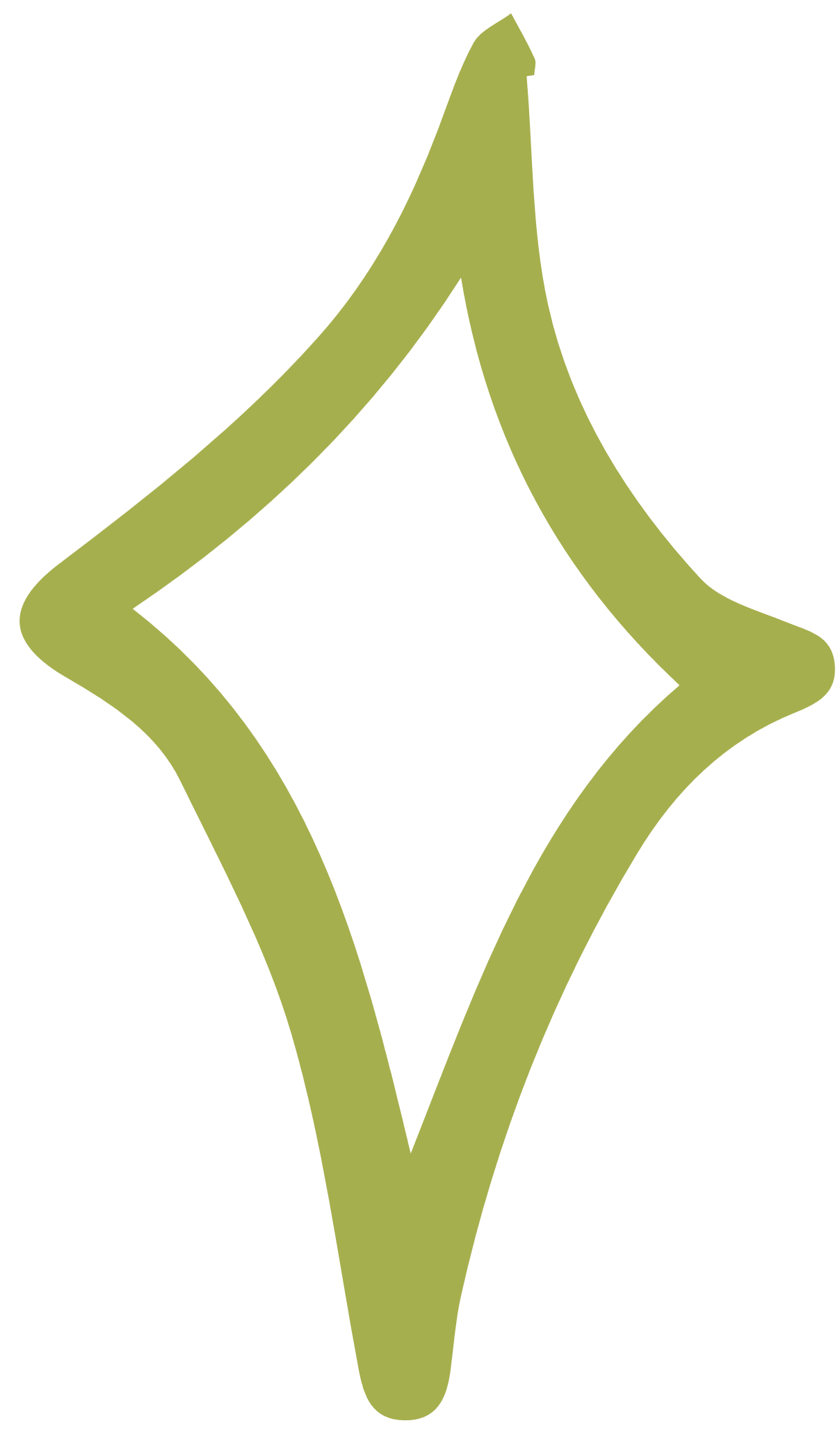 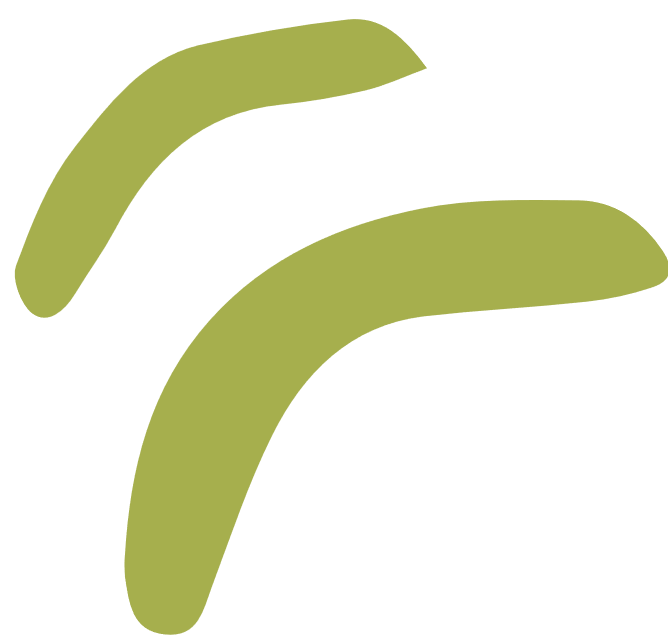 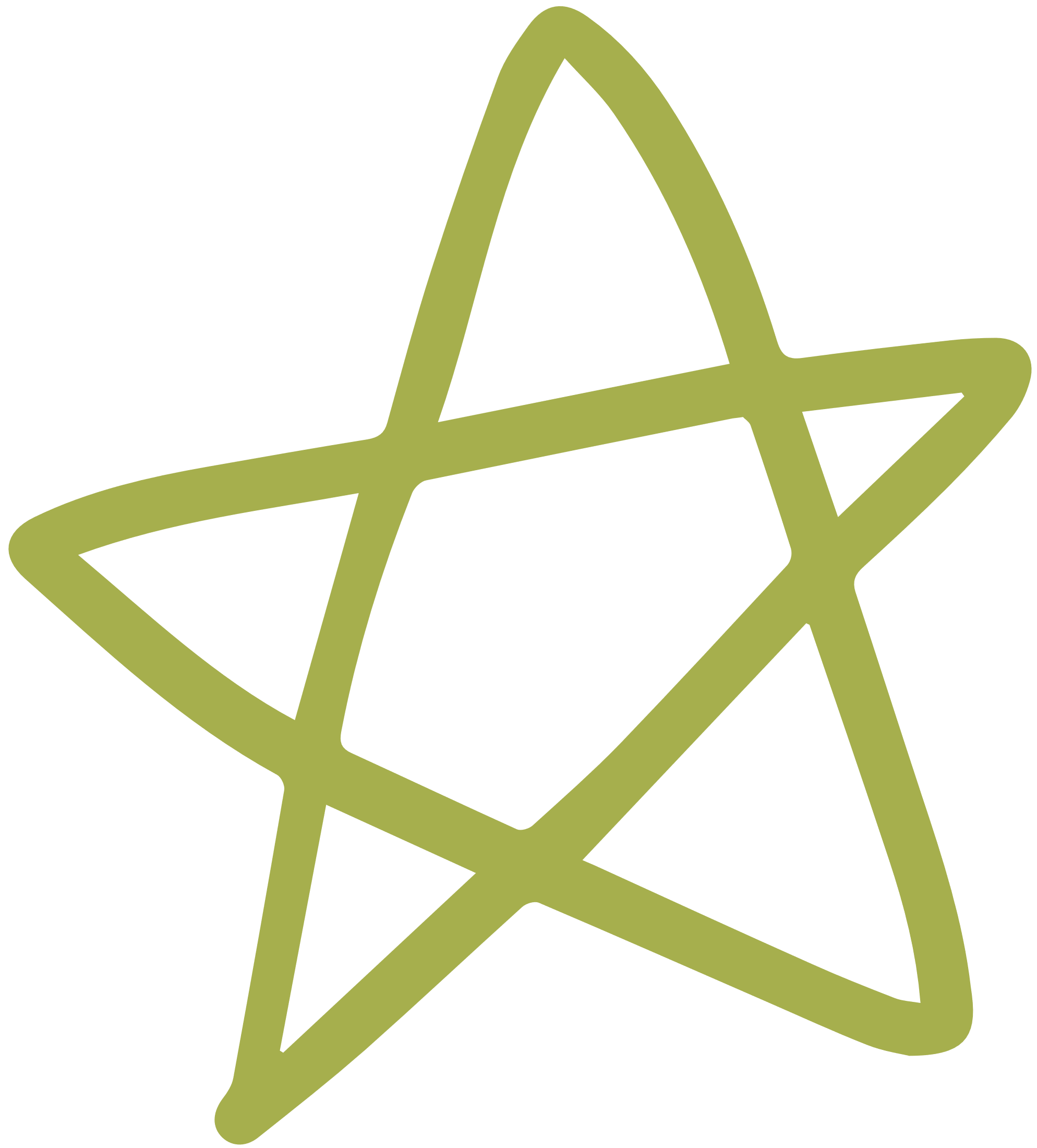 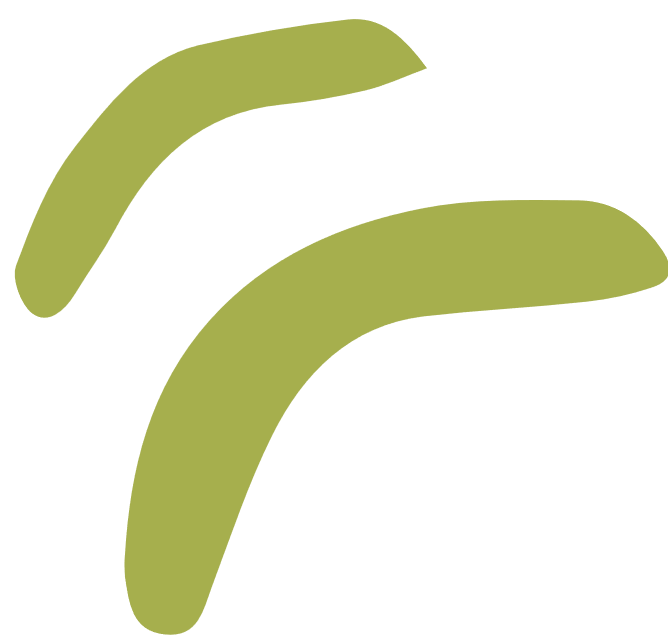 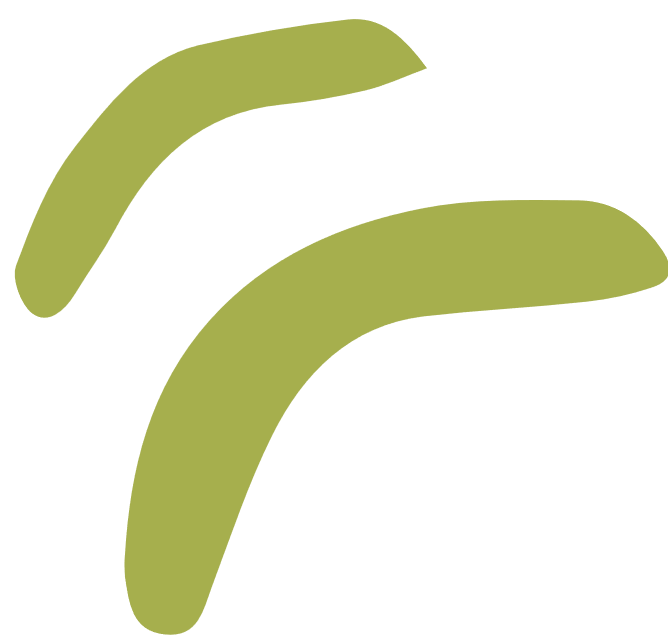 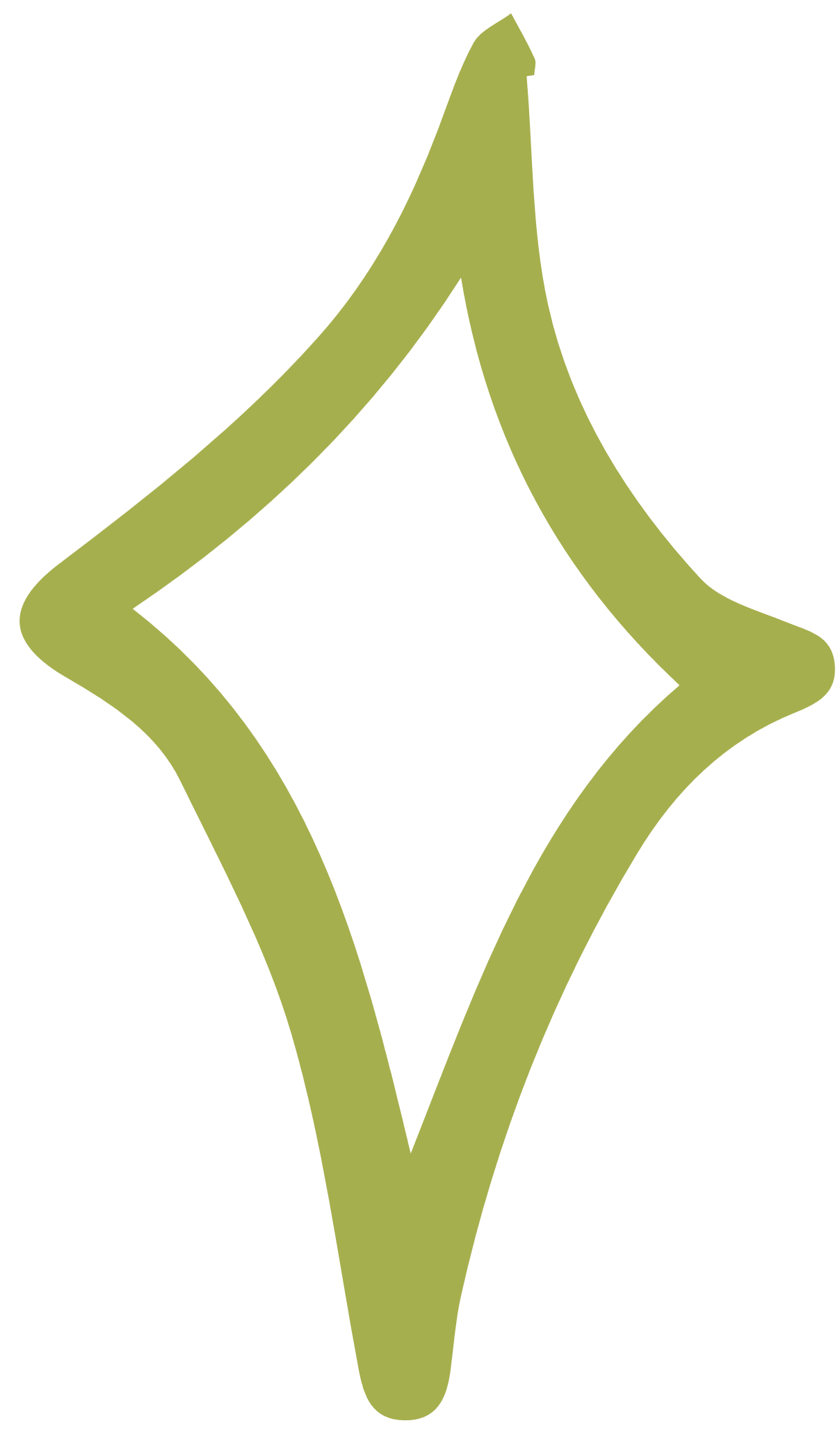 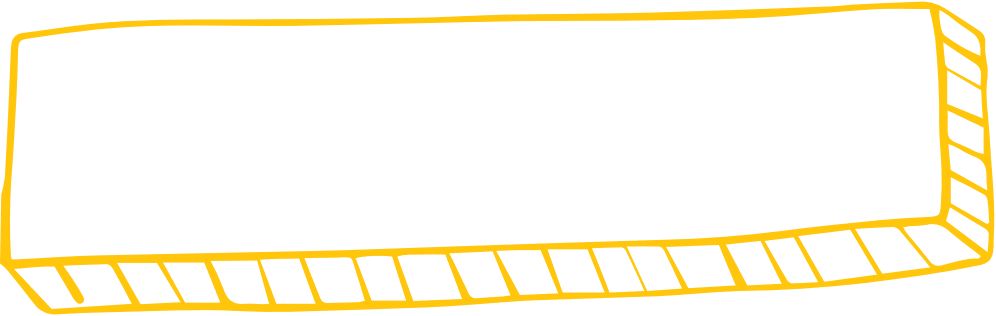 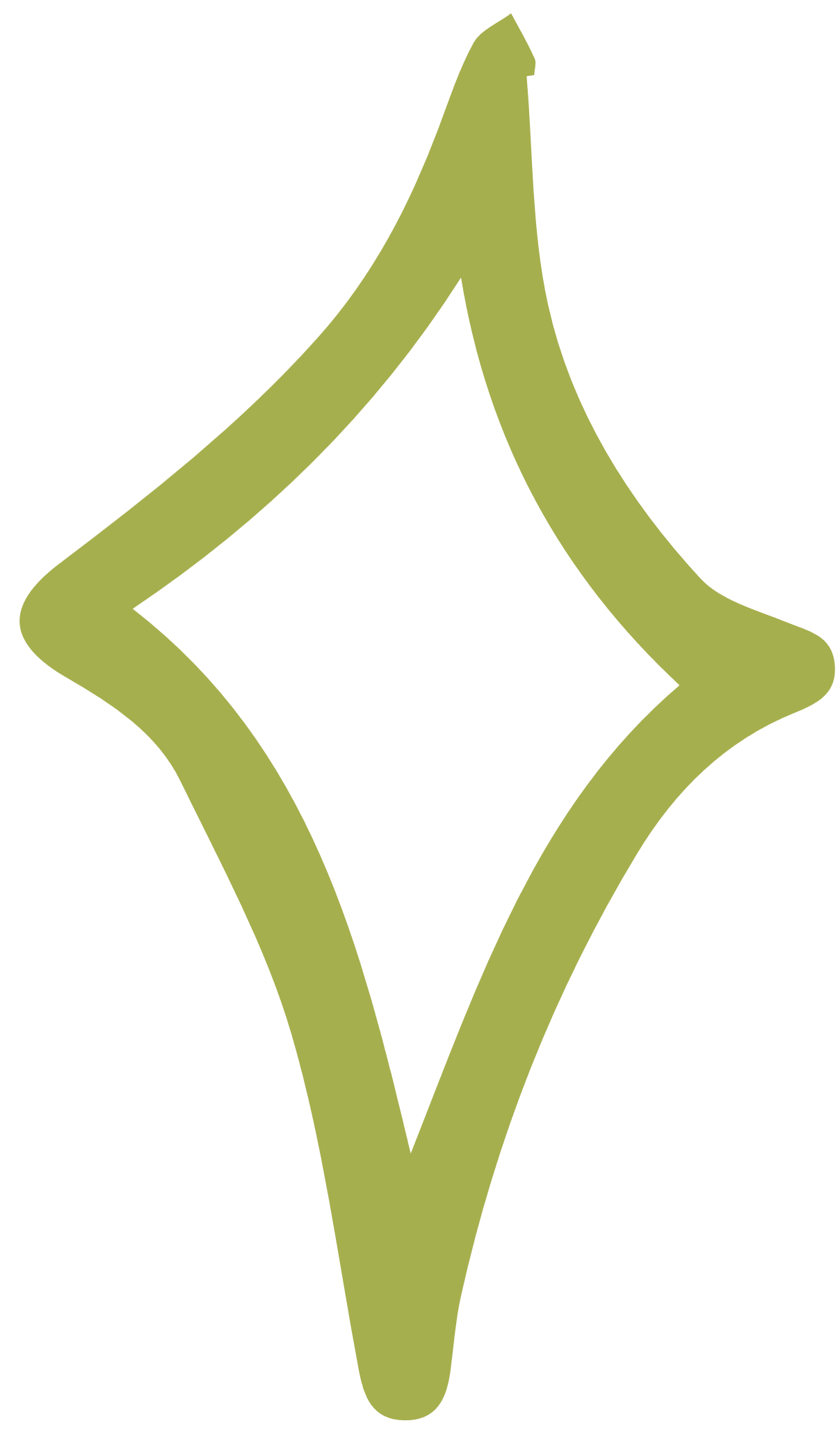 What do you think values are?
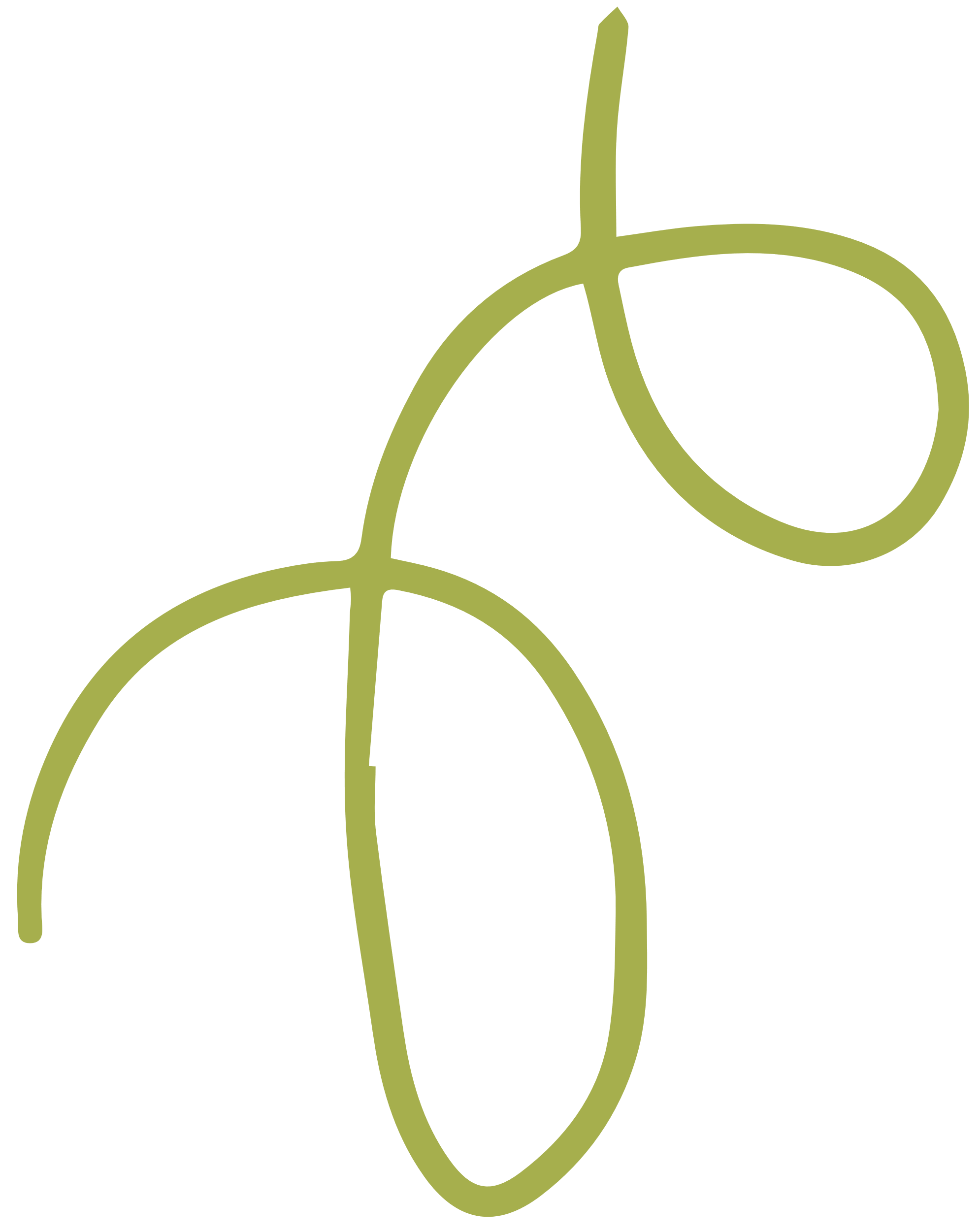 I think values are the beliefs, morals and standards of behaviour that are important in someone’s life.
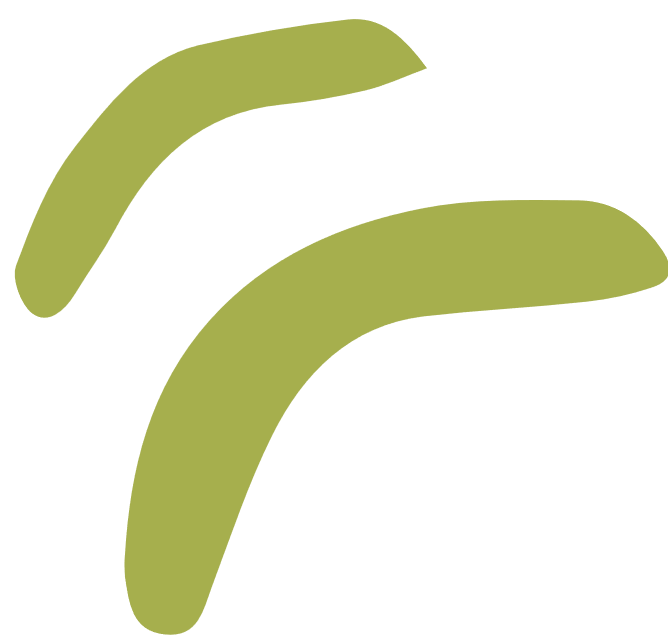 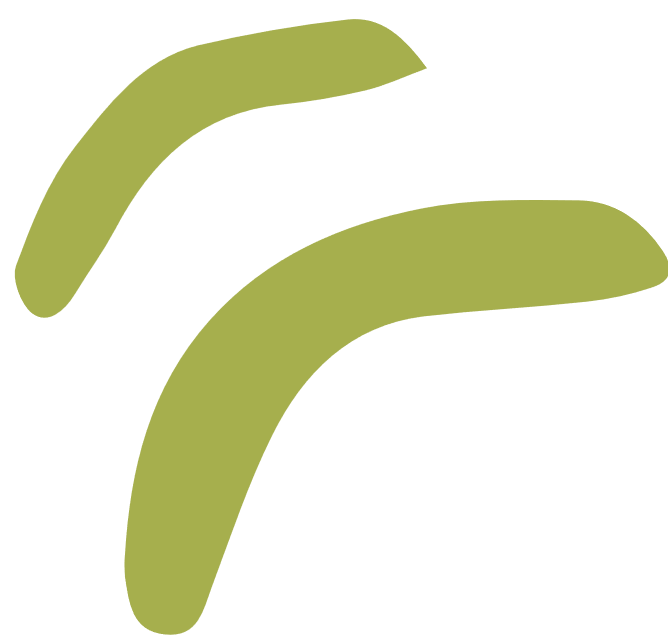 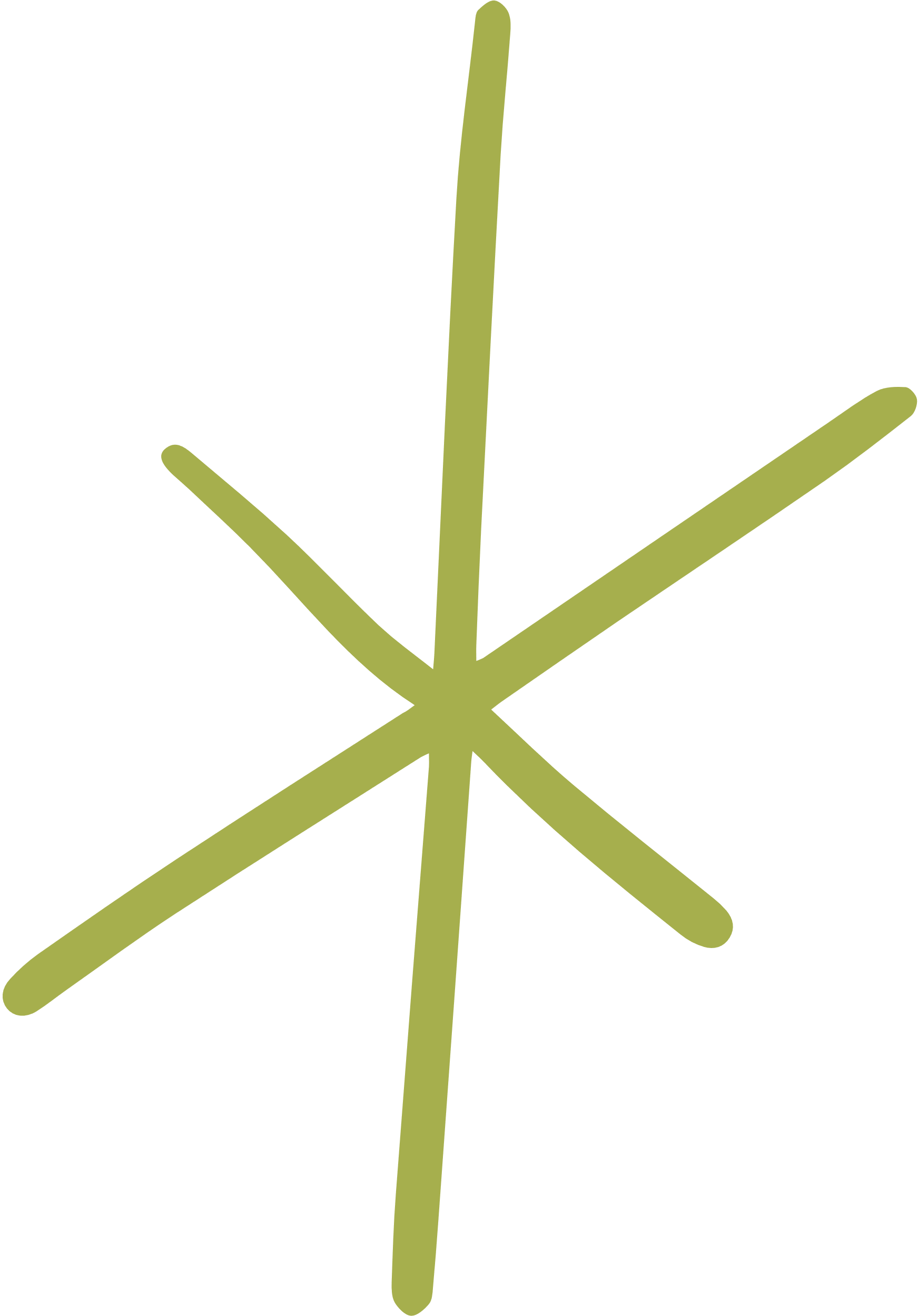 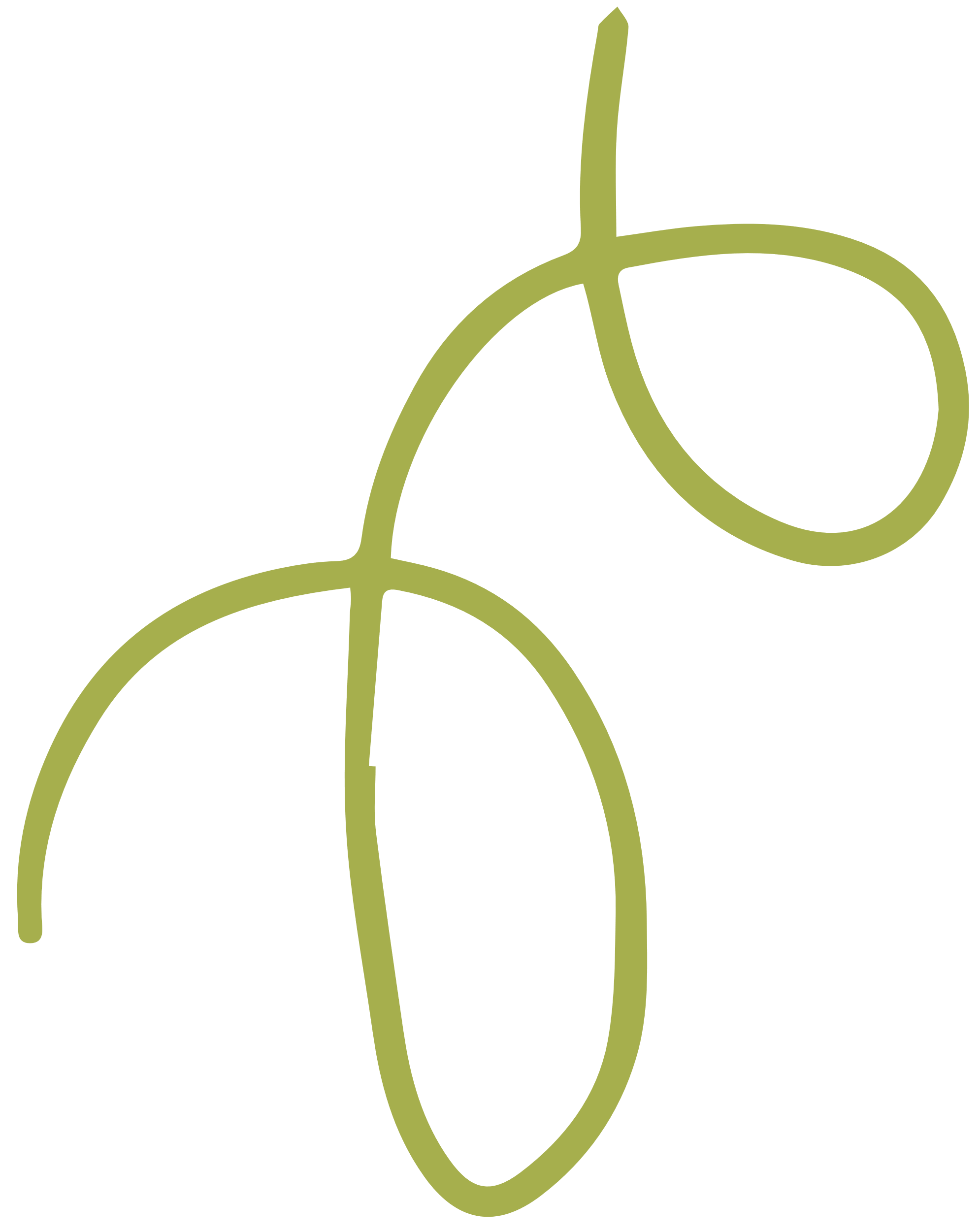 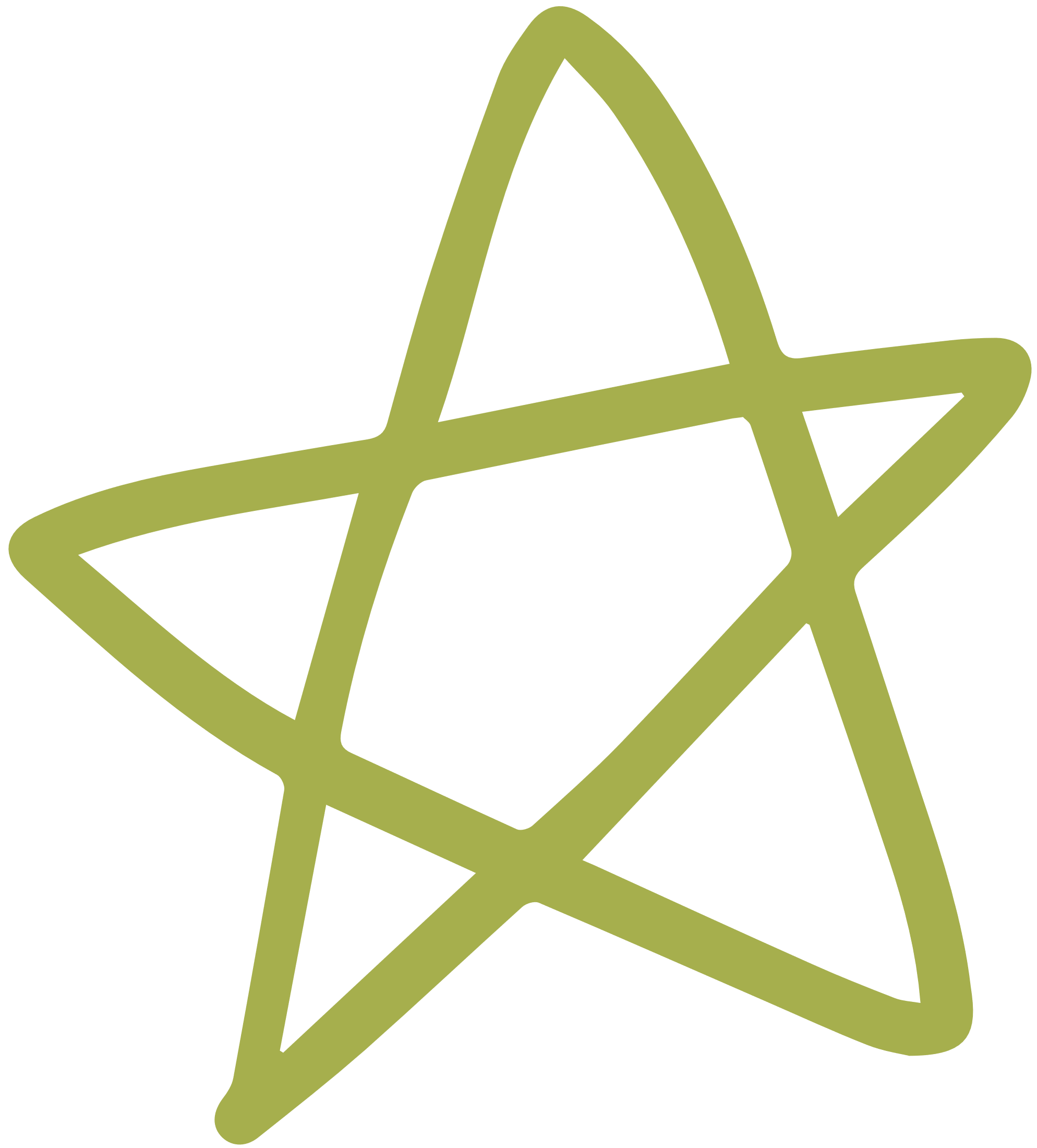 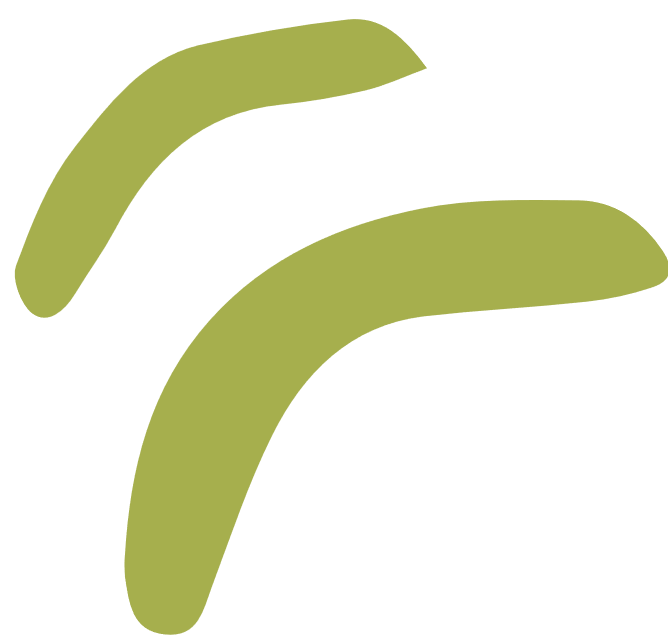 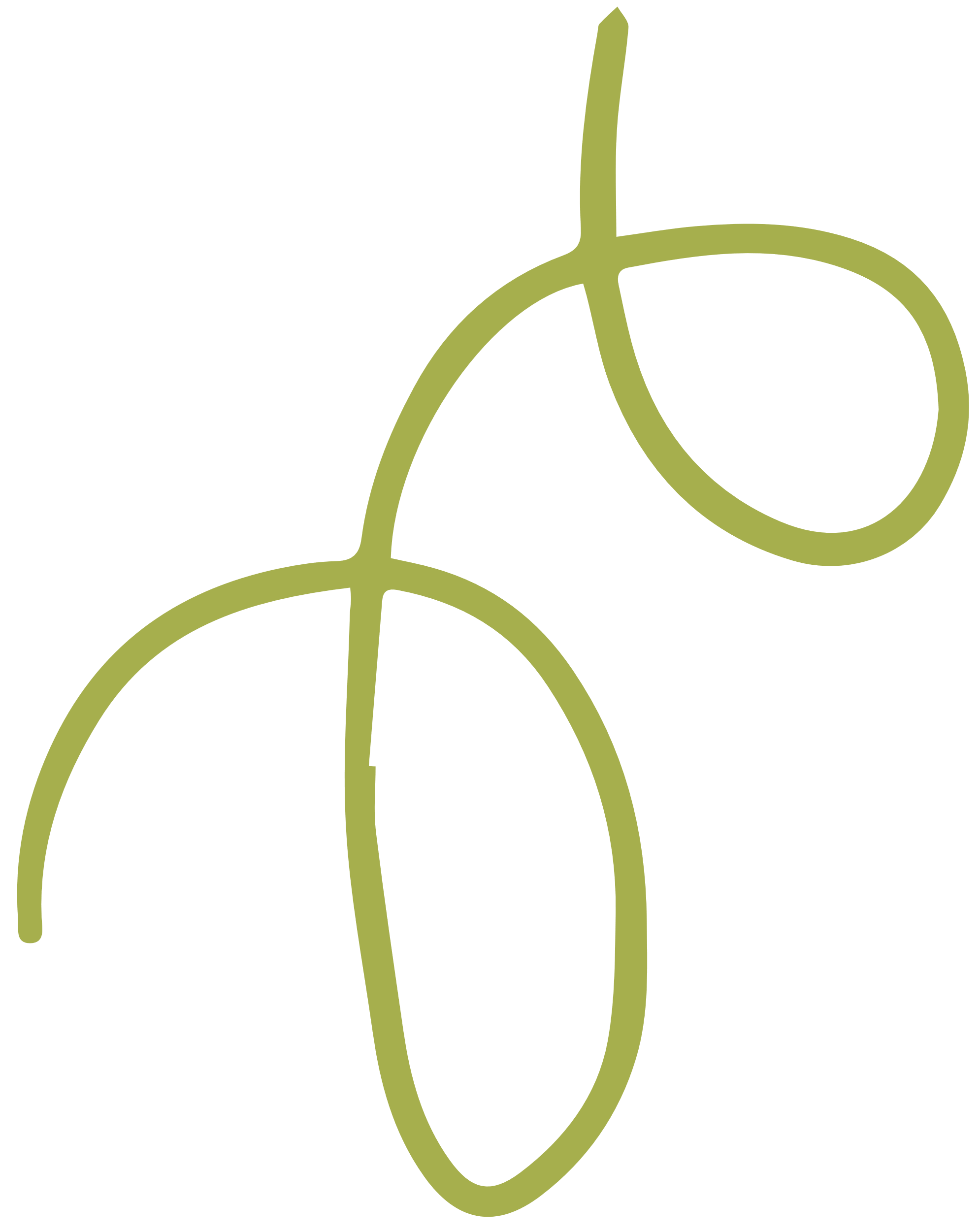 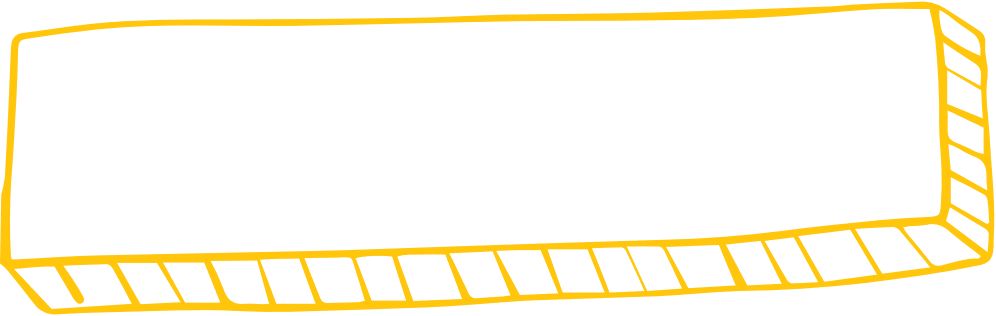 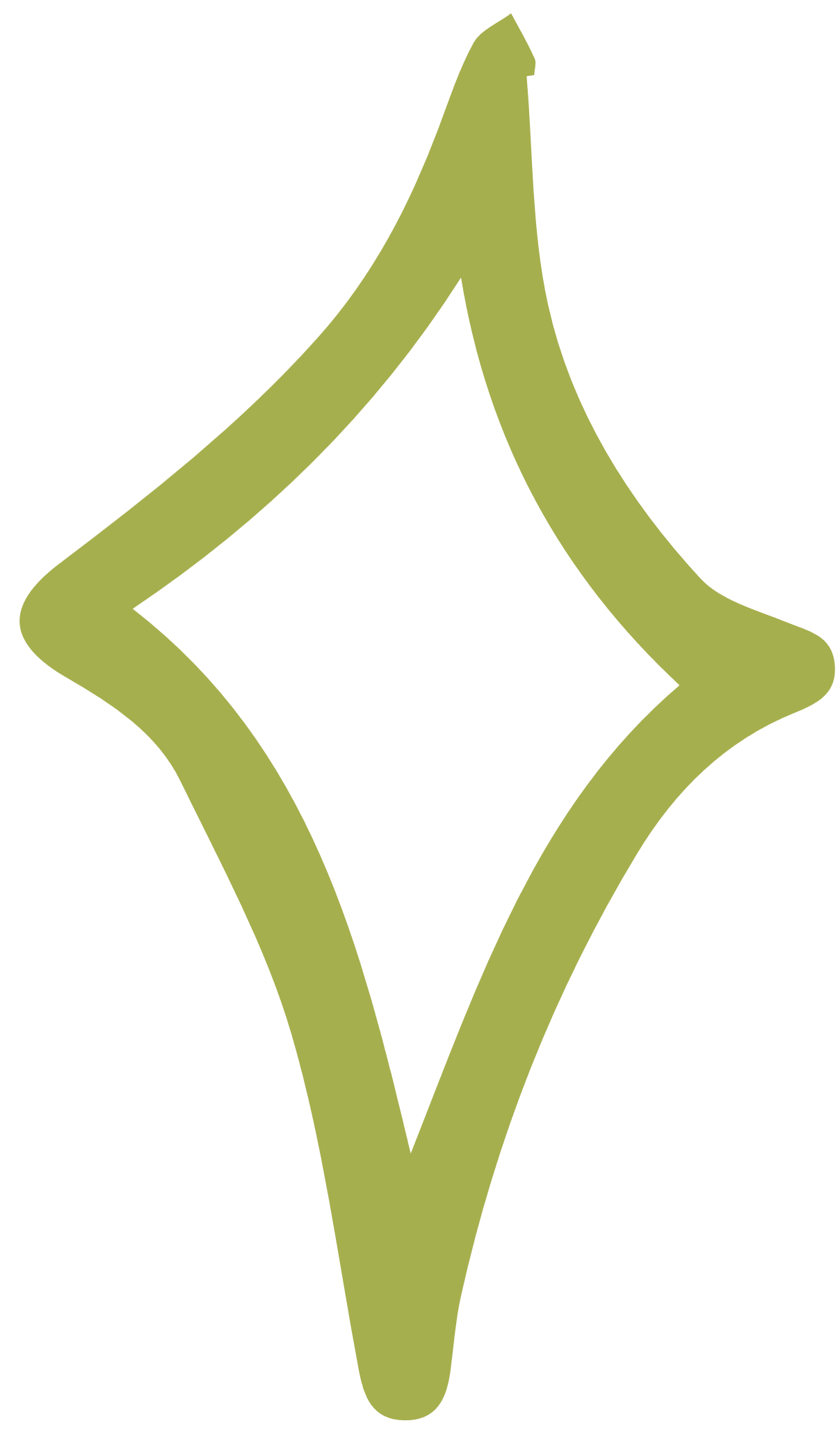 So, what are British values?
Look at the posters on the next four slides, explaining each British value. Discuss Peter Bear’s questions and thoughts.
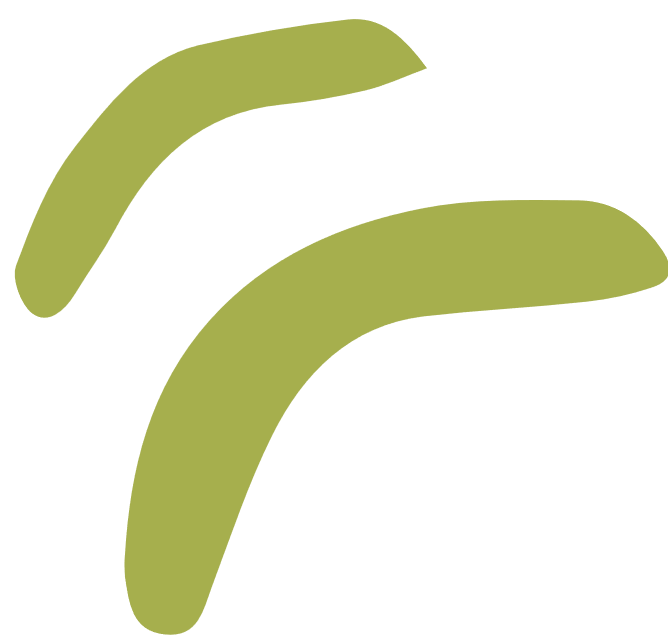 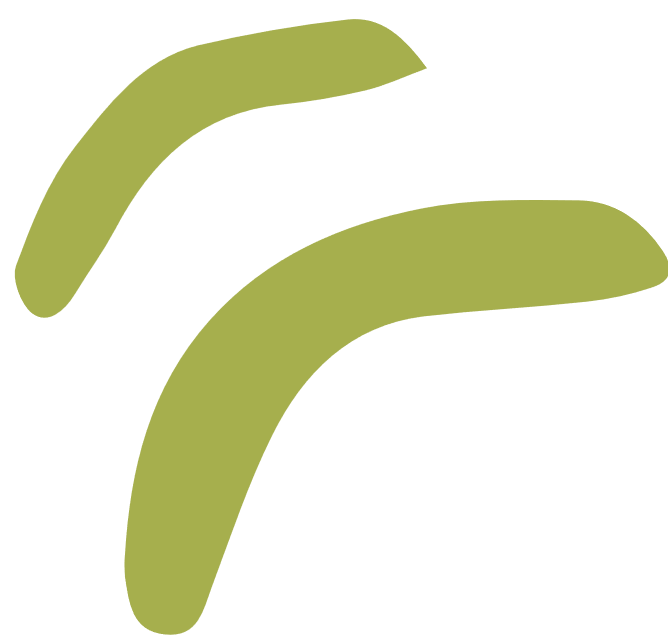 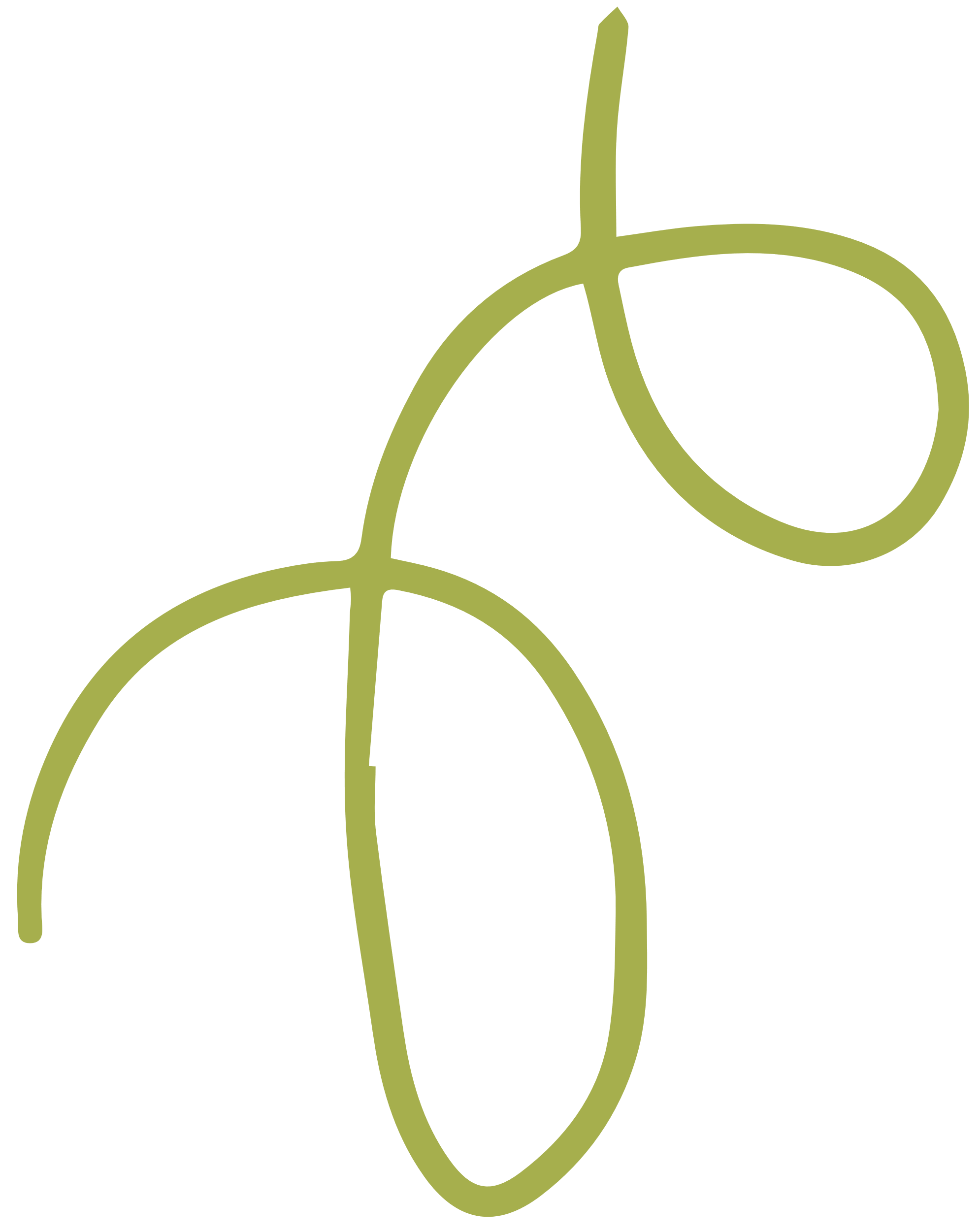 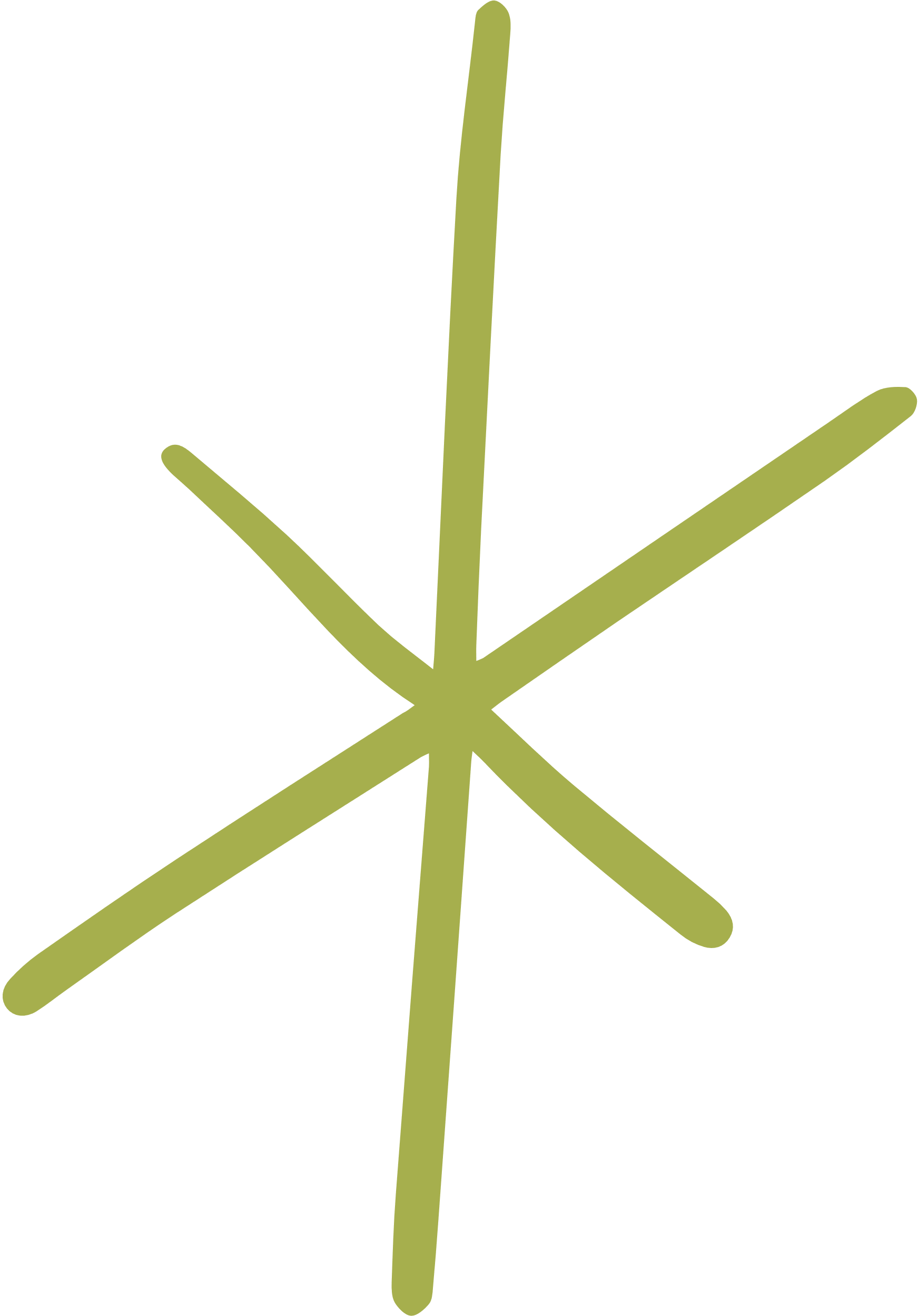 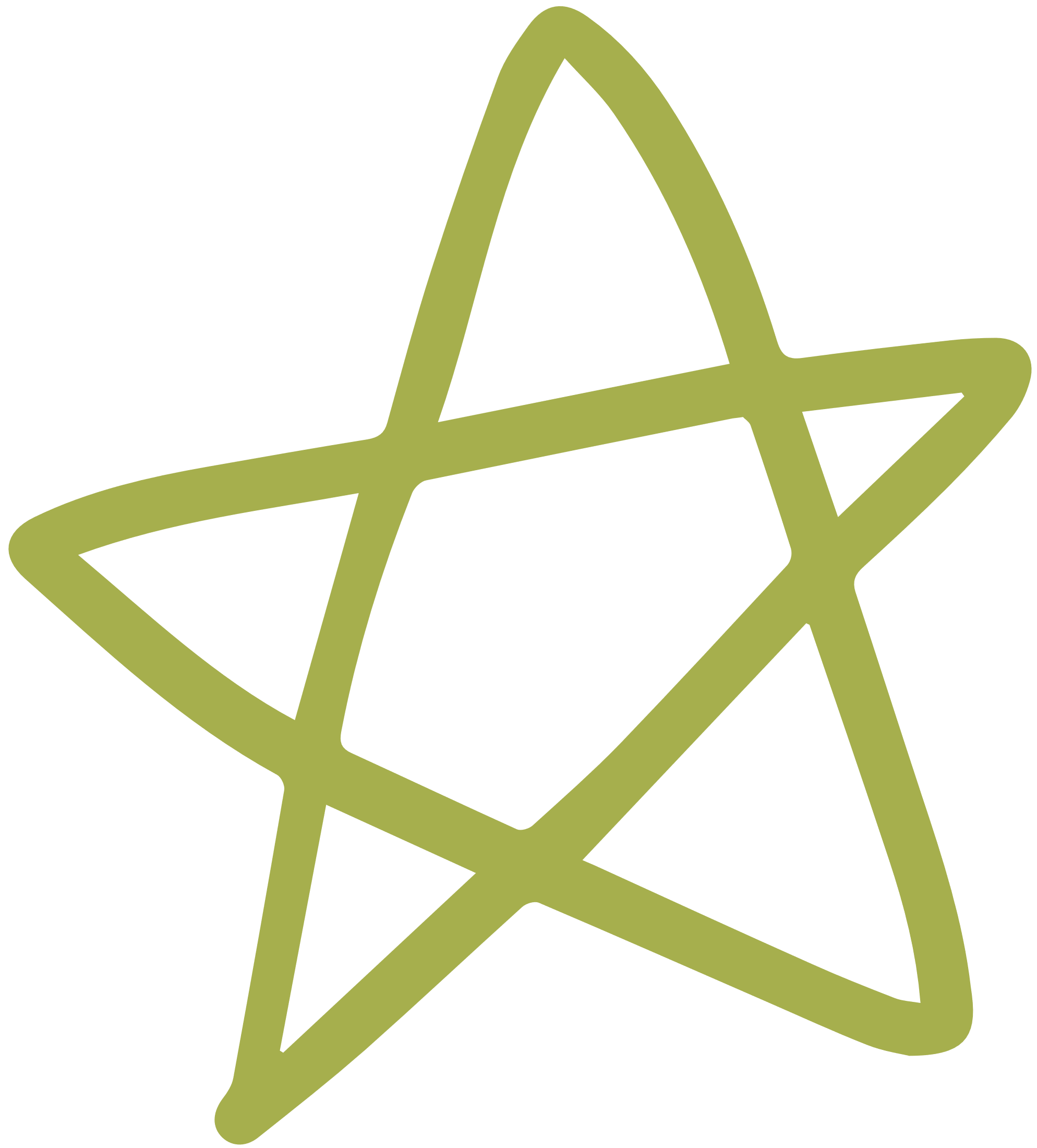 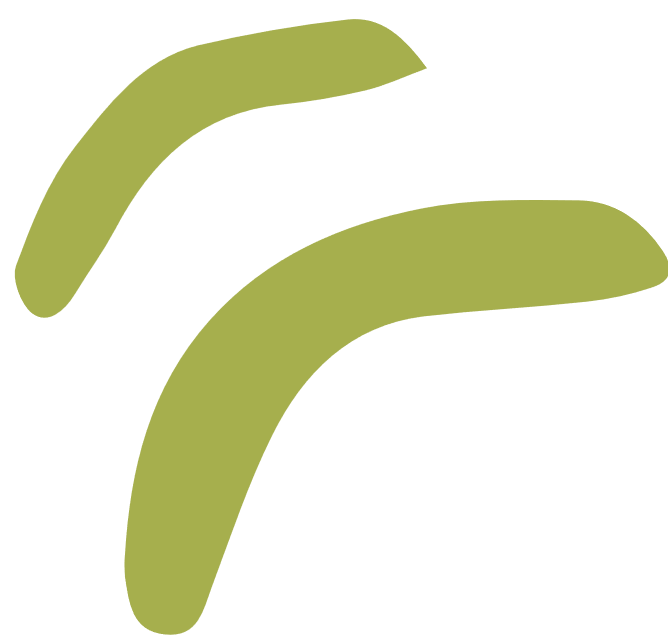 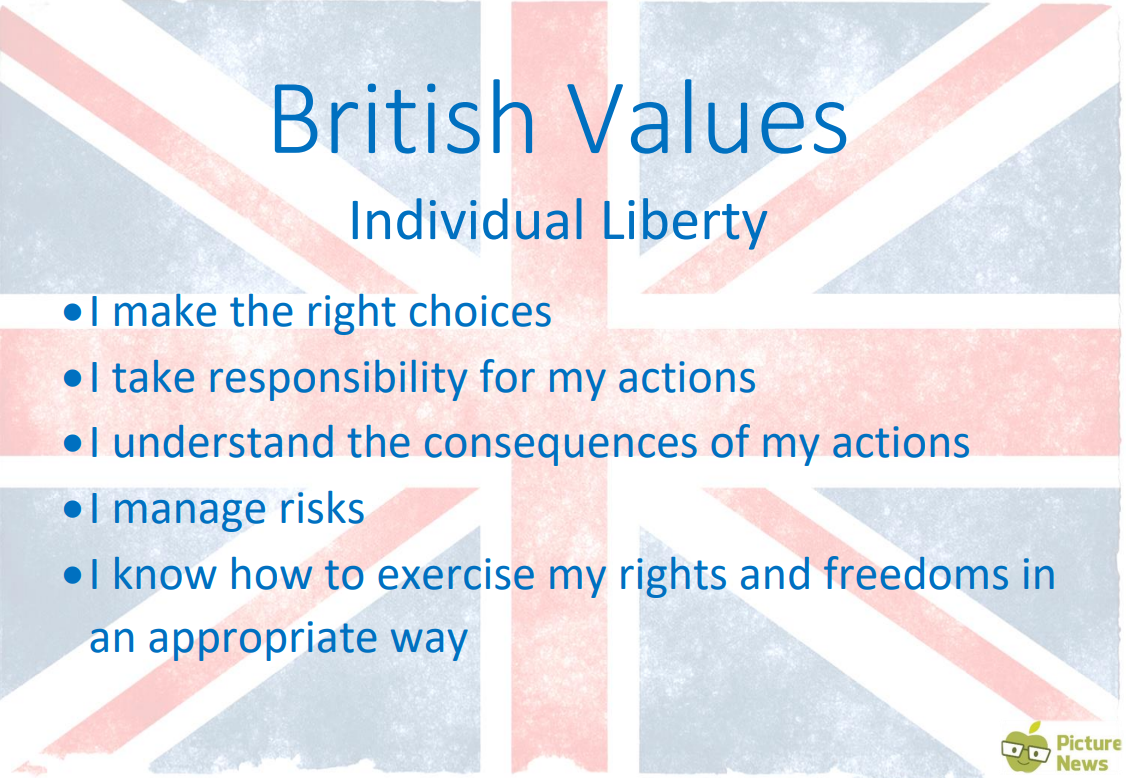 What do I do if I don’t think something is right or fair?
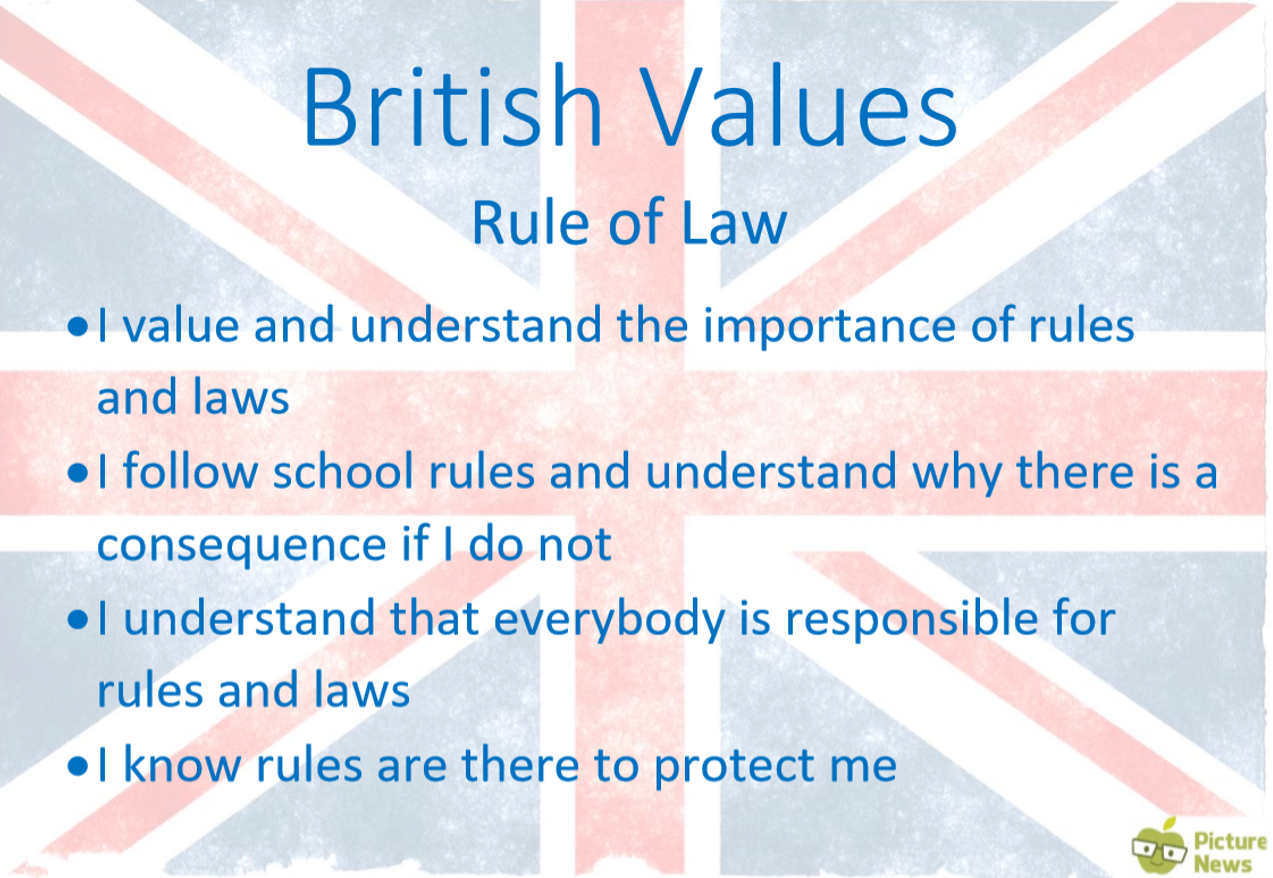 Do you know your school rules?
What happens if you break them?
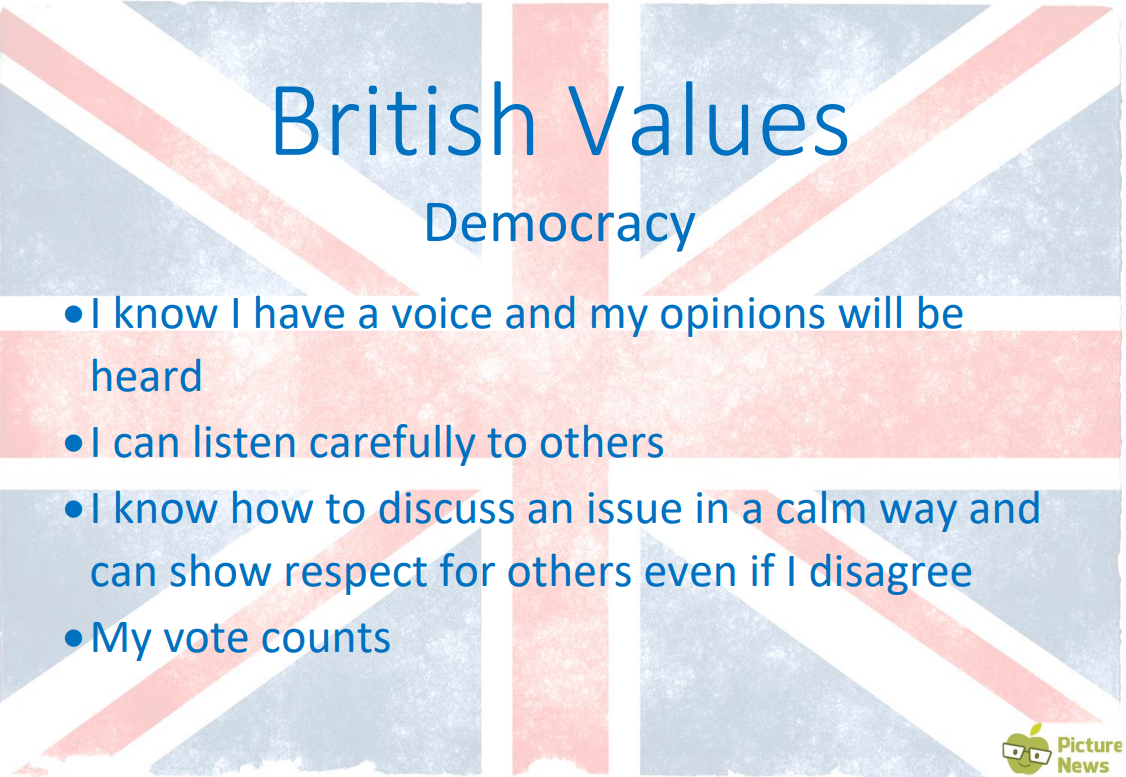 How is your voice heard?
How do you show you are listening?
What do I do if something makes me feel angry or frustrated?
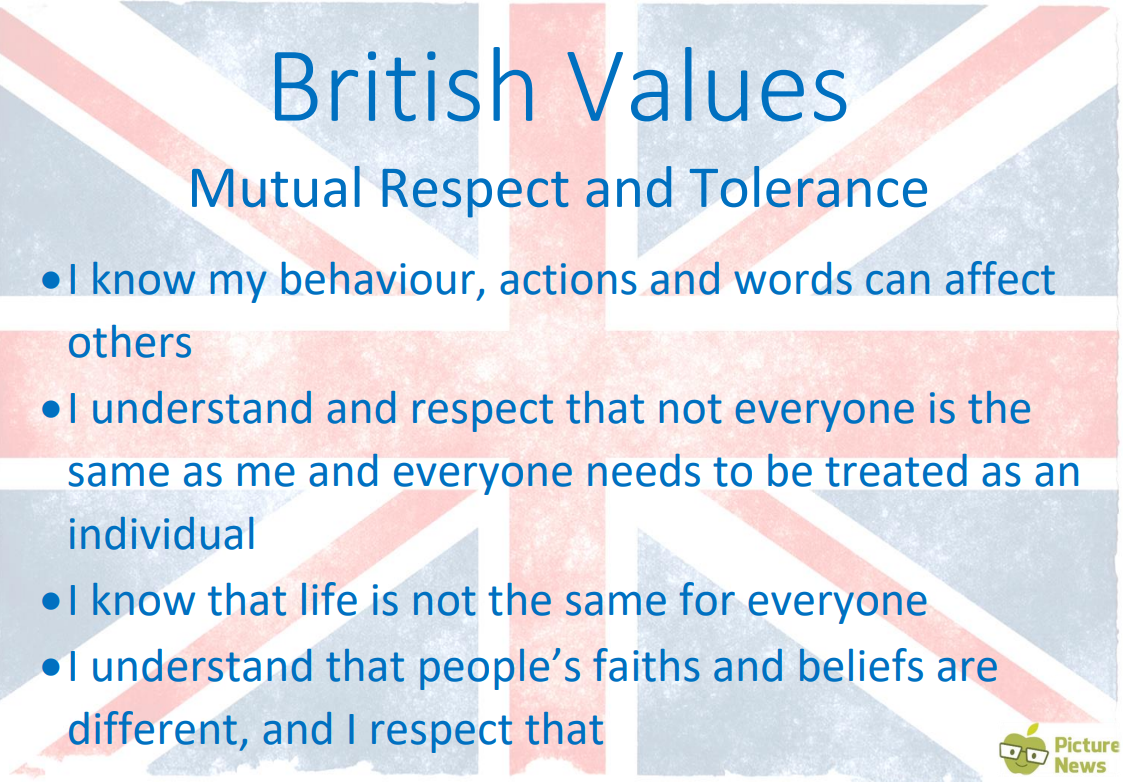 Can I be friends with someone who doesn’t believe the same things that I do?
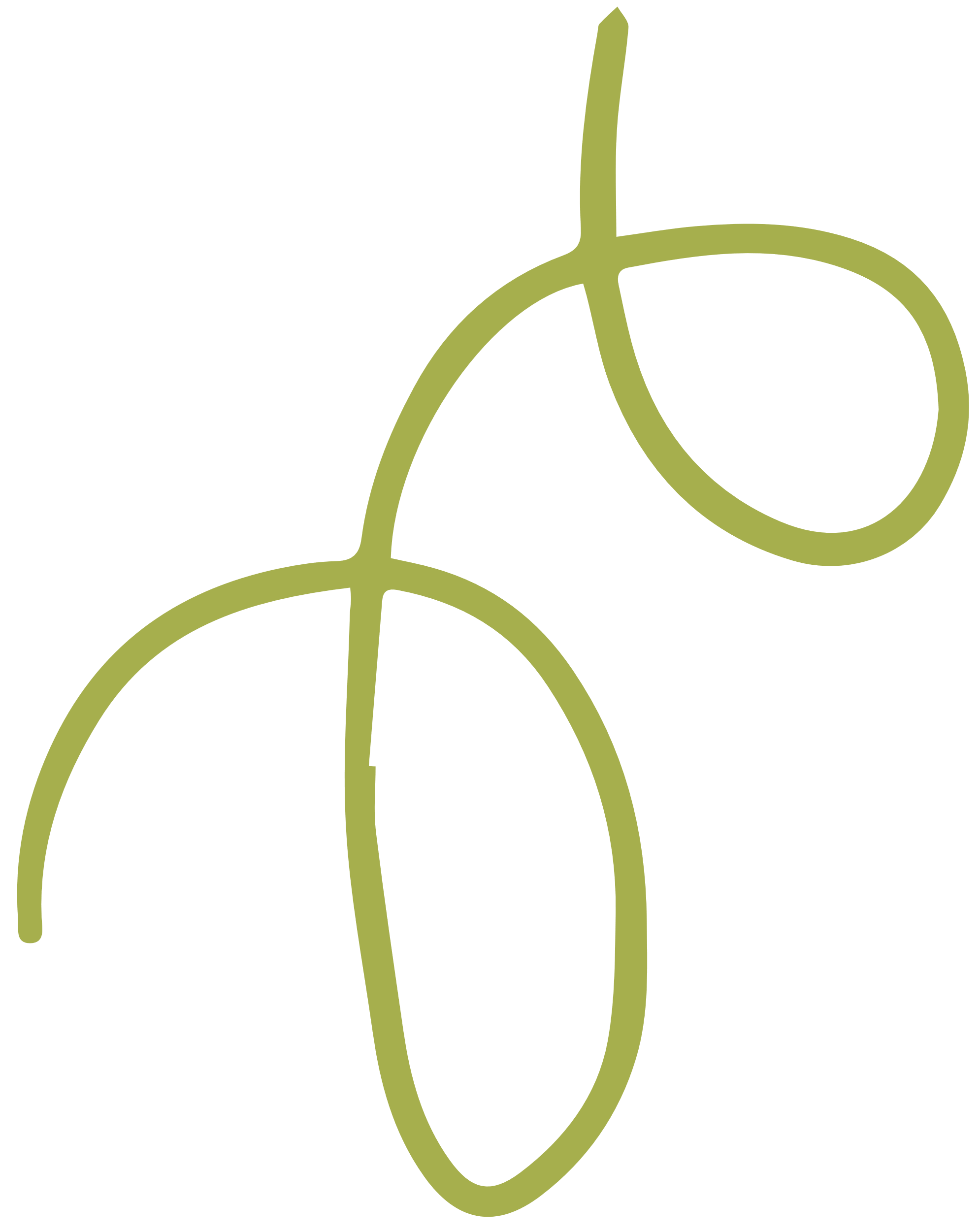 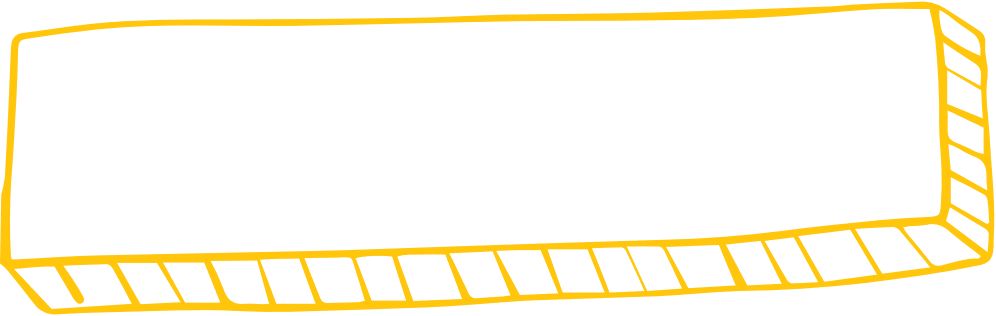 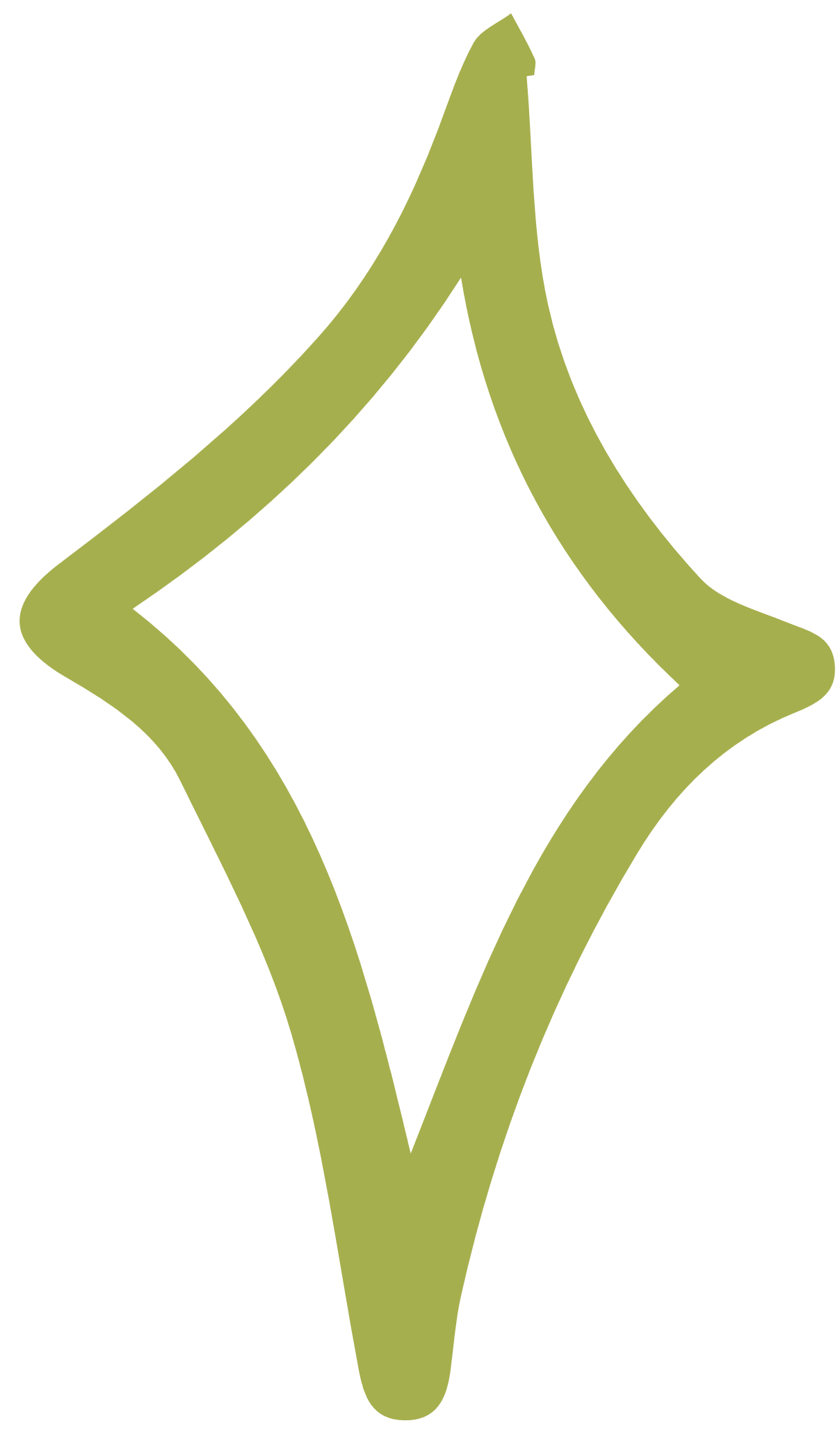 Are your personal values similar or the same?
What about your school values?
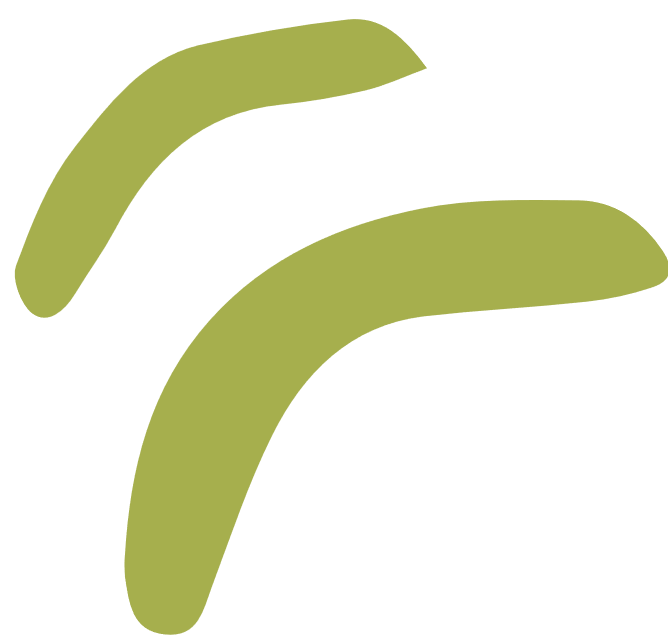 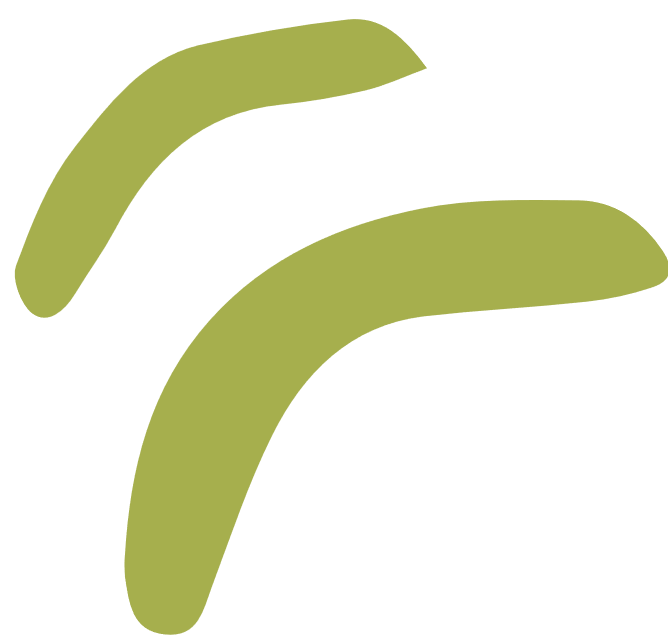 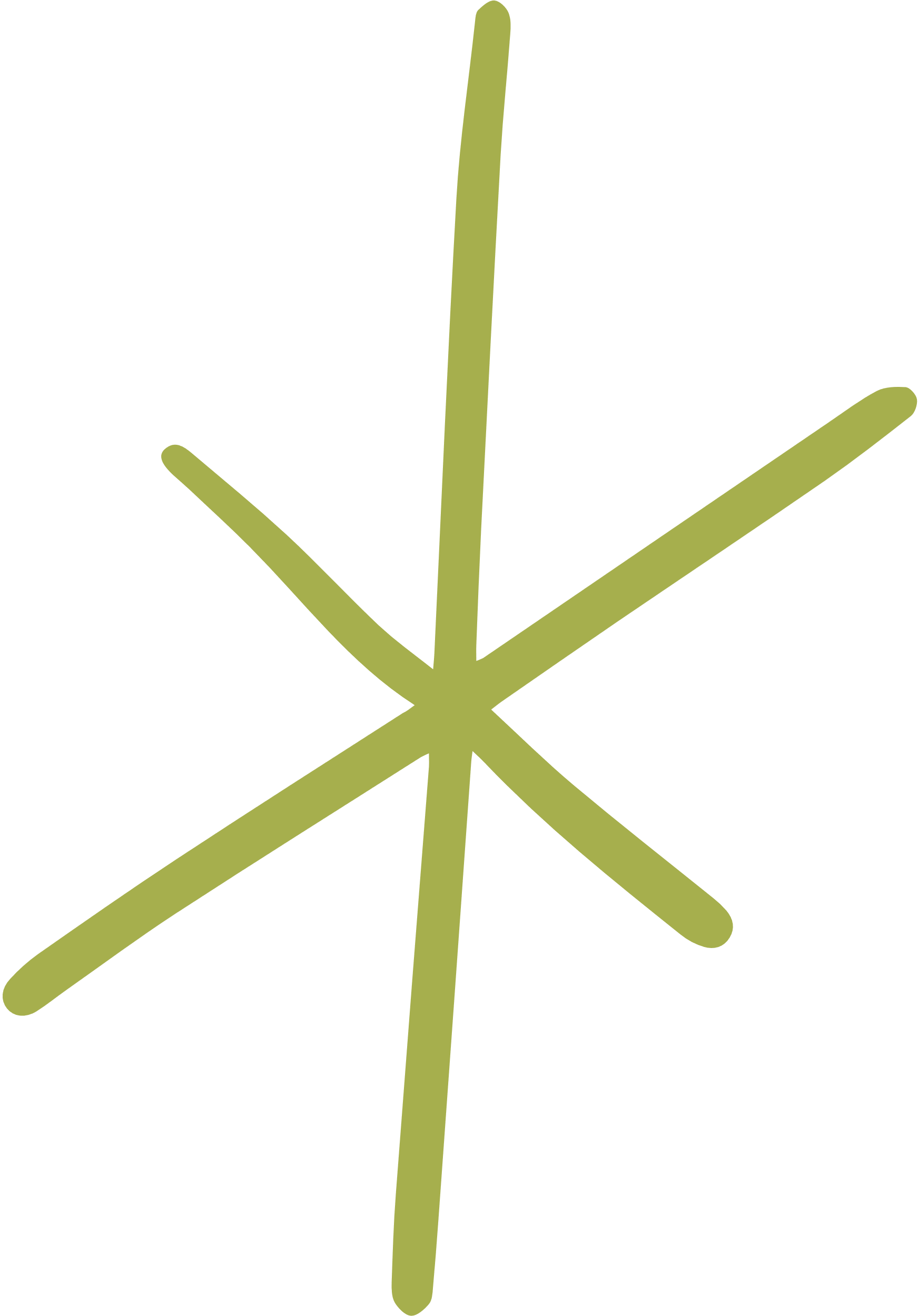 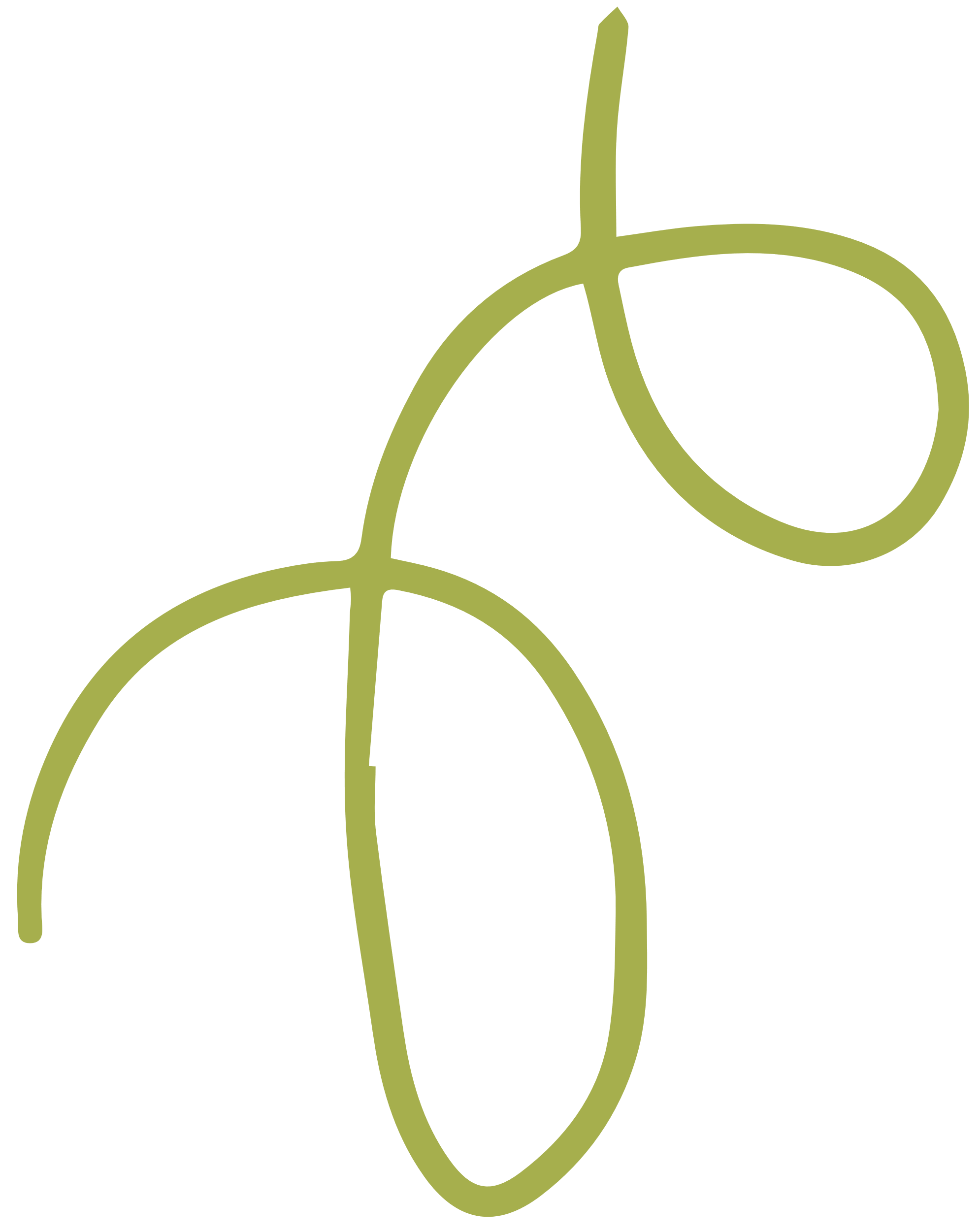 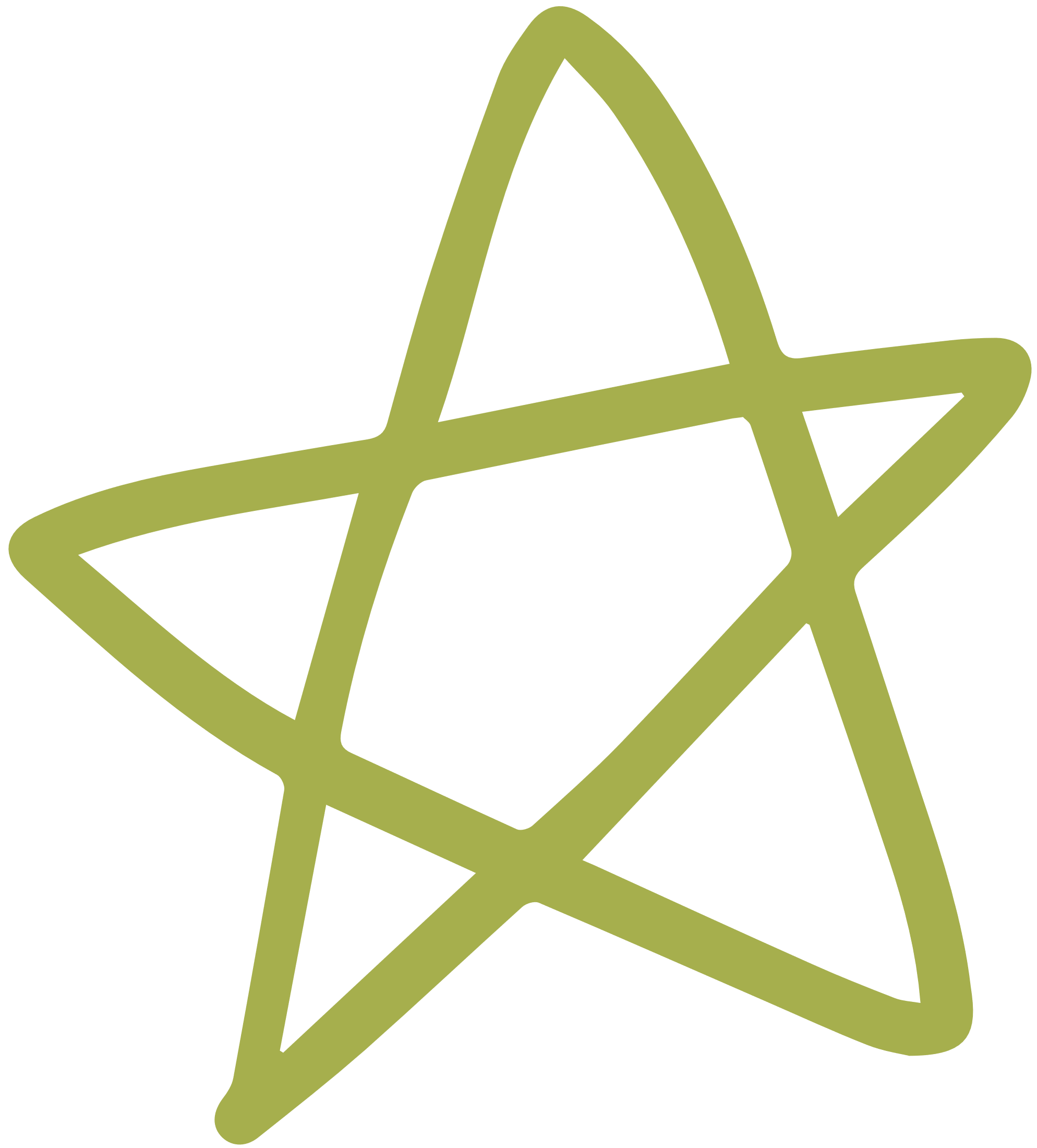 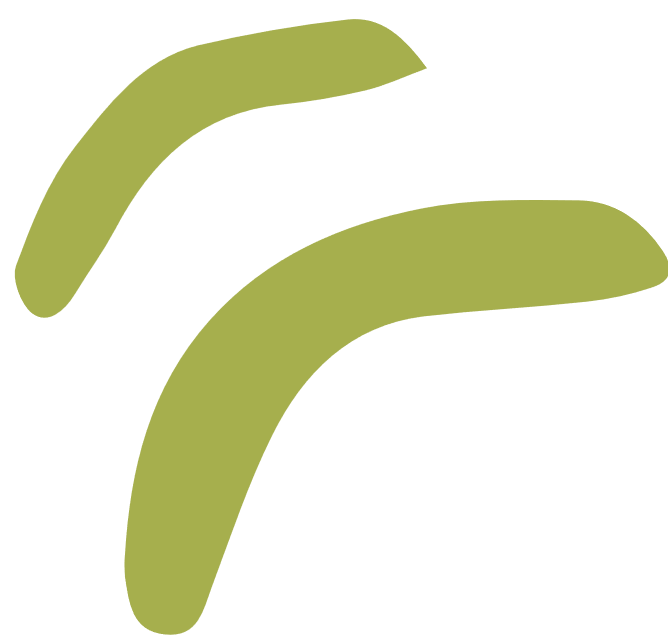 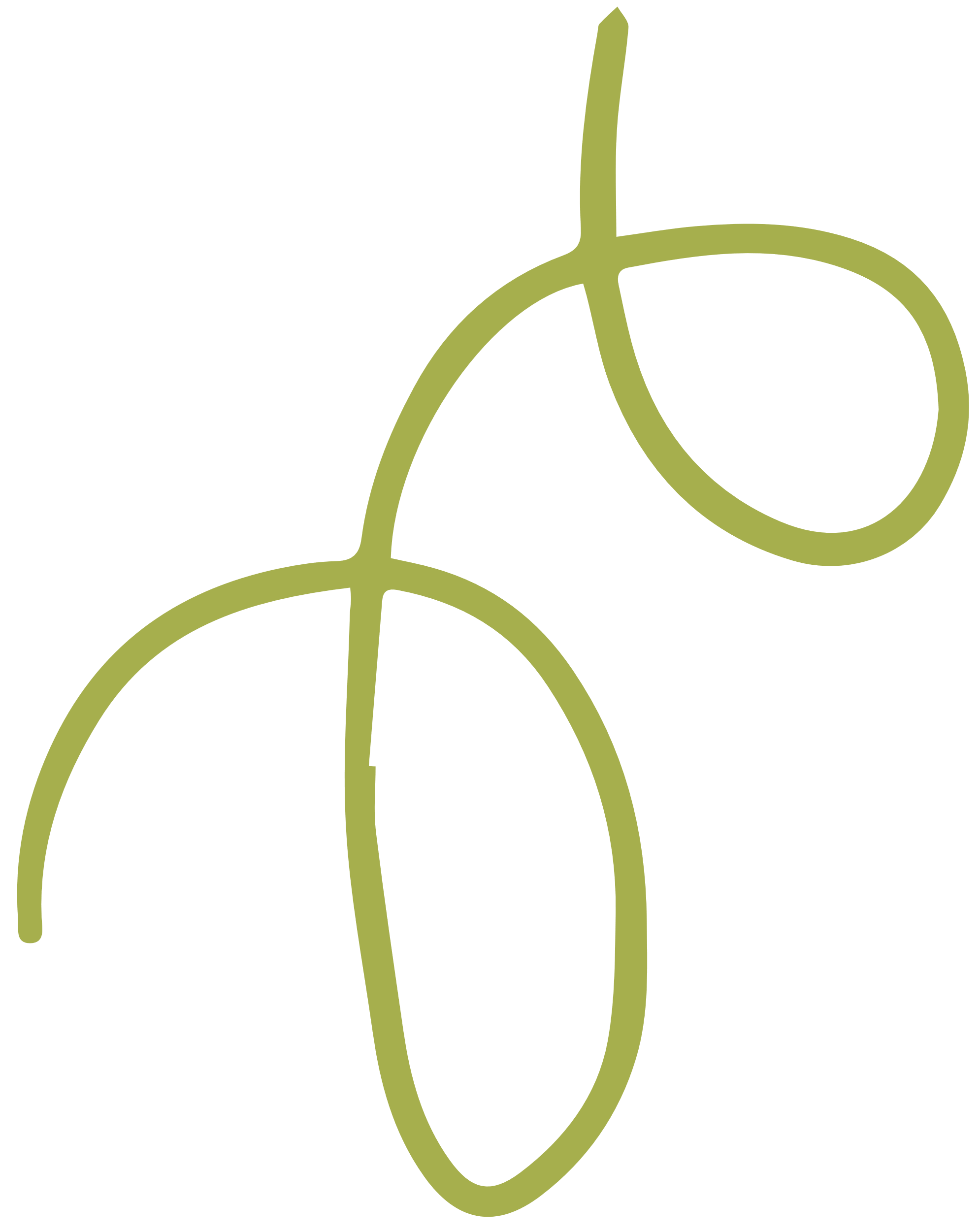 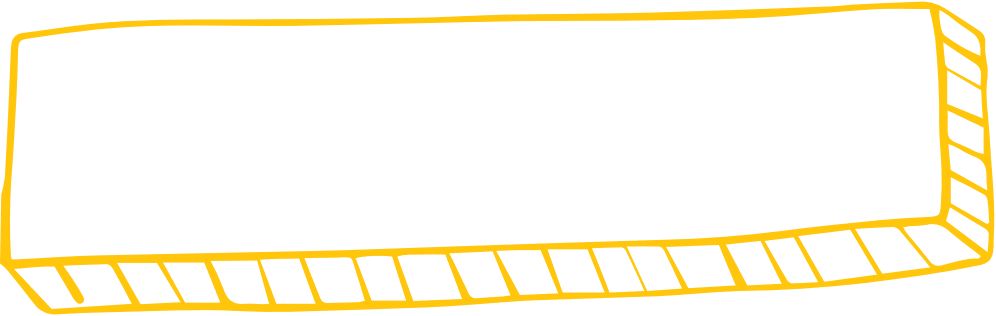 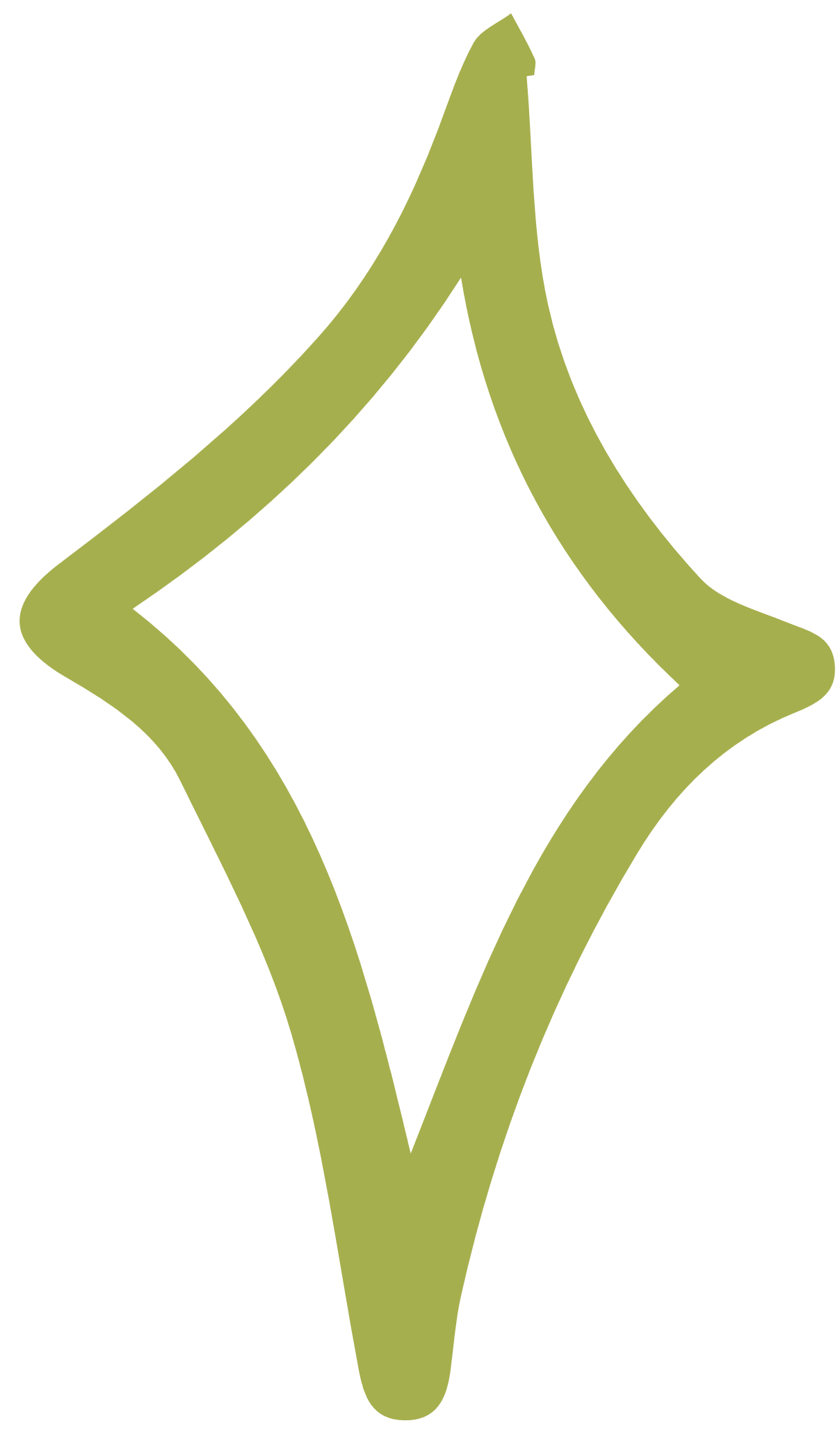 What happens if we remove a value?
Watch the video by clicking on the link below and see!
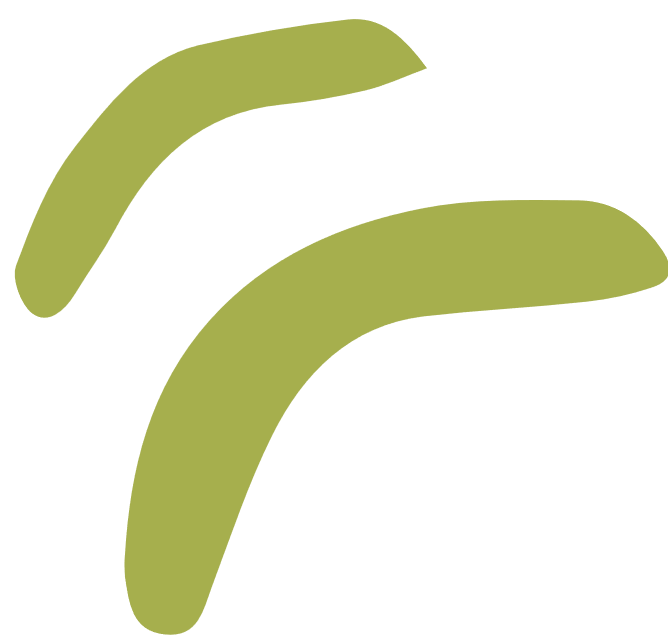 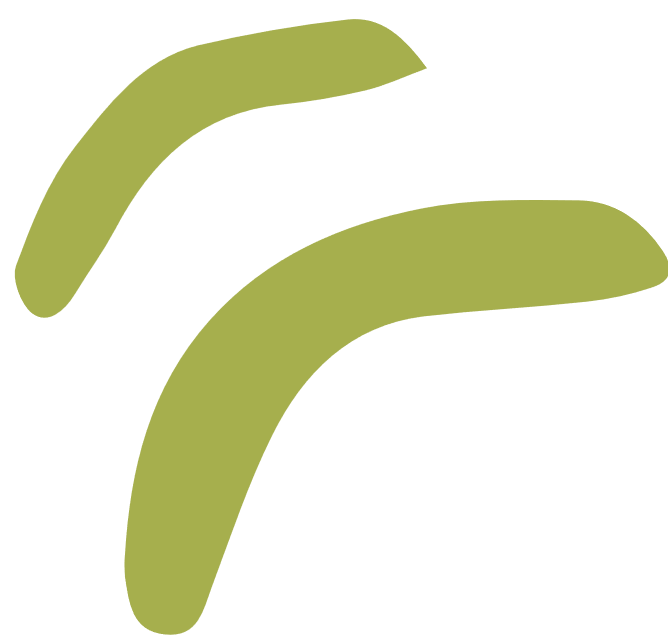 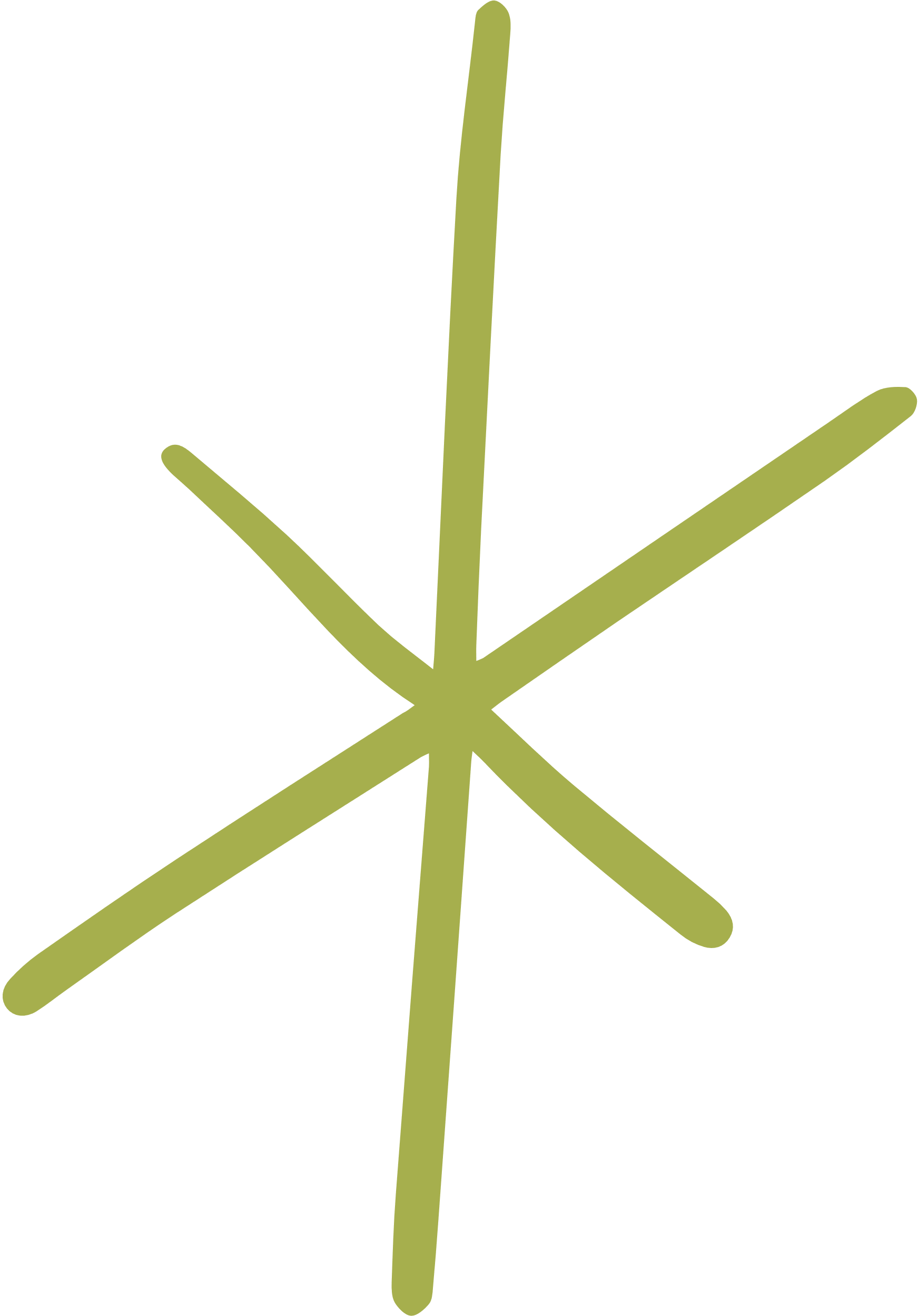 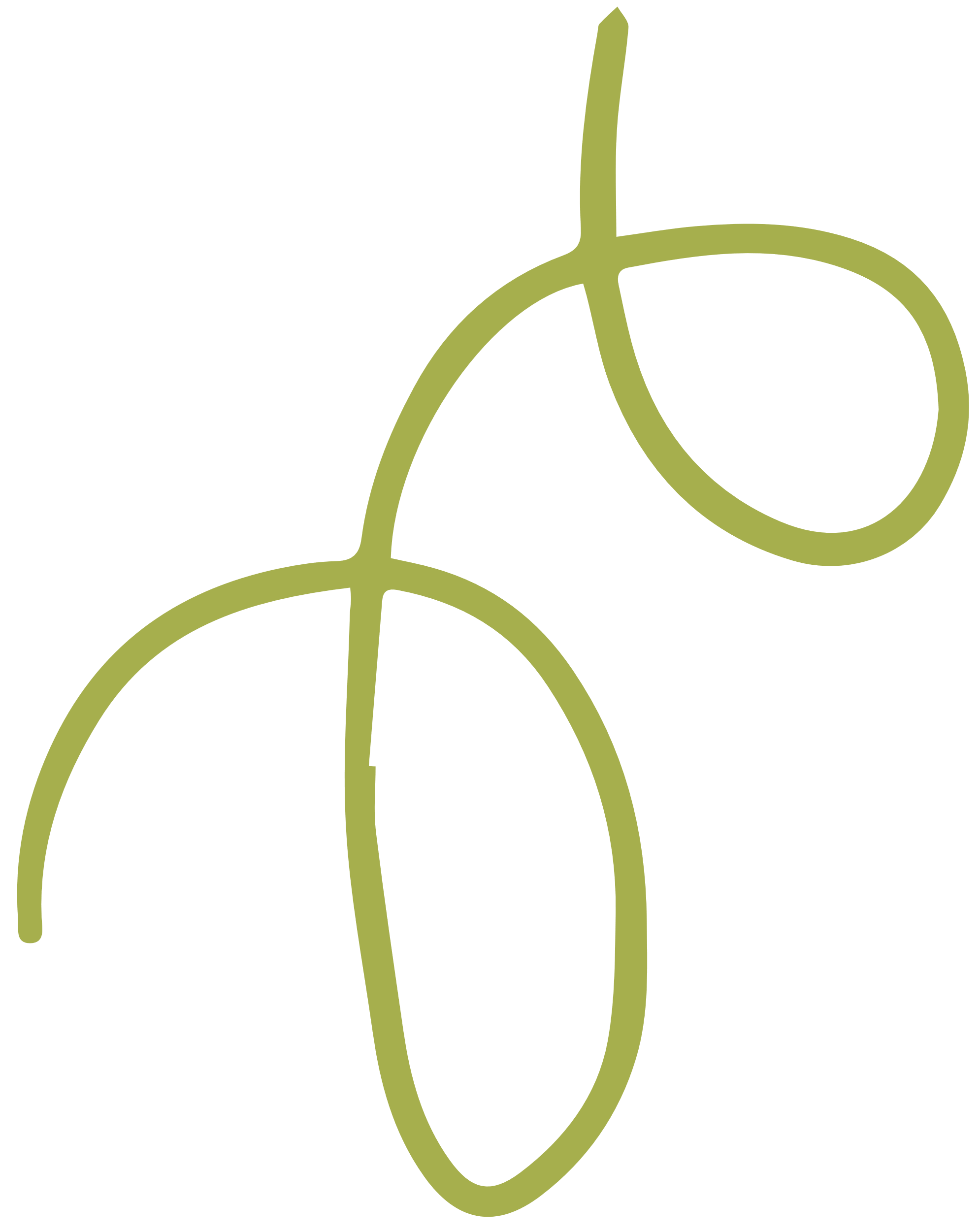 Removing a British value (vimeo.com)
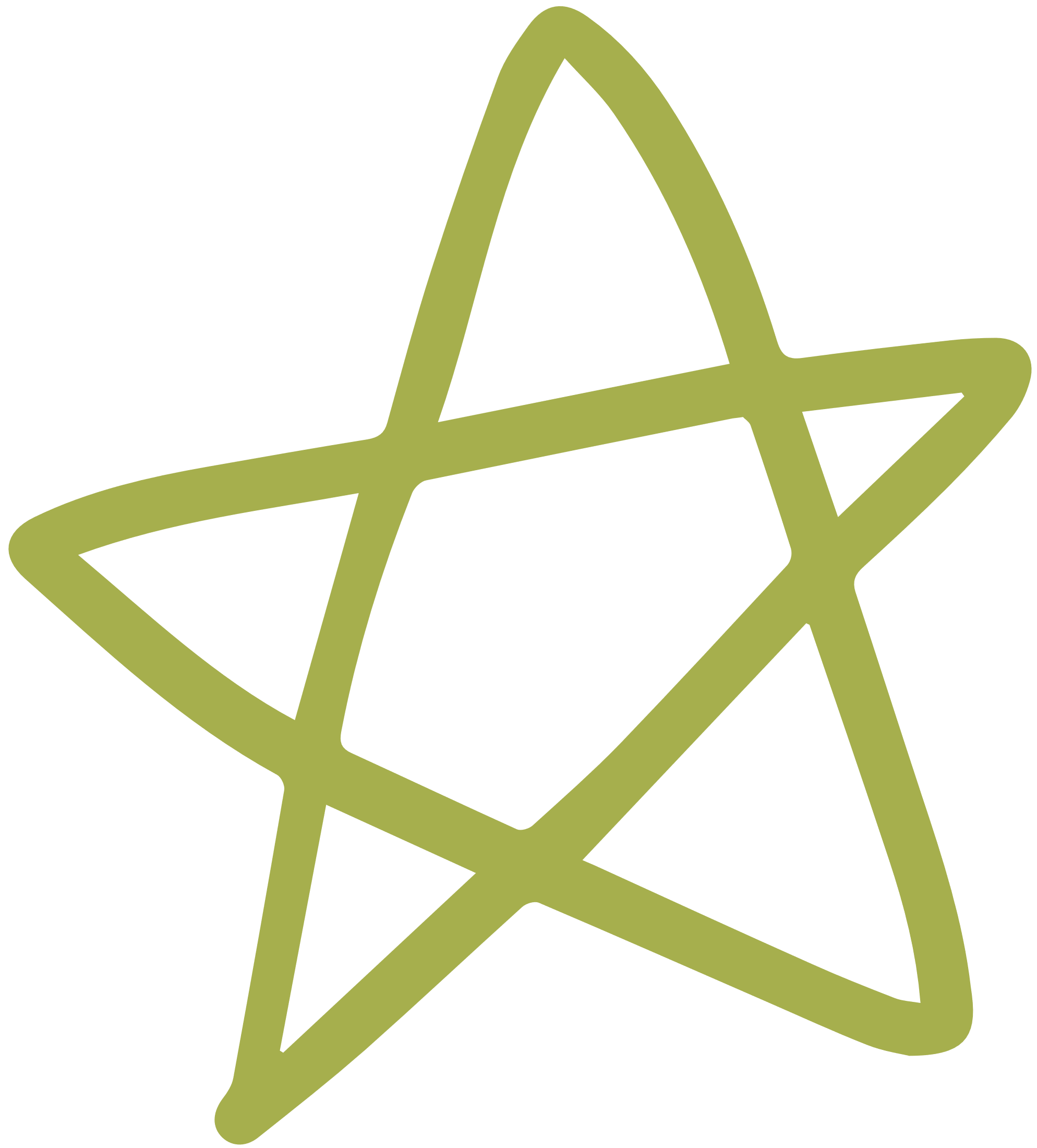 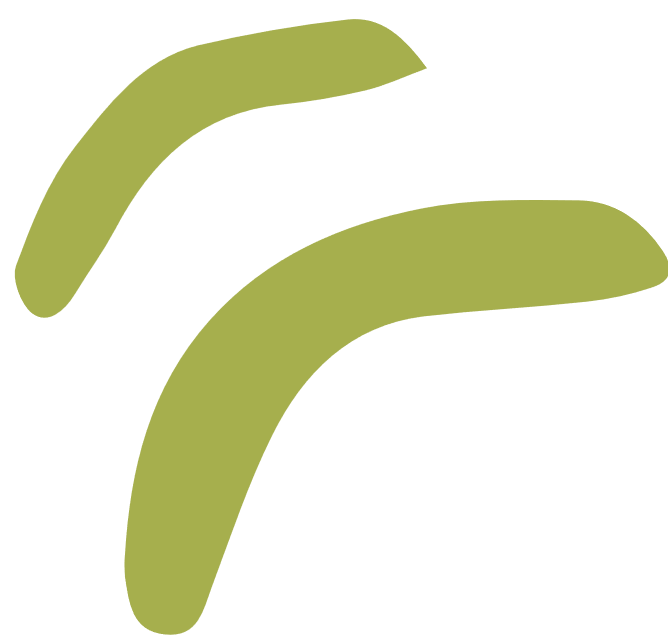 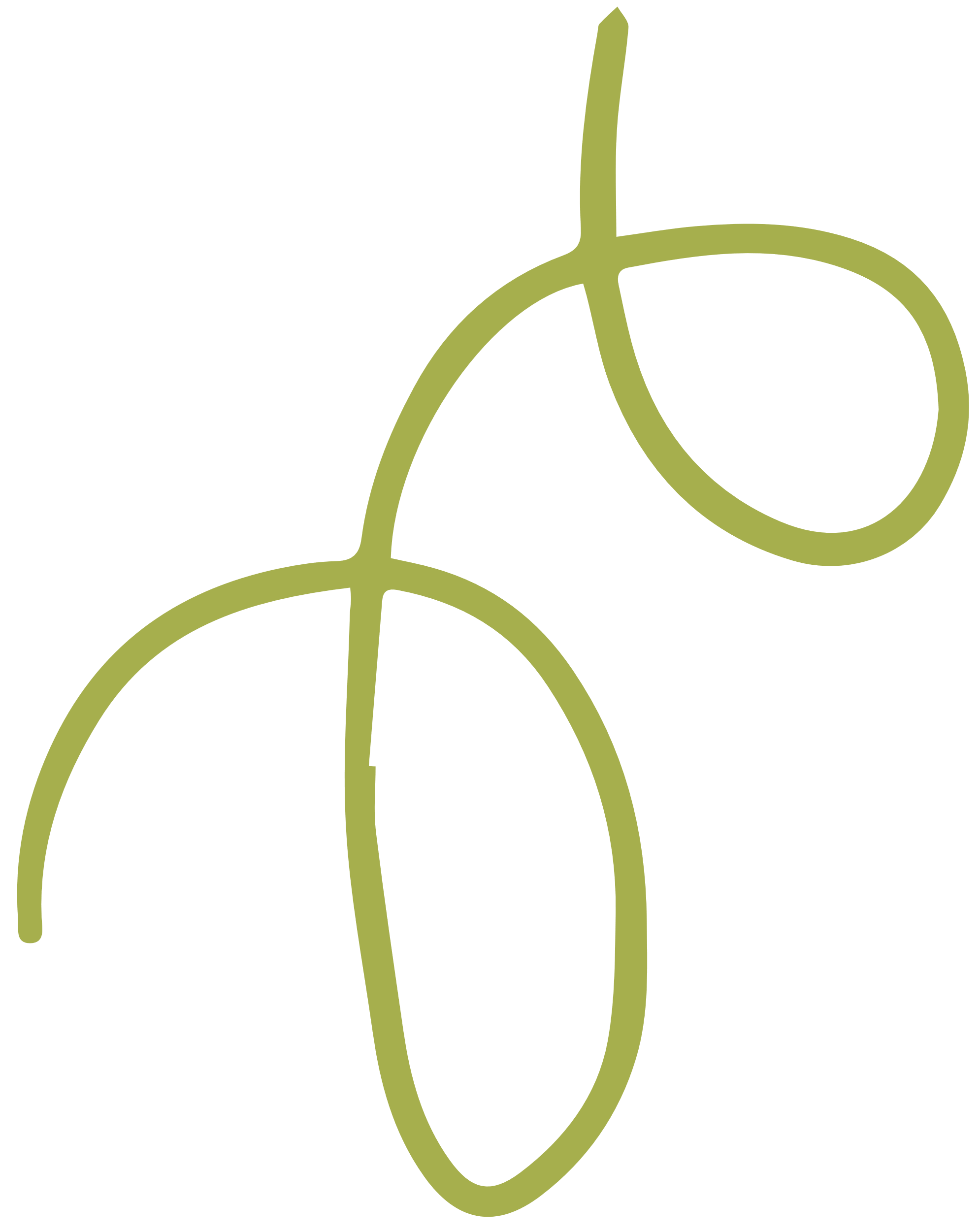 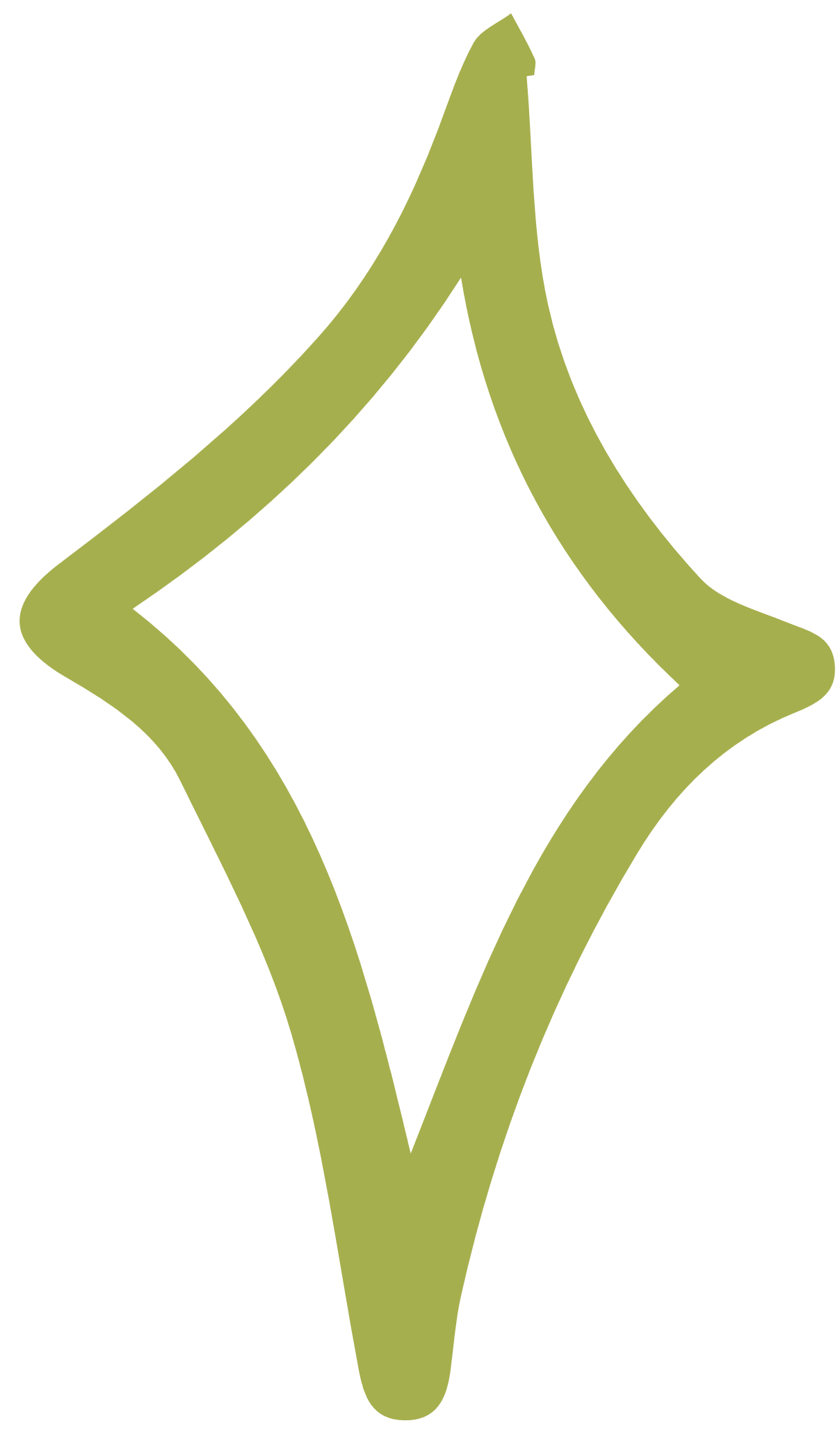 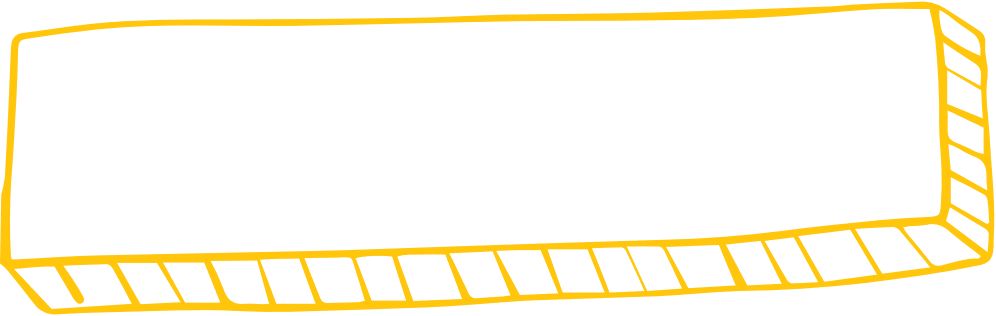 Which value was removed?

Can you act out what might happen if a different value was removed from your class?
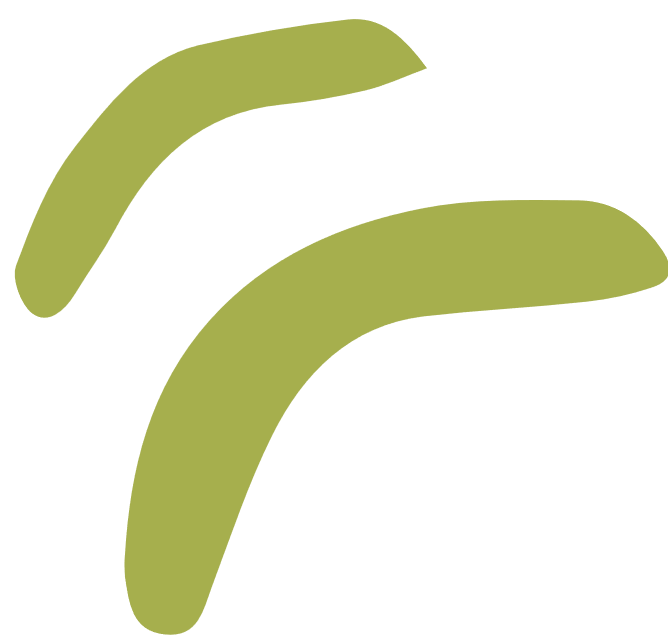 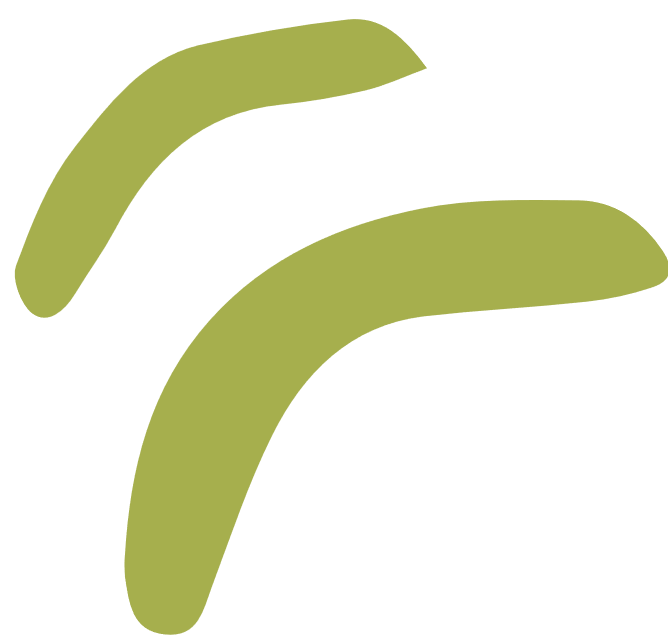 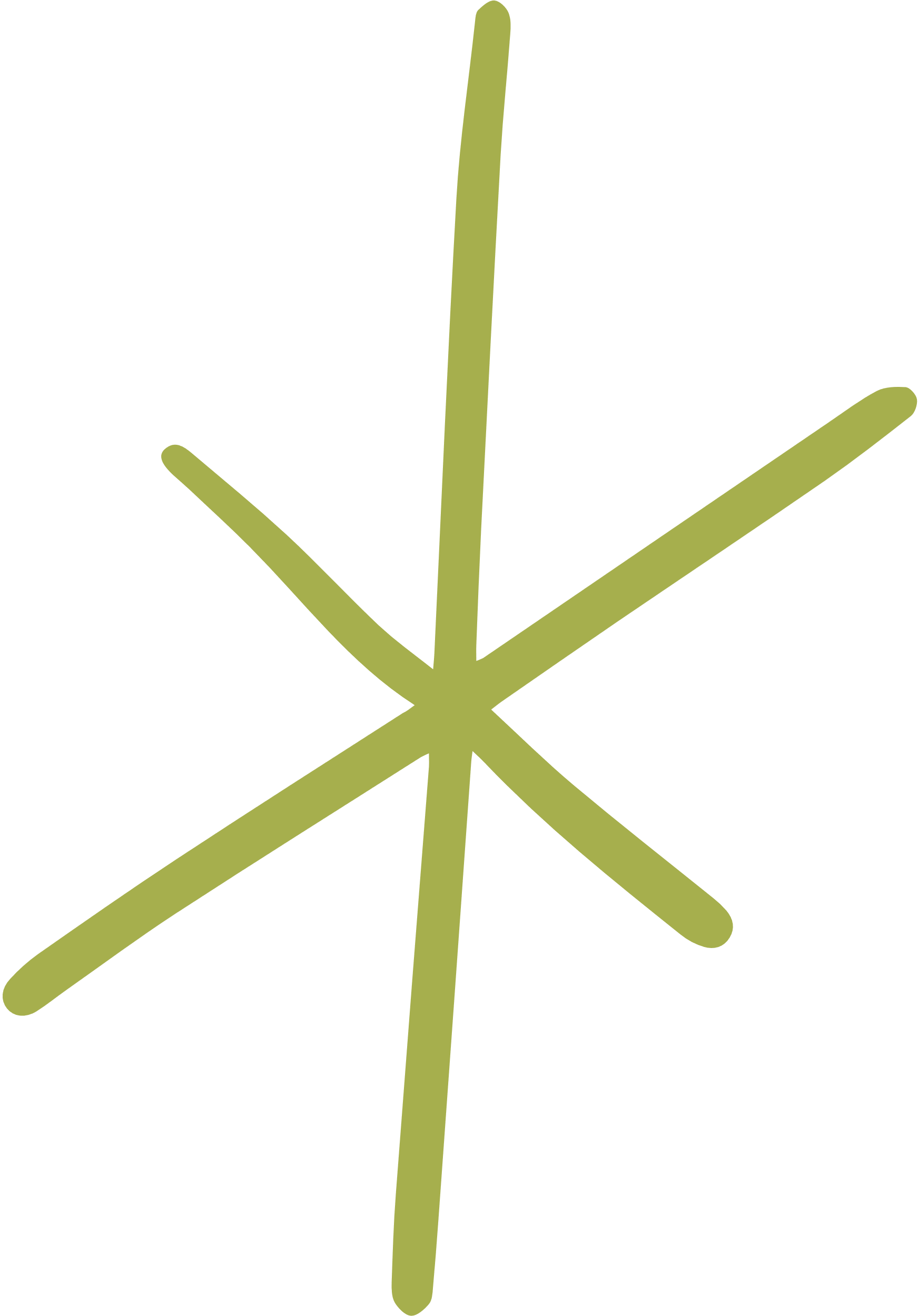 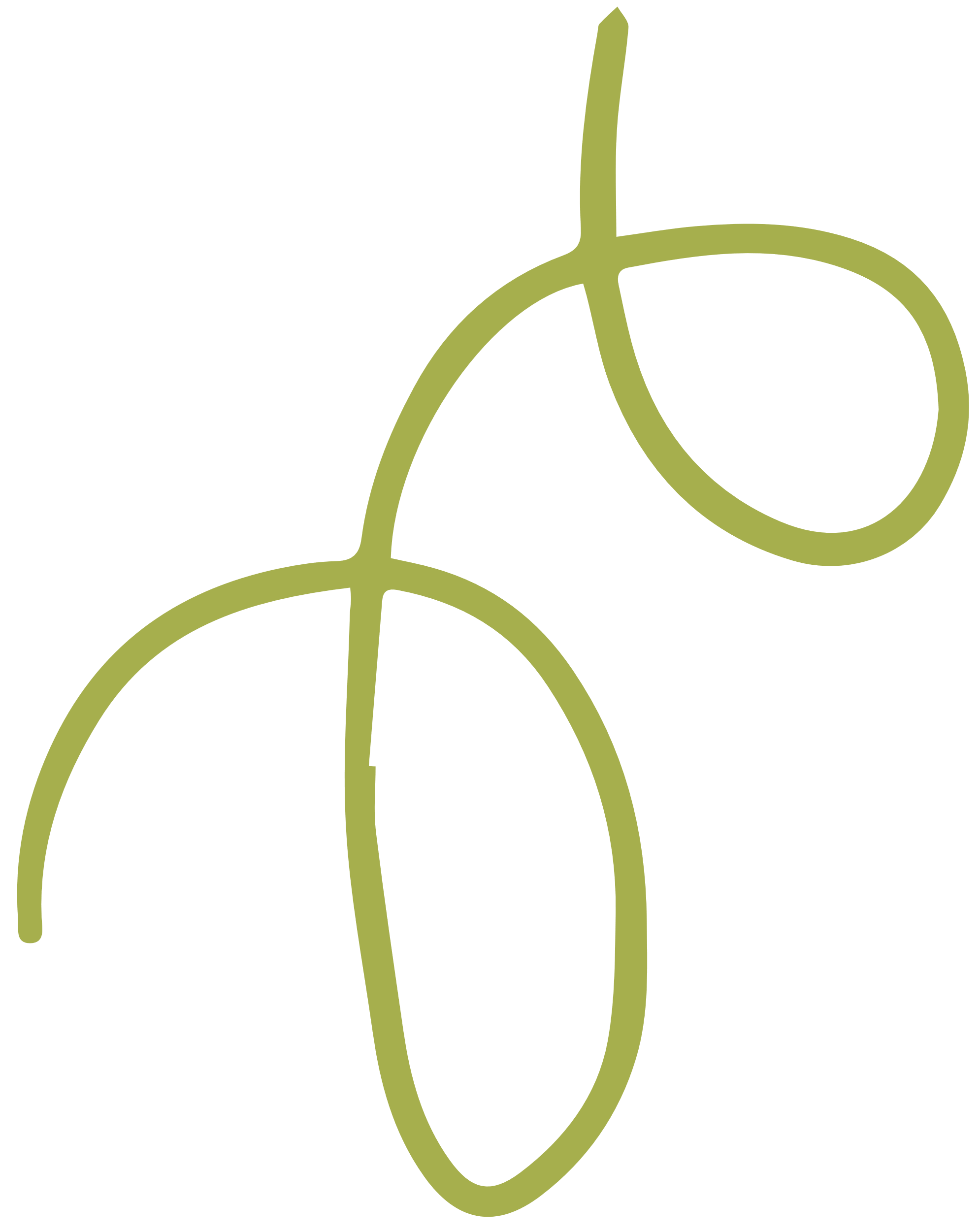 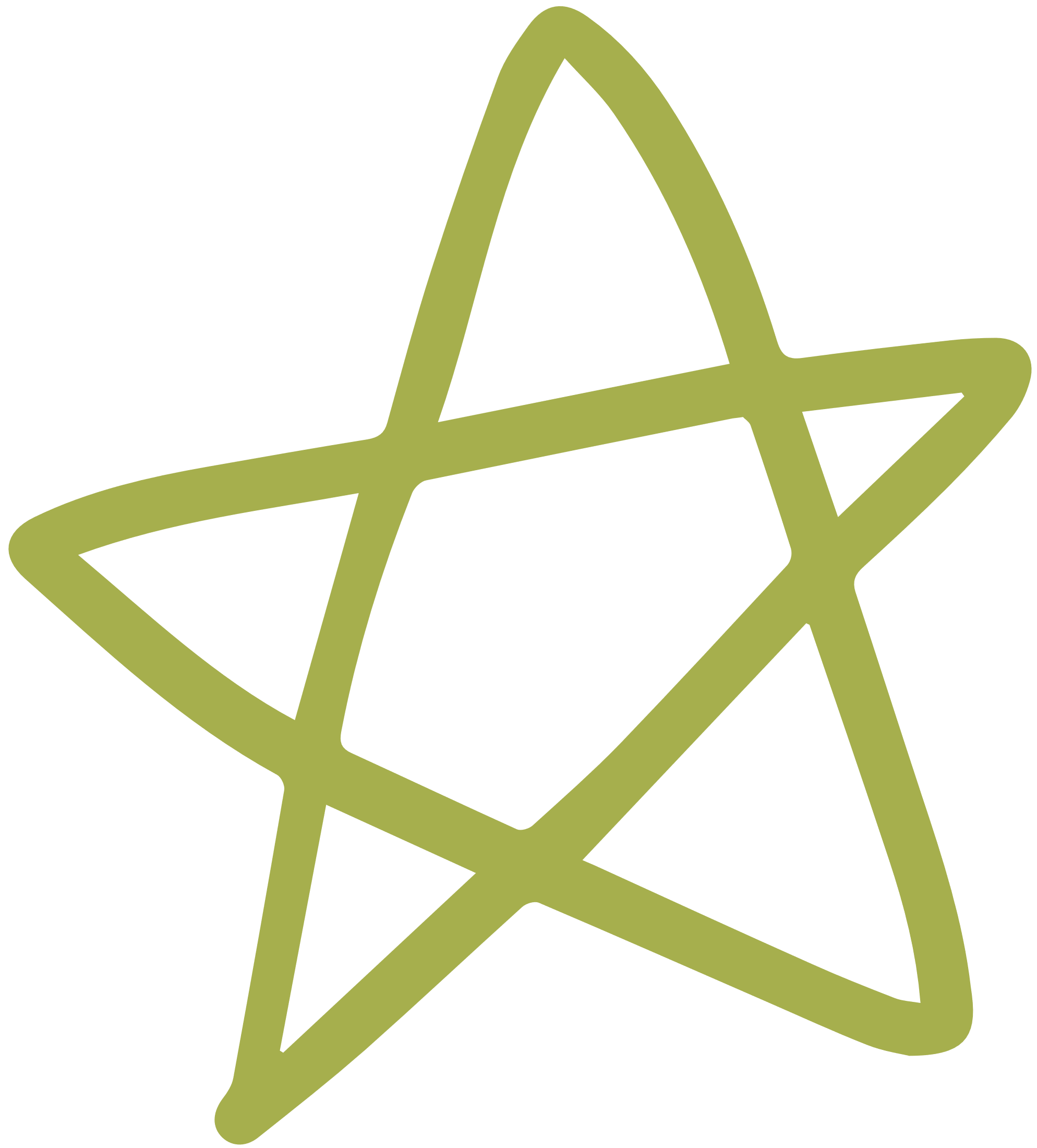 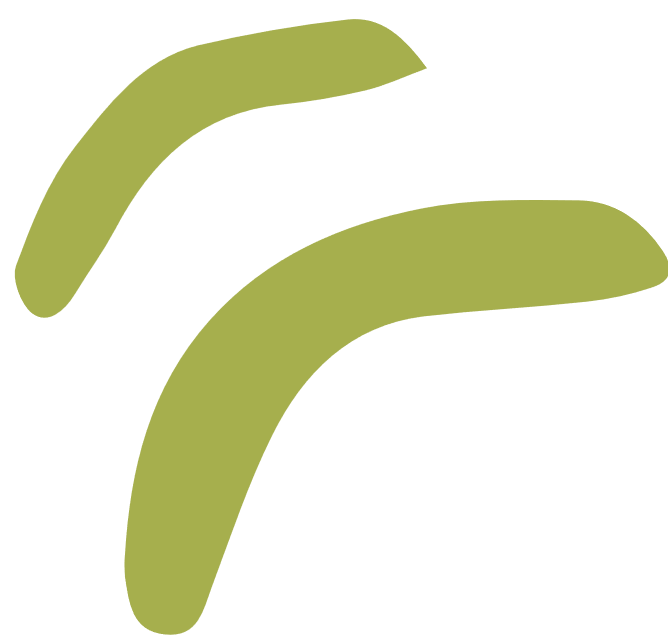 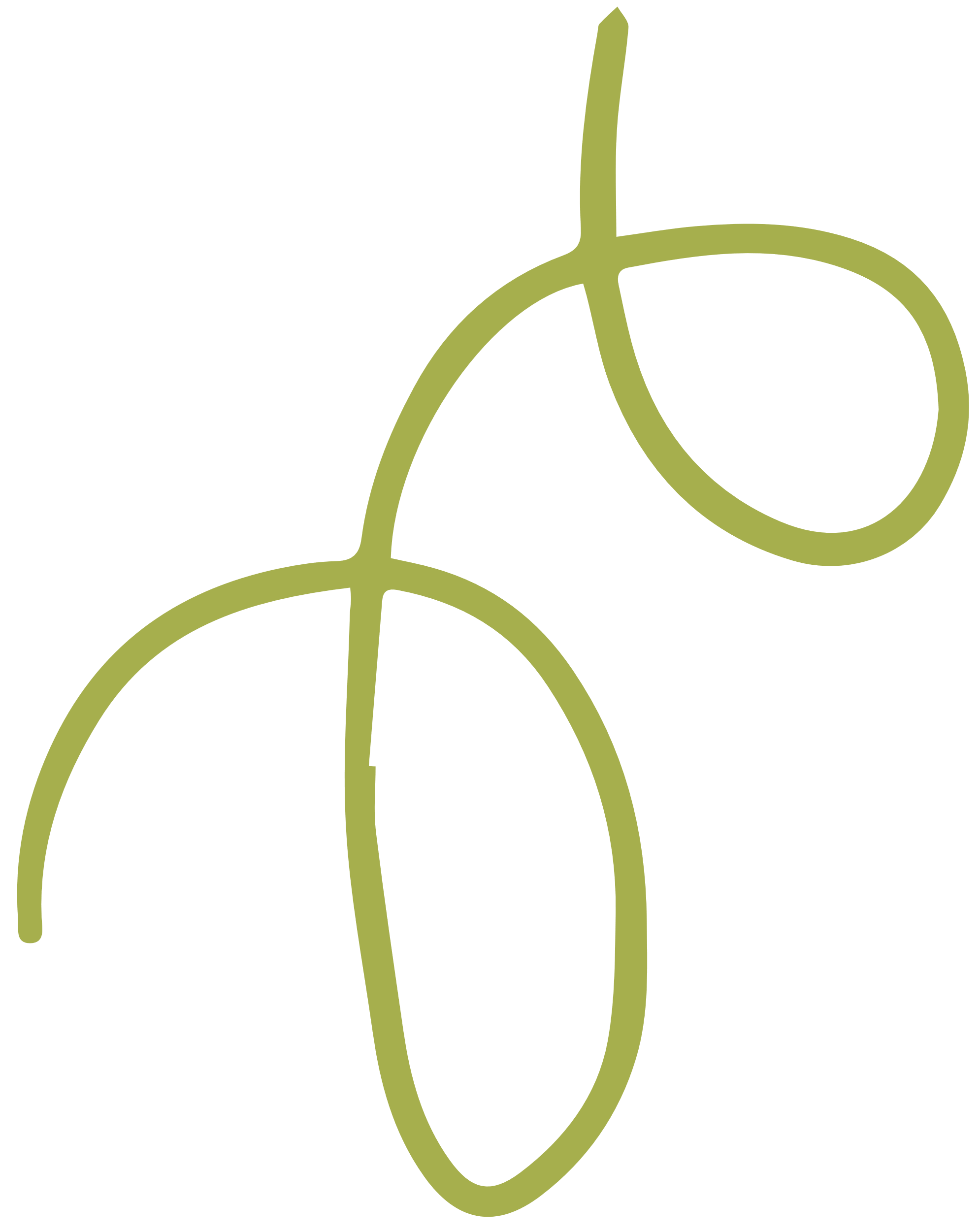 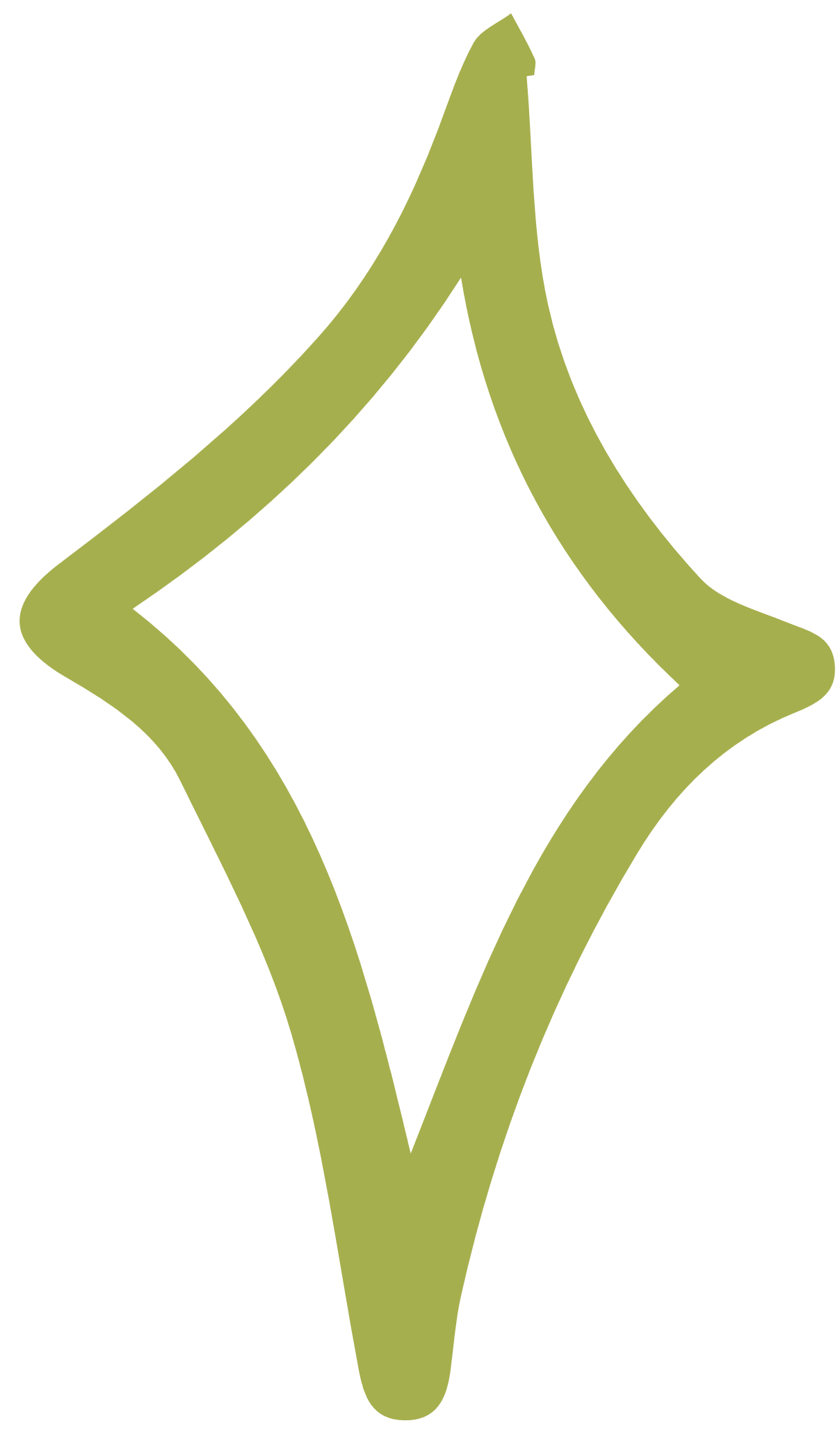 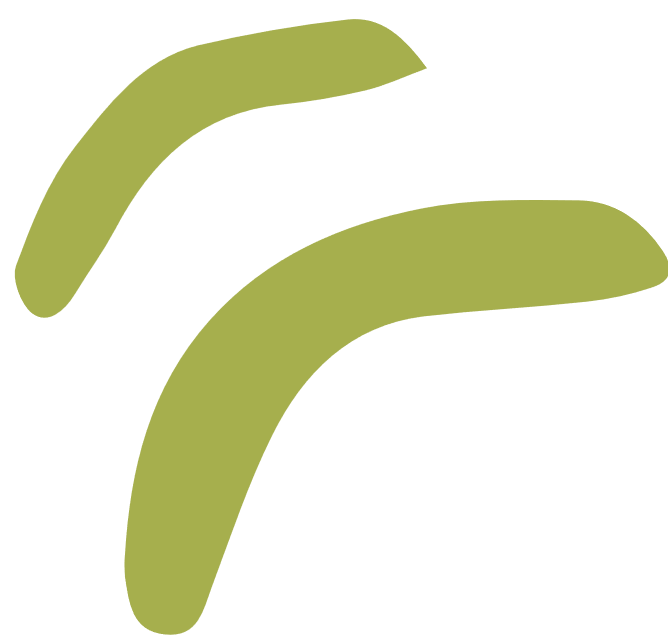 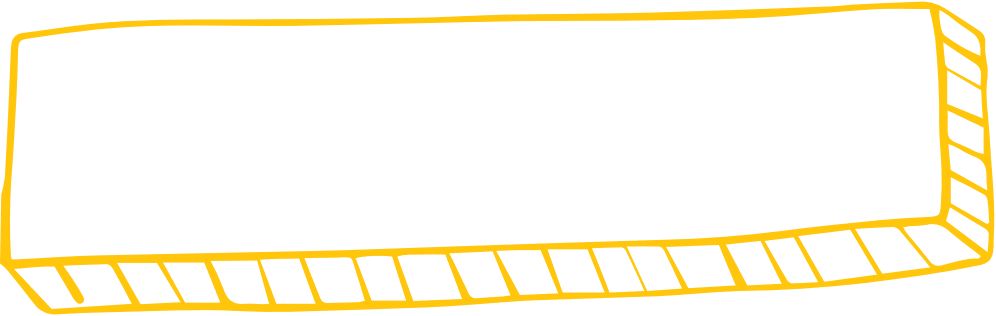 Look at the acronym on the next page that might help us remember the British values.
What do you think it means?
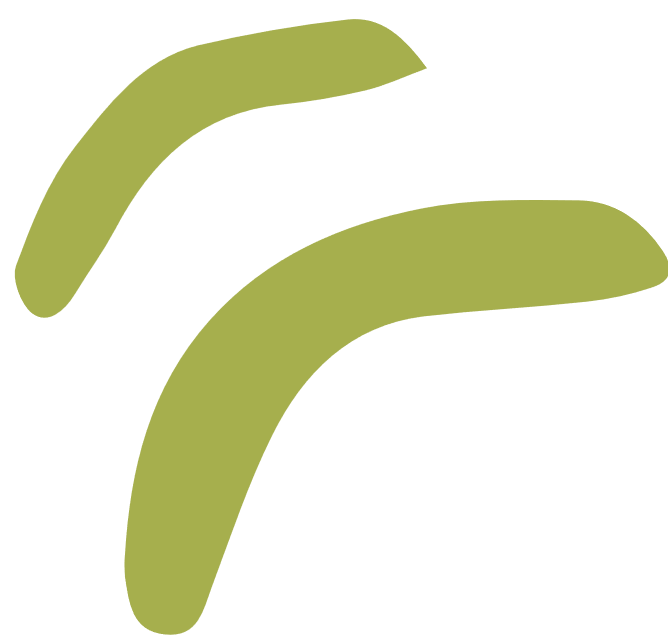 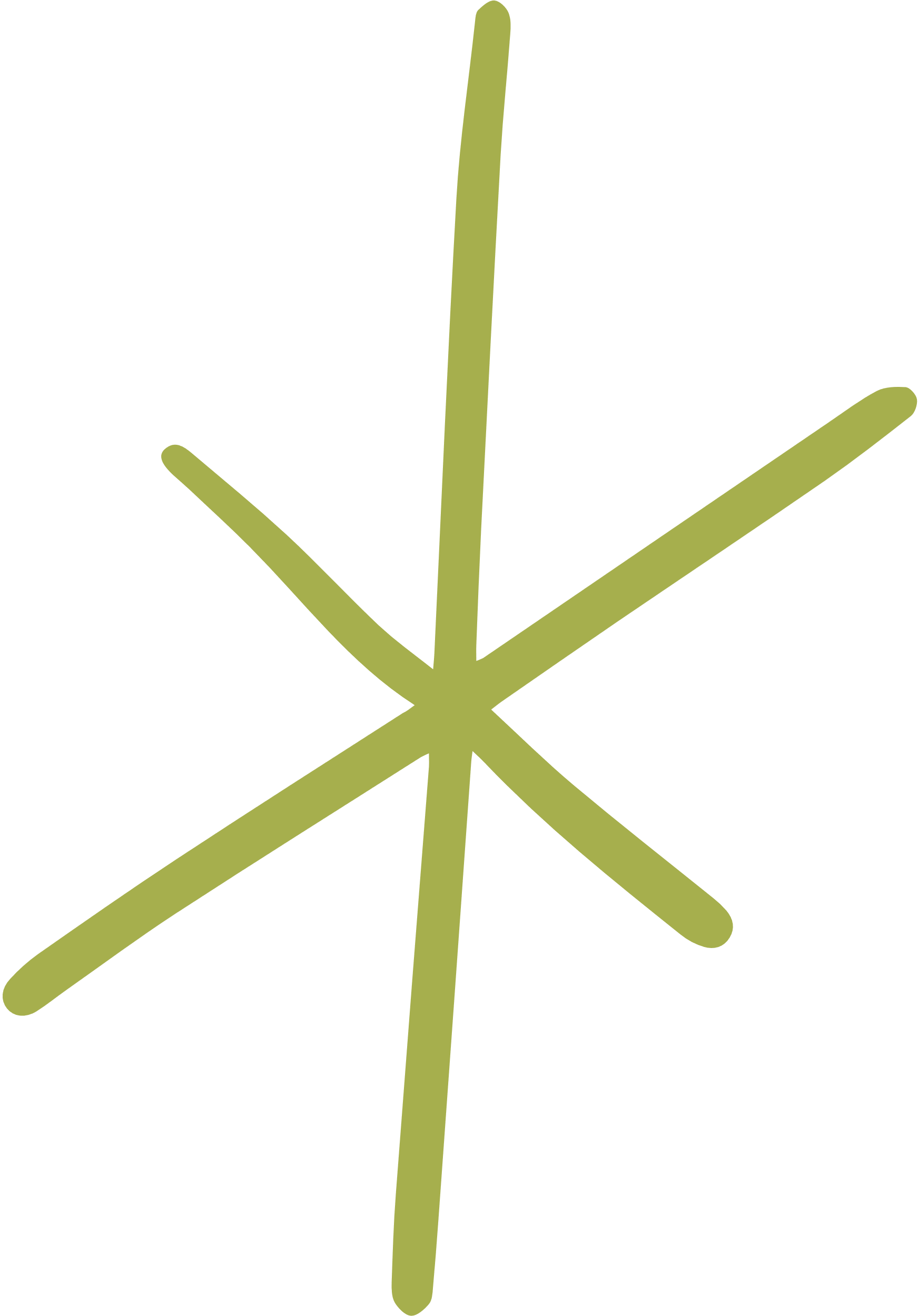 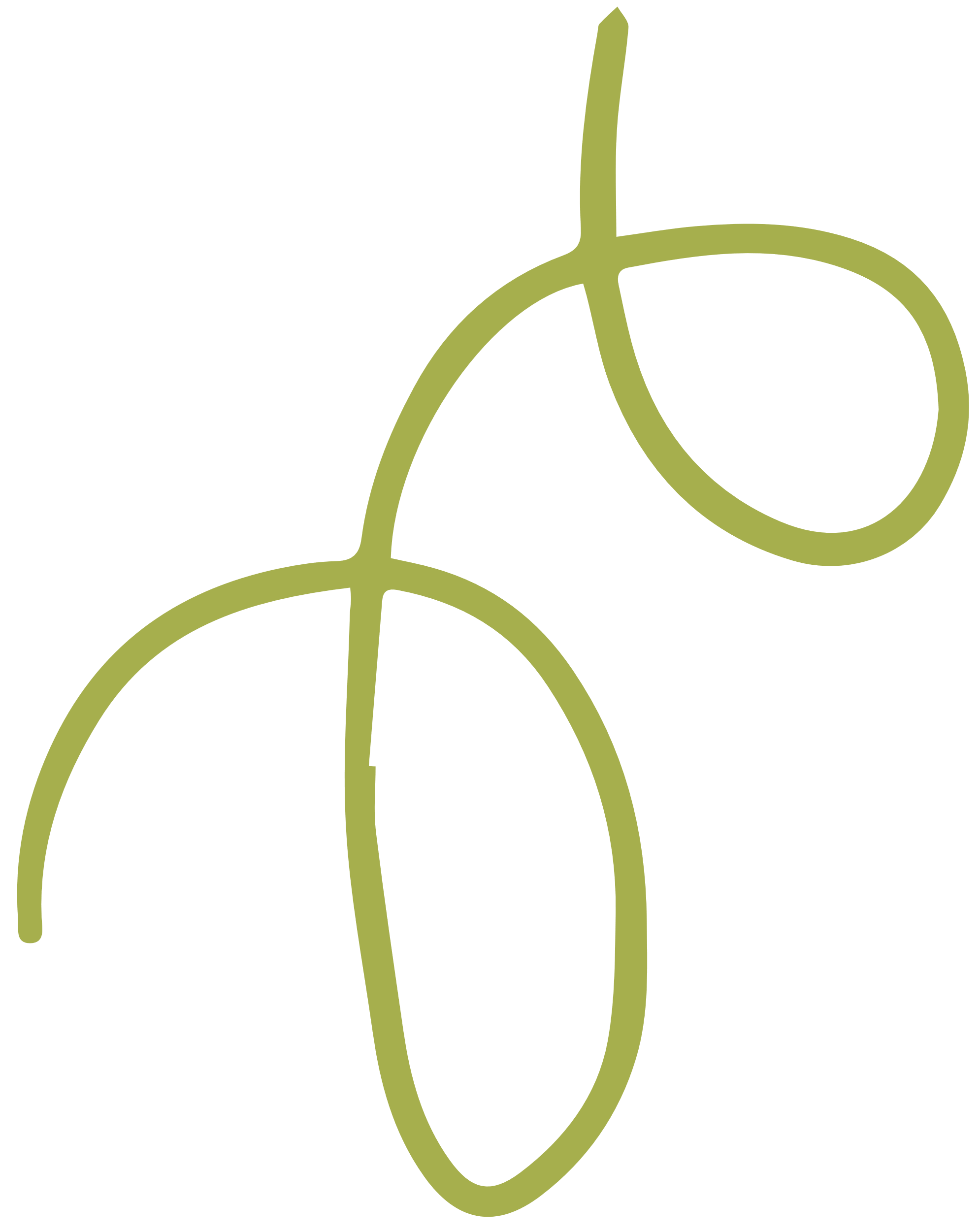 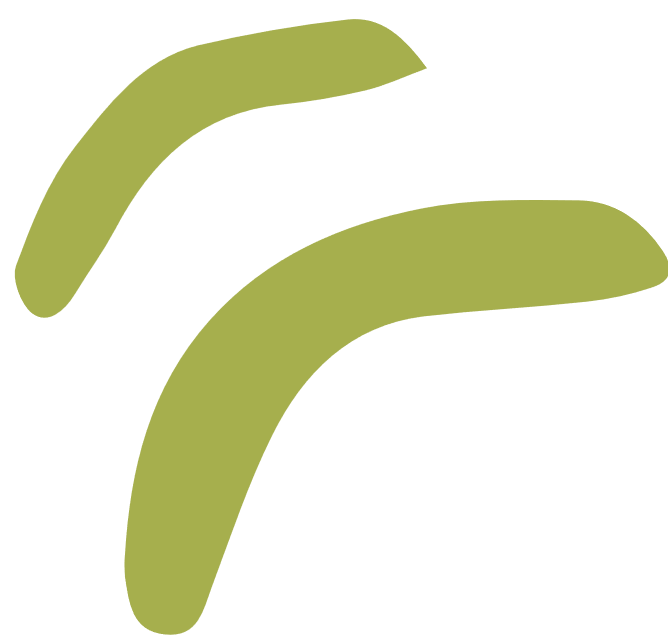 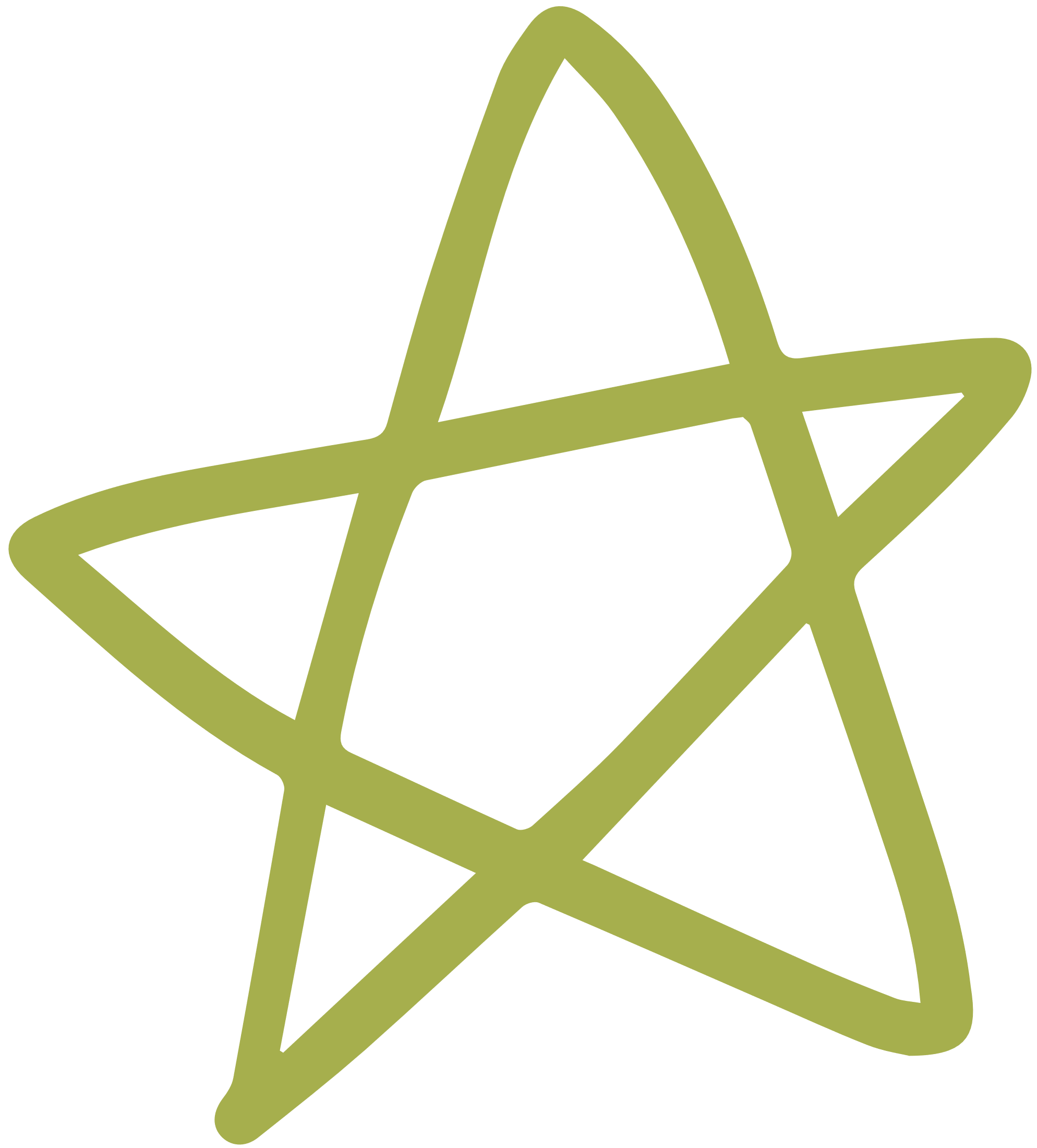 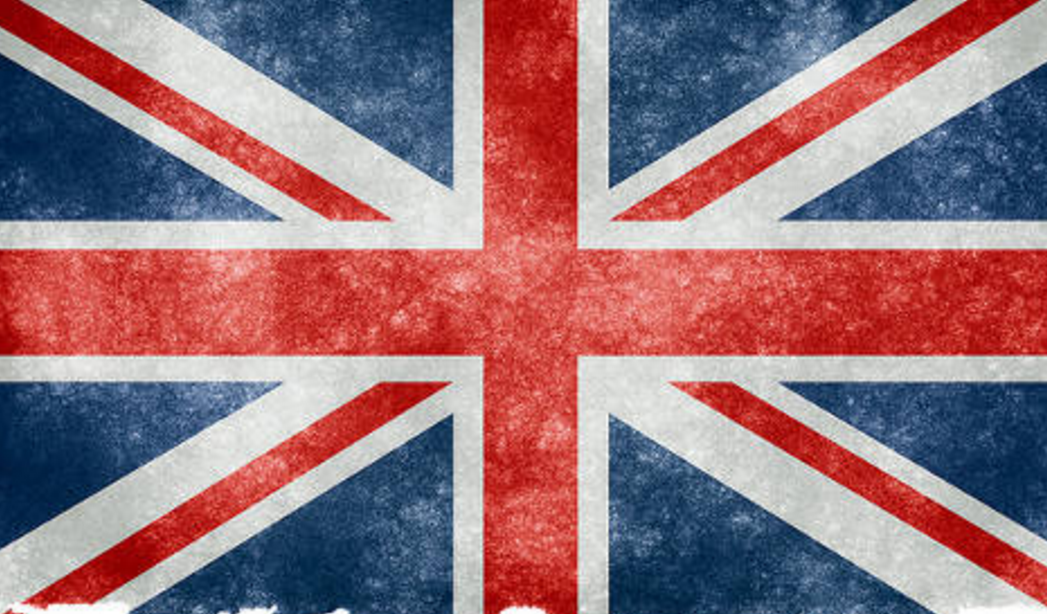 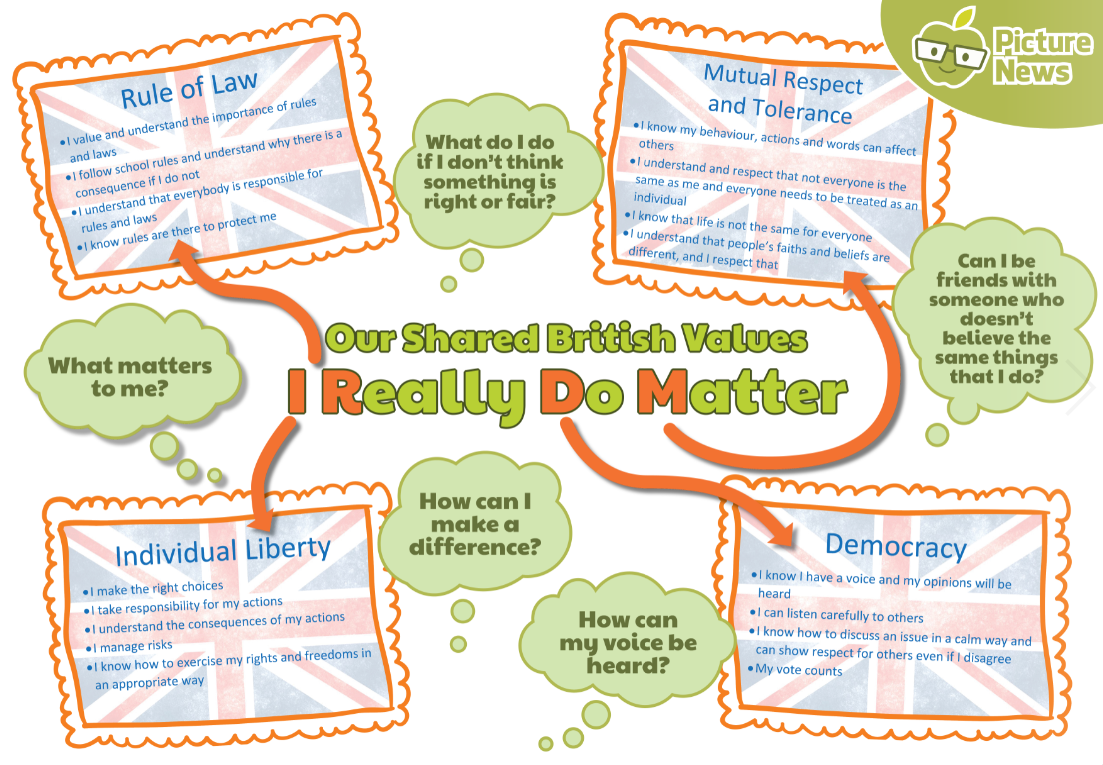 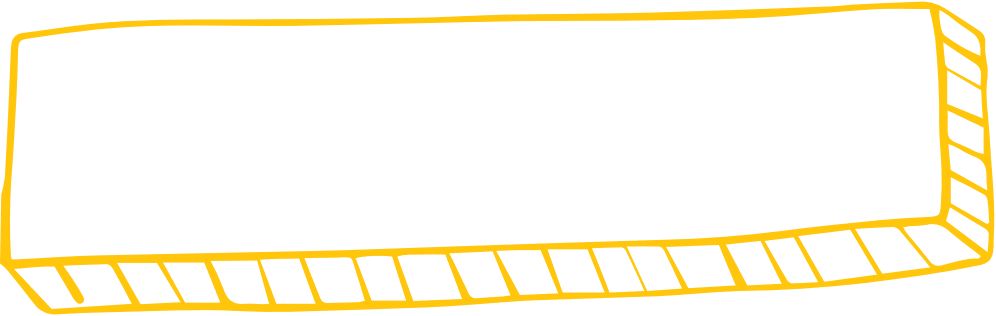 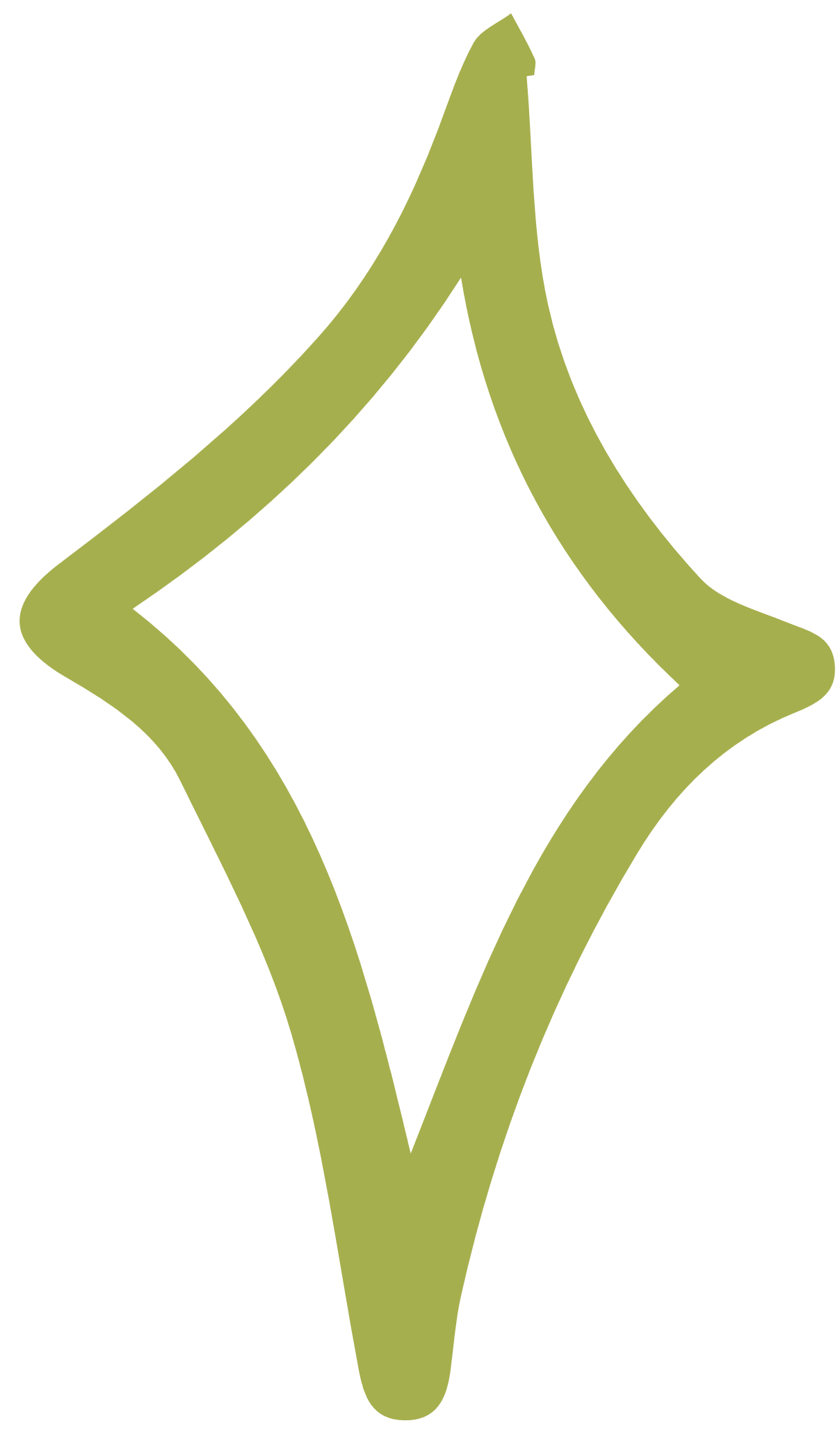 What does ‘I Really Do Matter’ mean?
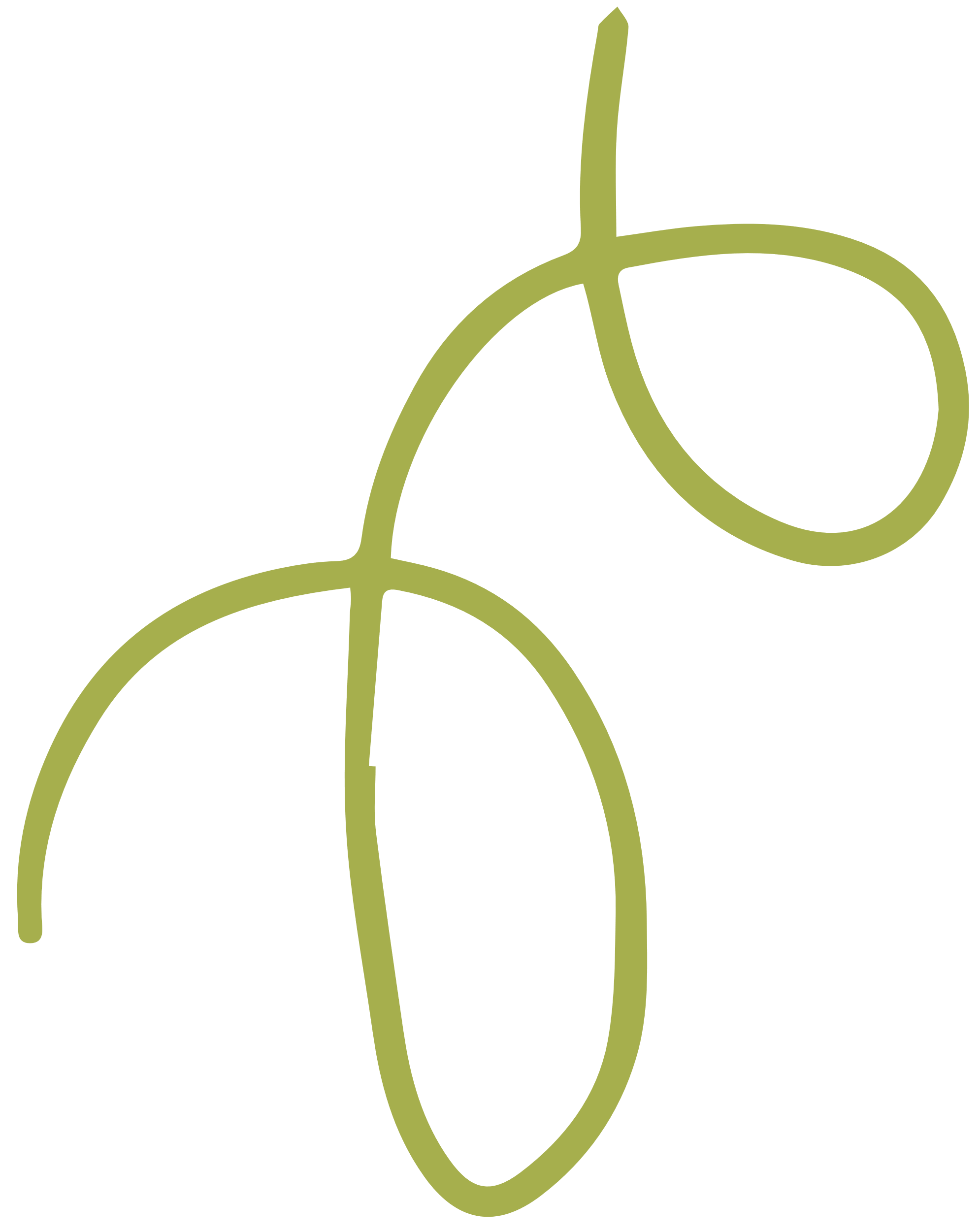 I think it means that for us to live by these values in school, every single person matters, we all play our part and we are all very important.
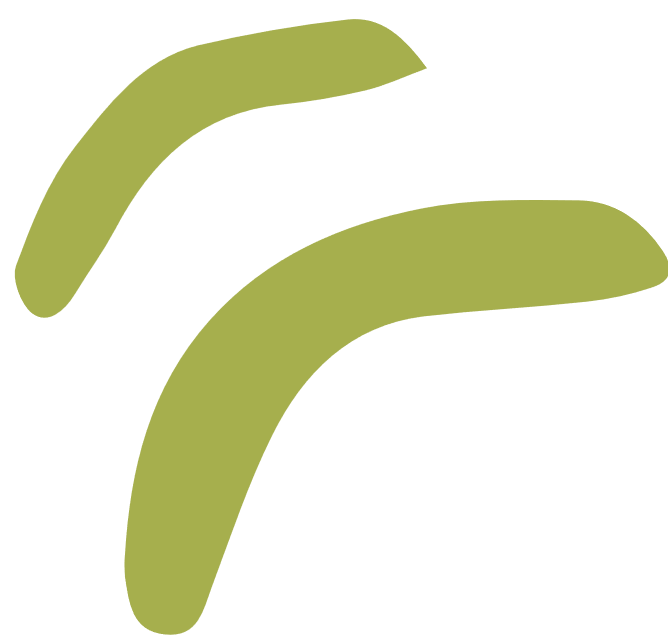 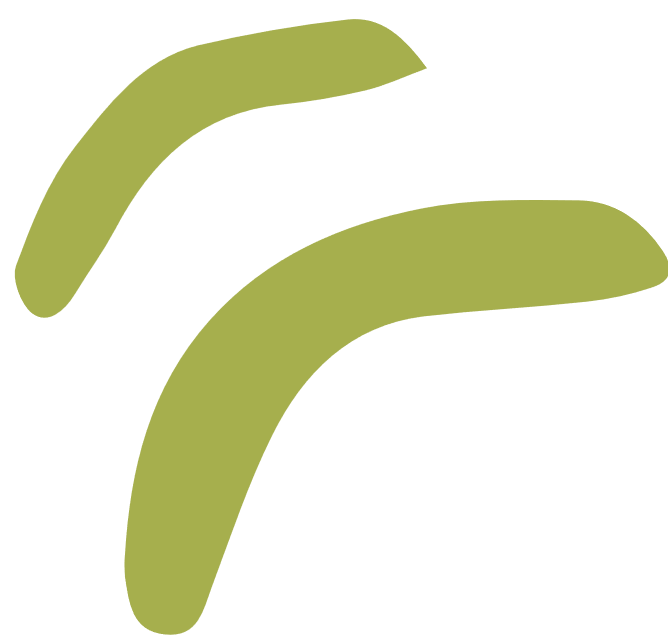 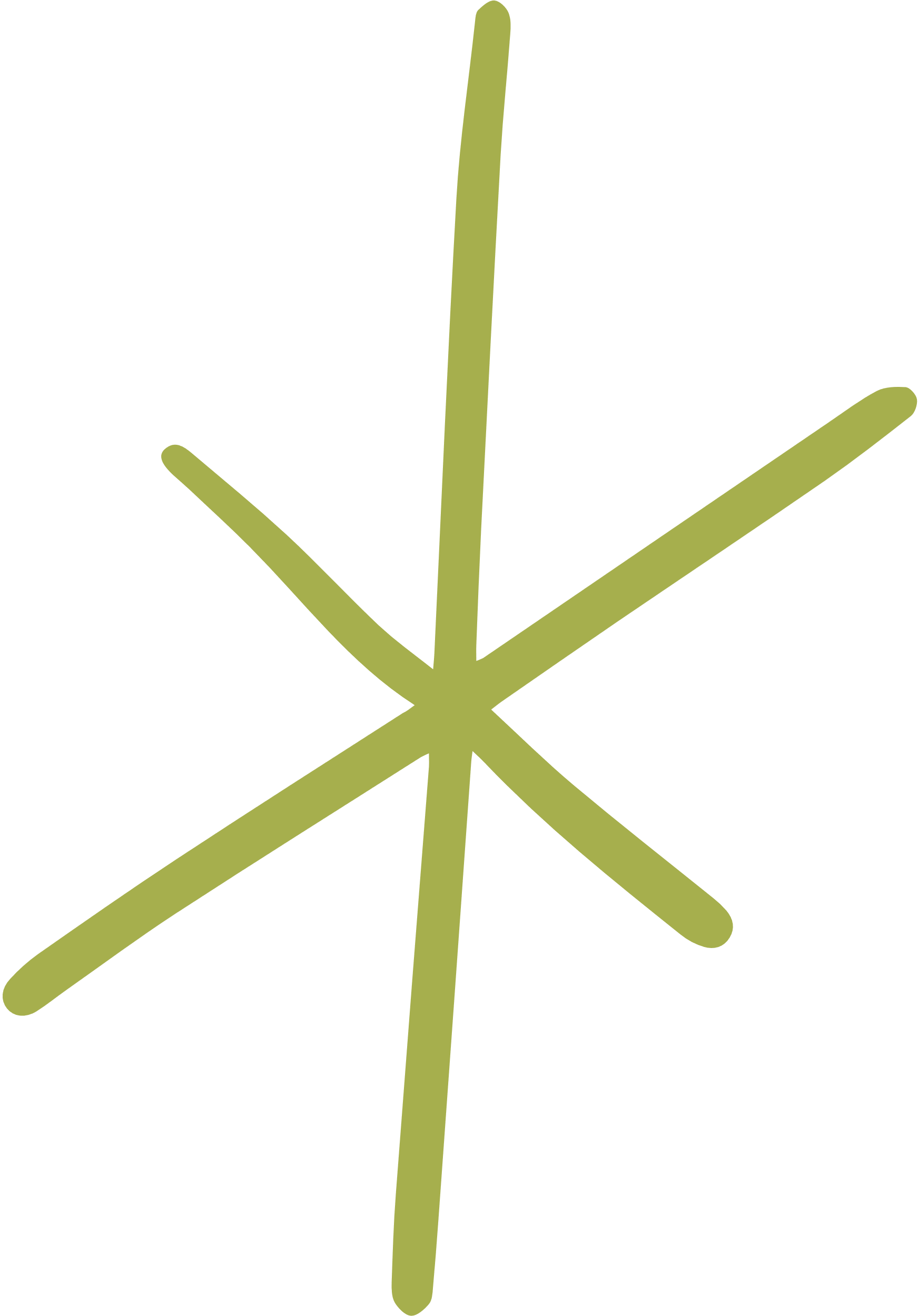 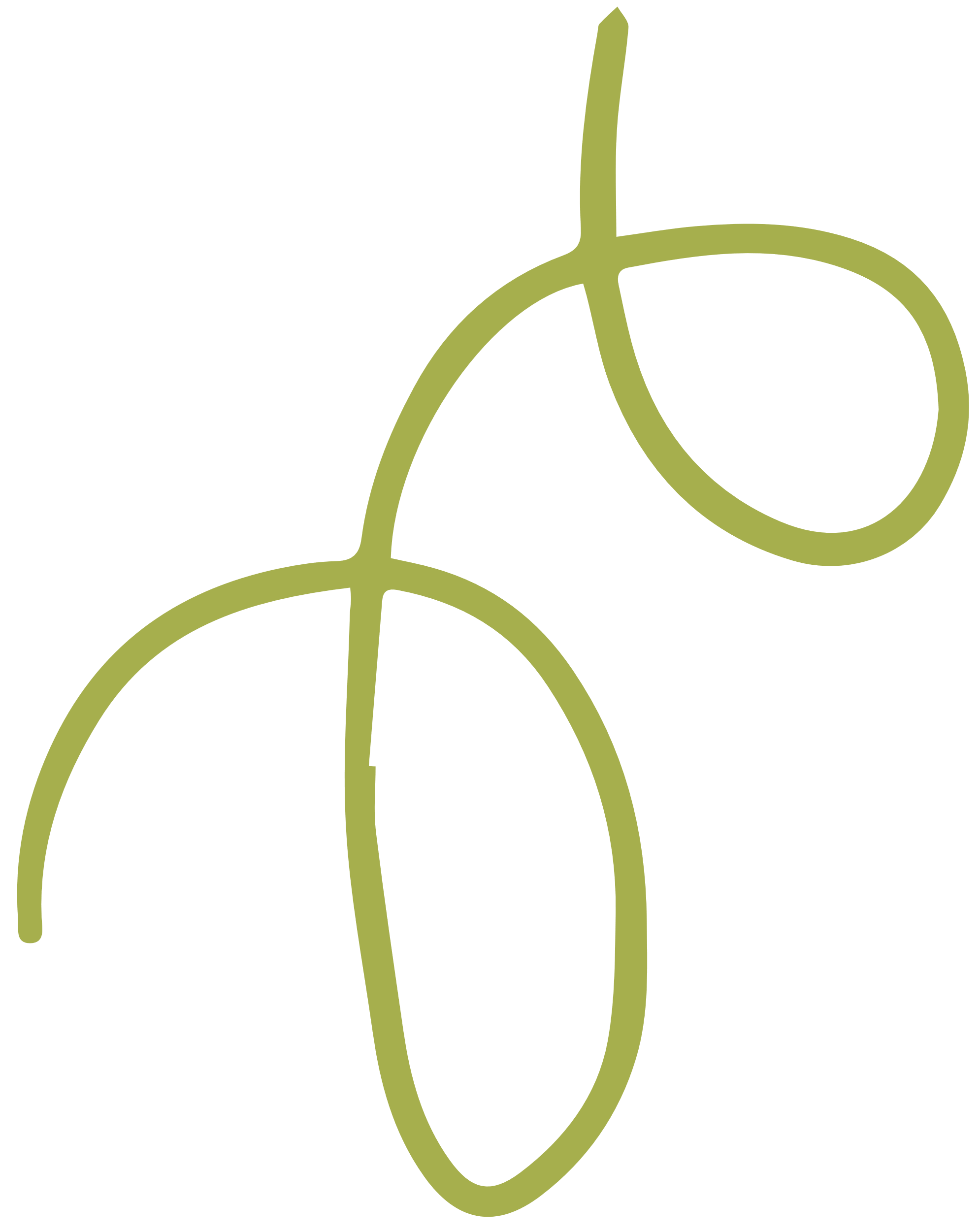 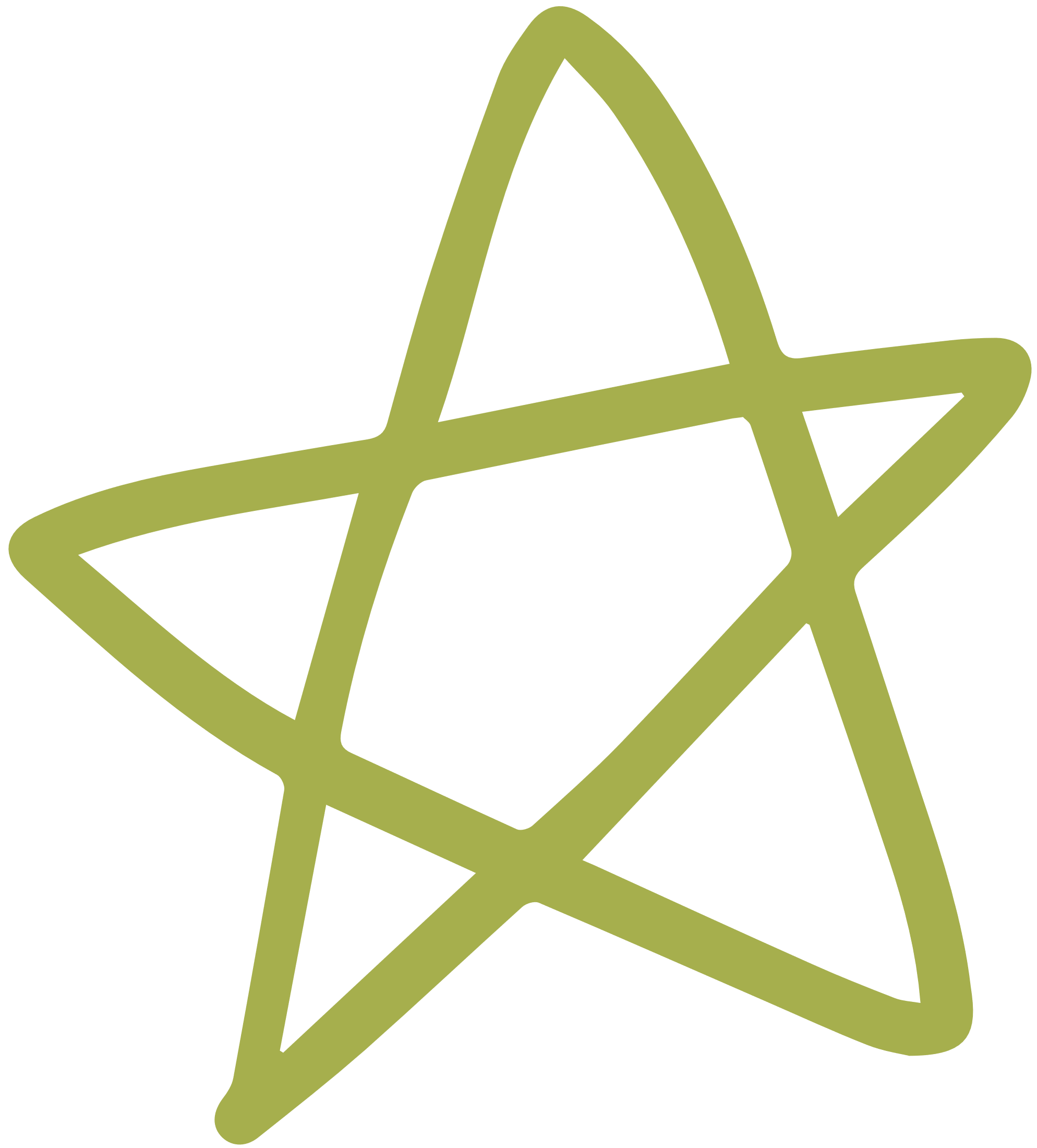 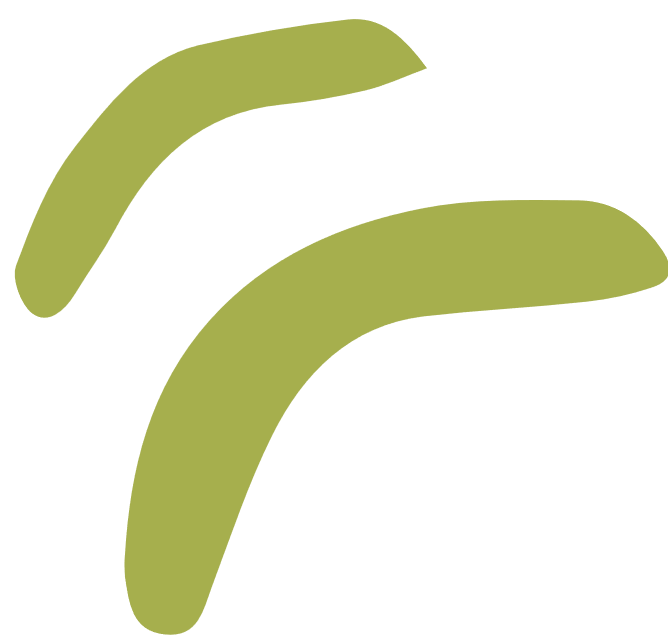 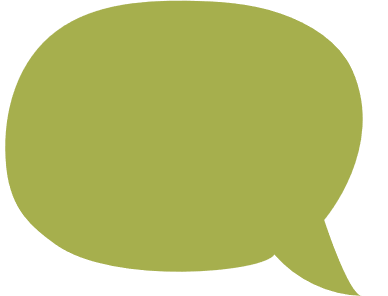 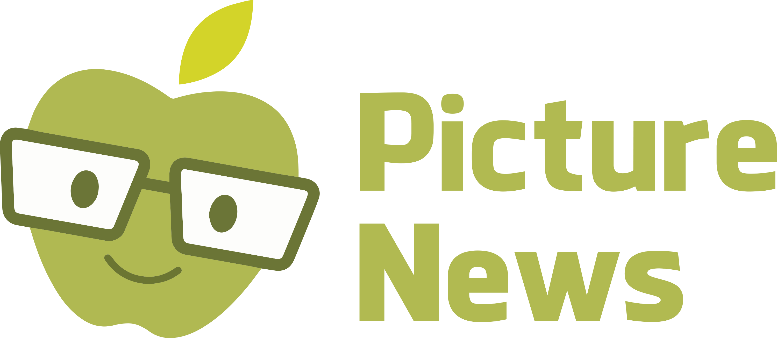 Do you live by British values at school?
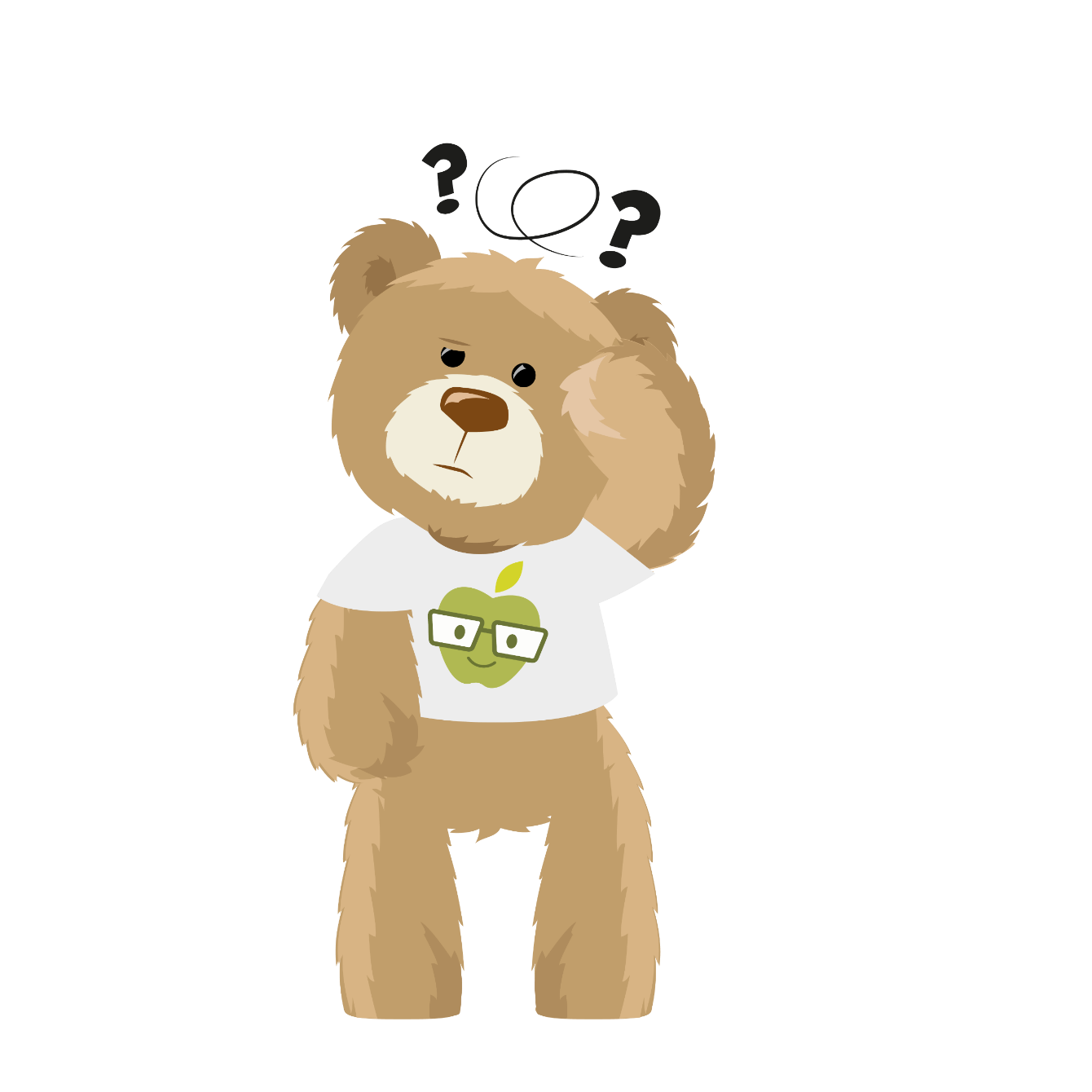 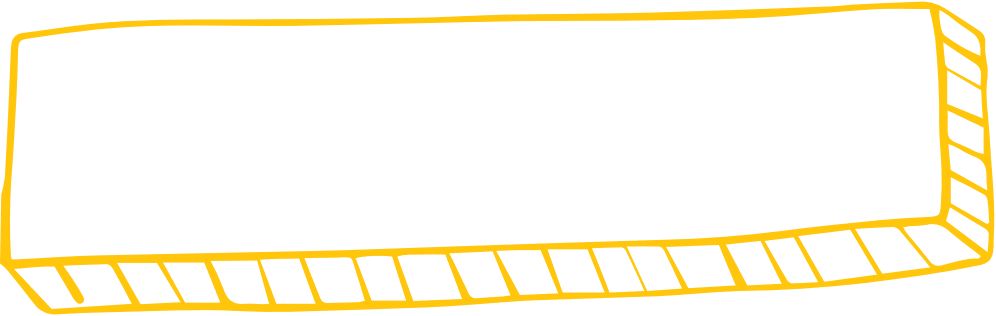 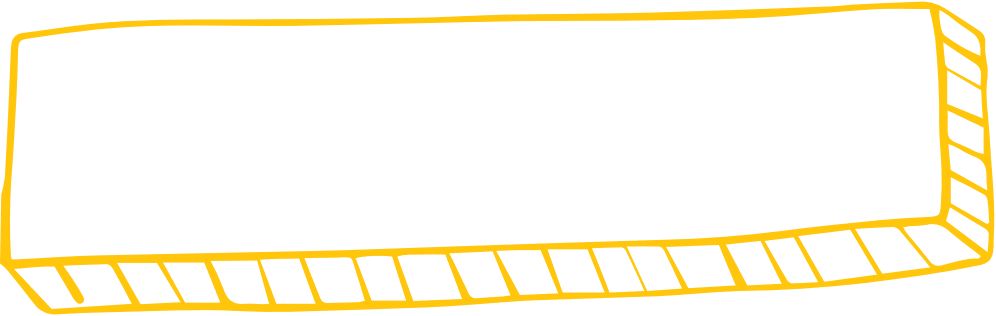 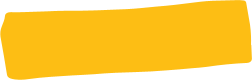 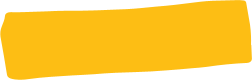 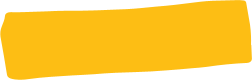 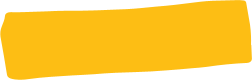 Democracy
Rule of Law
Individual Liberty
Mutual Respect 
and Tolerance
I learn about other people’s faiths, religions and cultures at school
I know not everyone is the same and can celebrate differences
I know how to show someone respect
I follow class and school rules
I know what happens if I break the school rules
I know the difference between right and wrong
I can explain who enforces rule or laws
Why do we teach current affairs?
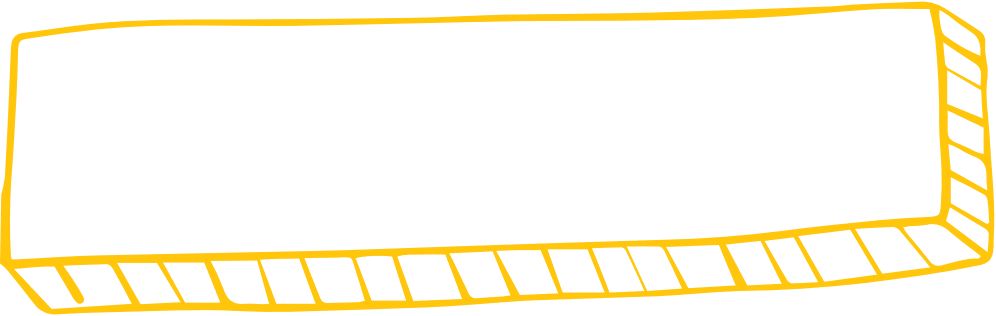 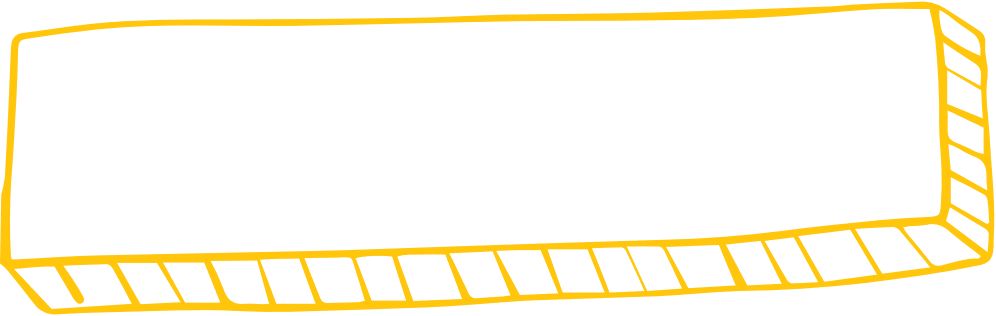 I make choices at school such as my reading book, clubs, playground activities
I take responsibility for my own behaviour
School helps me to be confident and feel good about myself
My opinions and ideas are listened to in school
I have opportunities to vote in school
I know what the advantages and disadvantages of democracy are
I can disagree with someone without getting angry, upset or frustrated
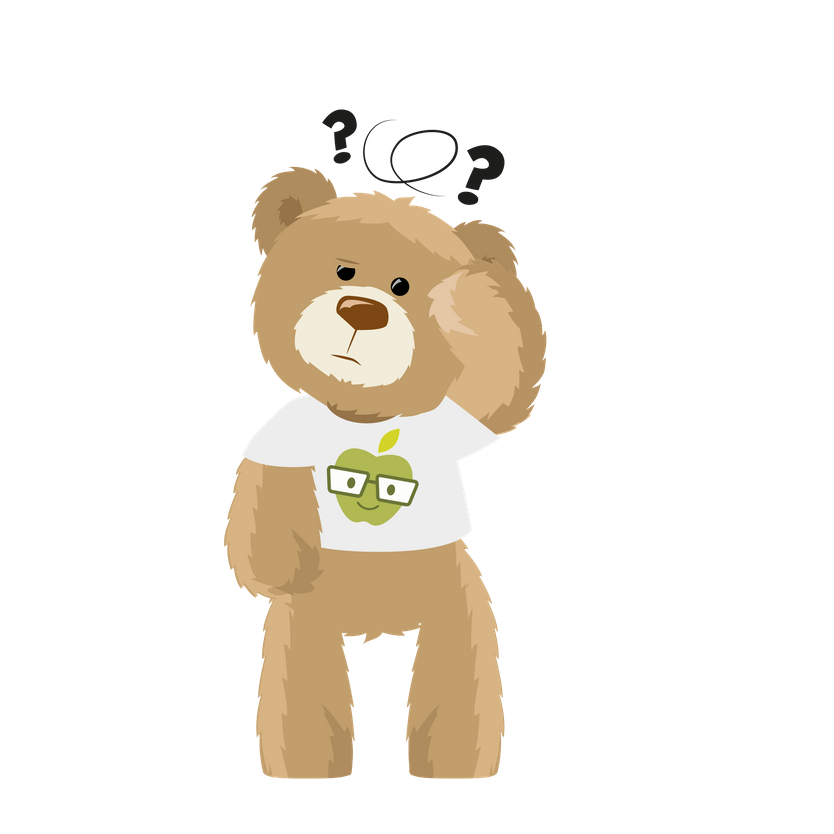 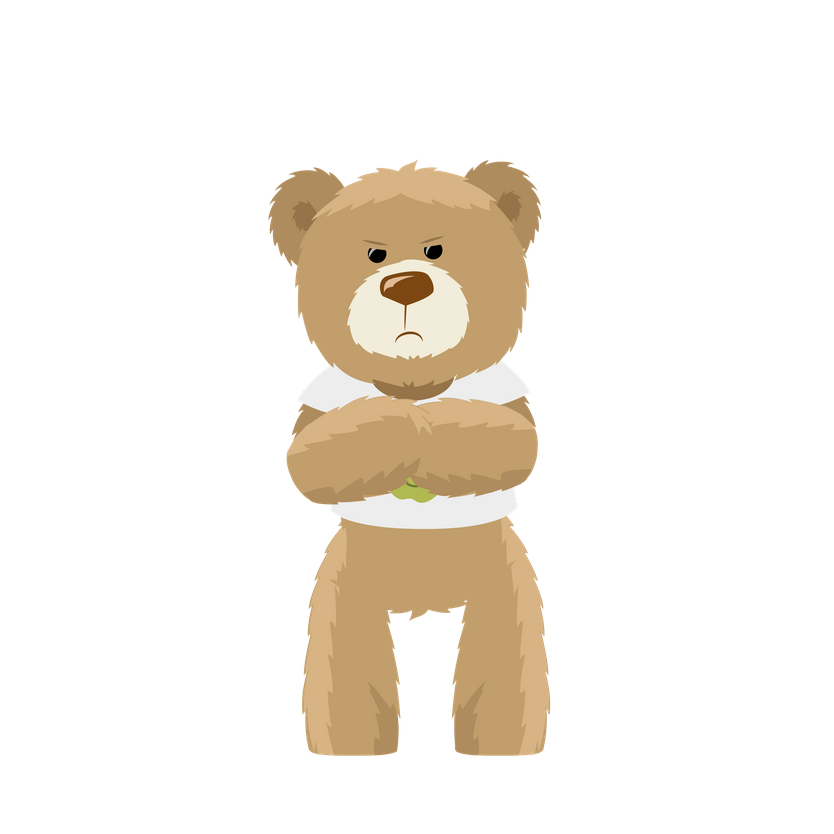 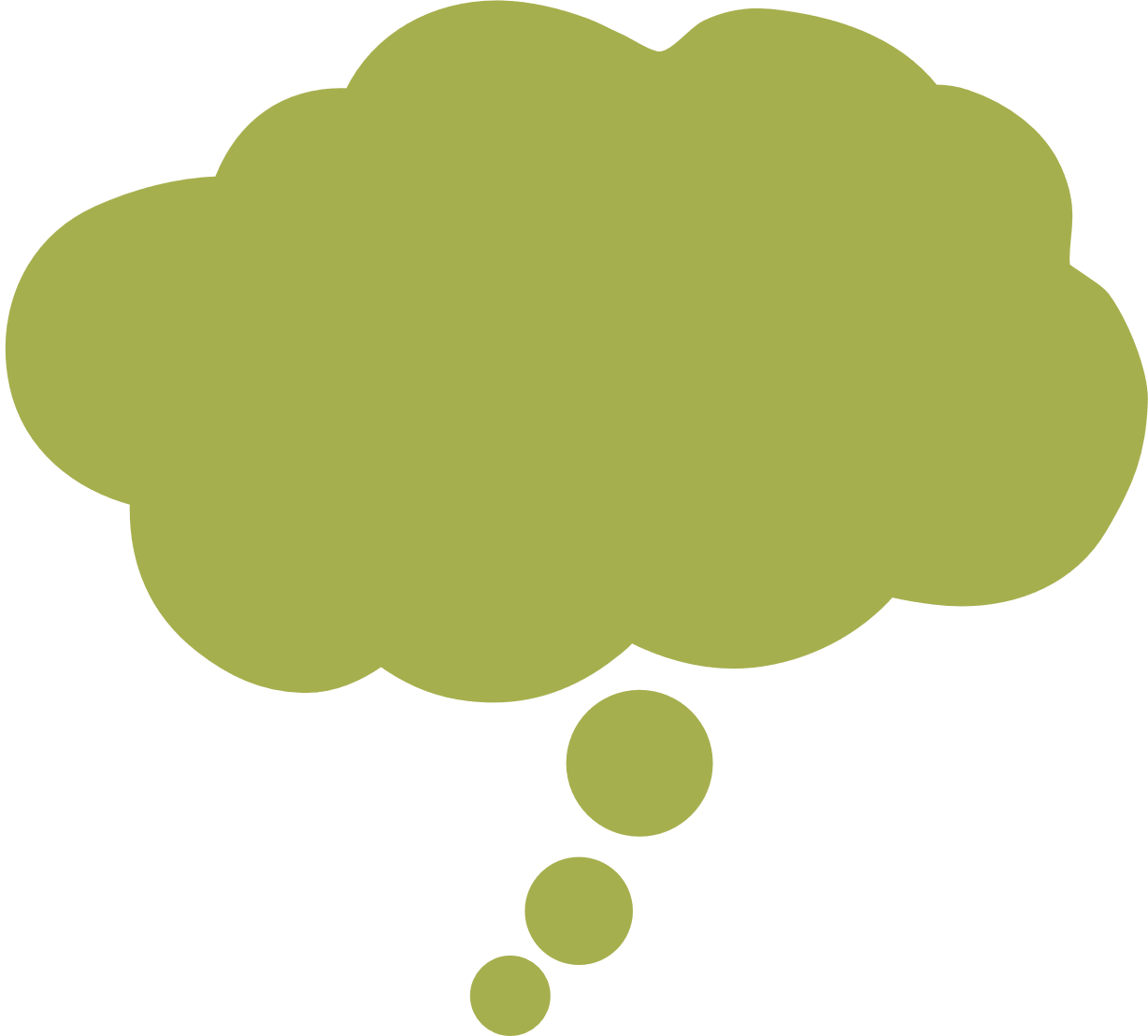 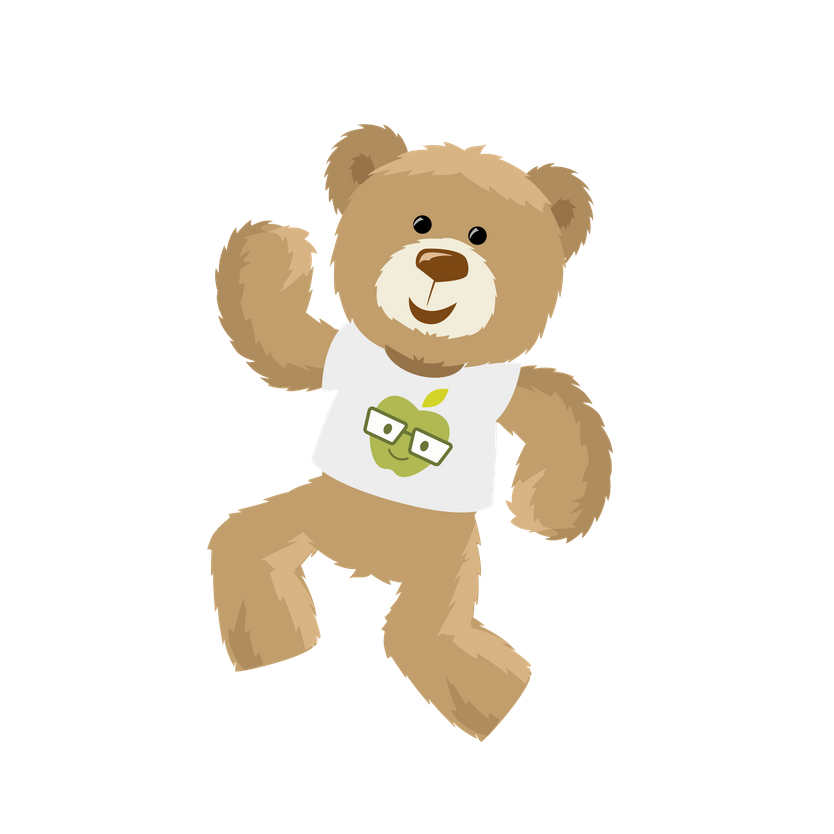 How does it make me feel?